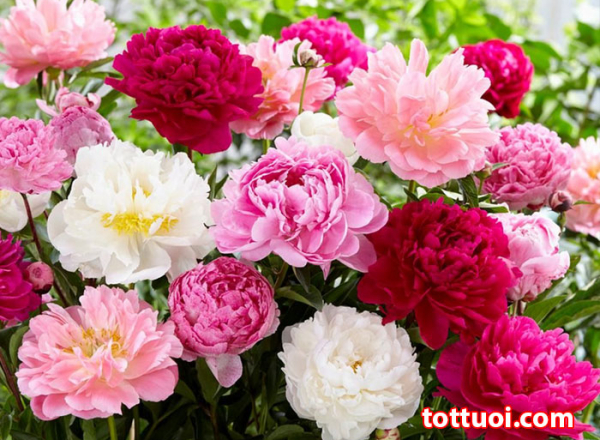 TRAO ĐỔI VỀ MỘT VẤN ĐỀ
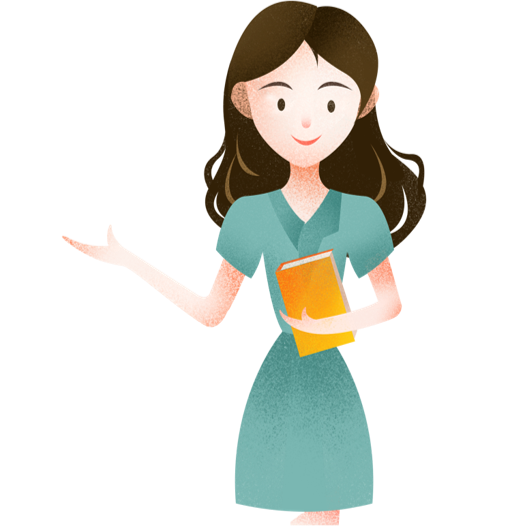 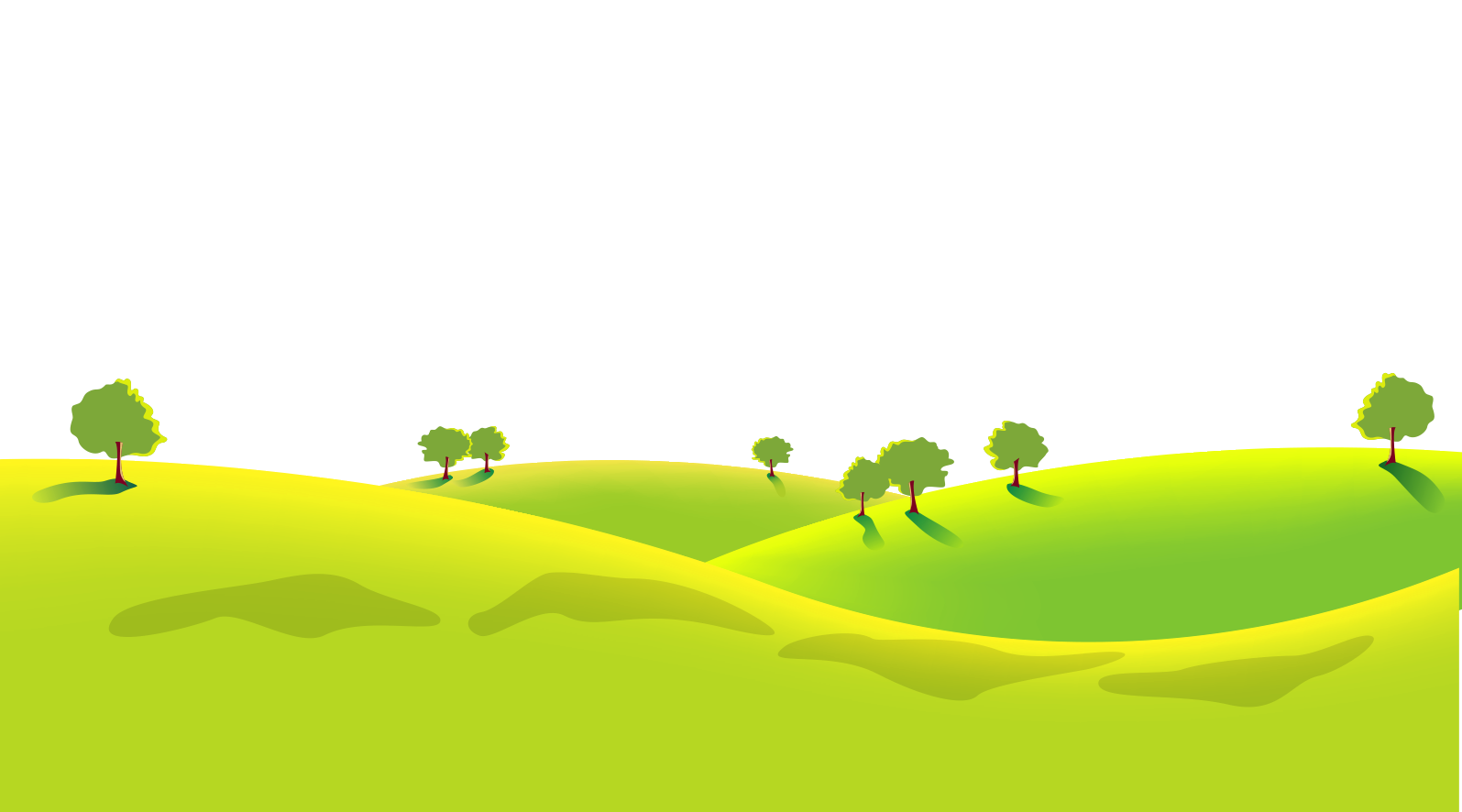 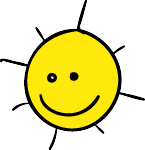 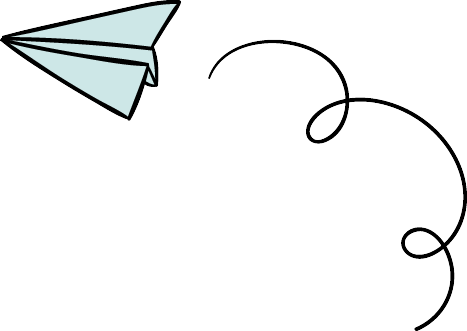 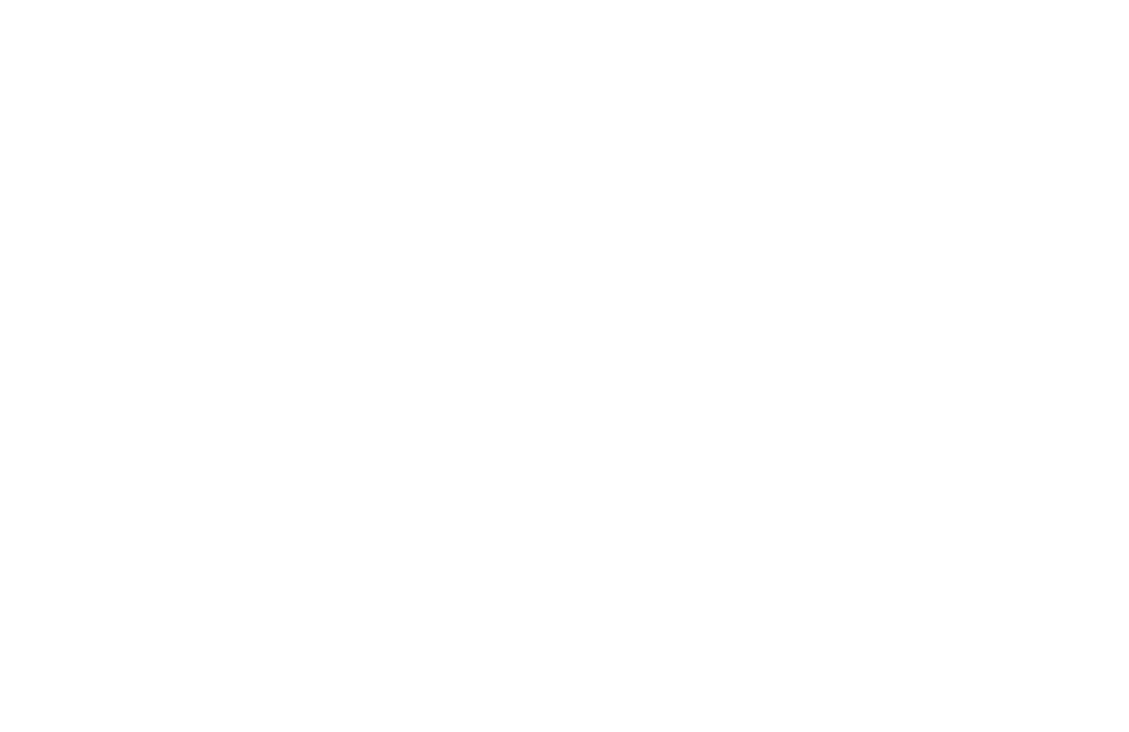 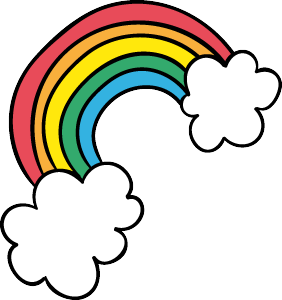 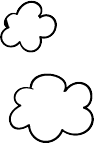 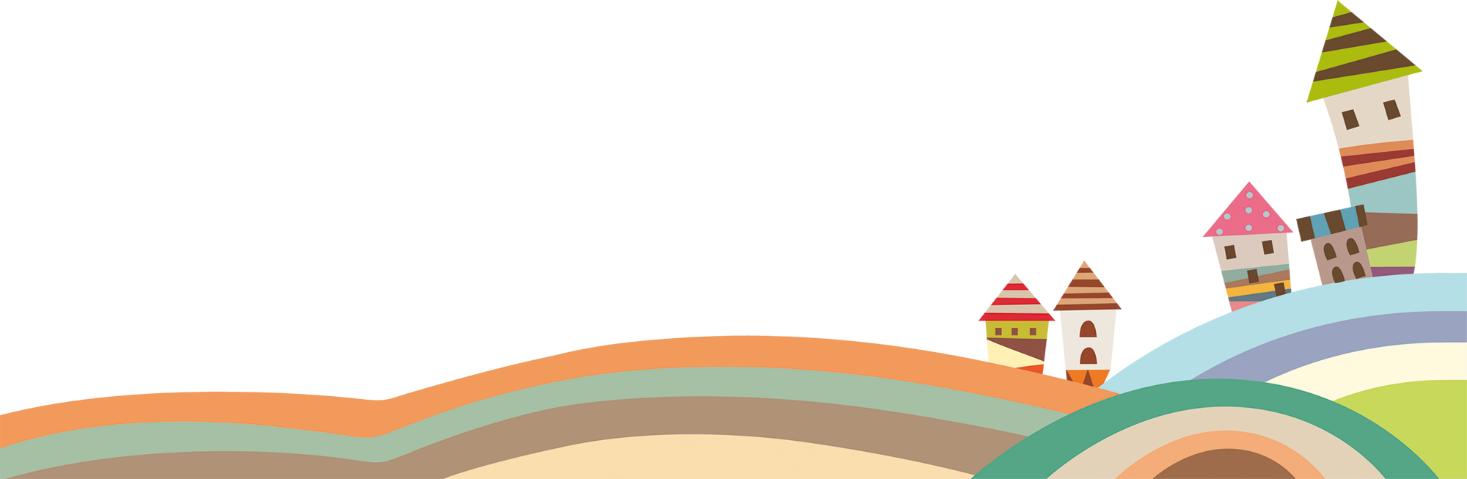 KHỞI ĐỘNG
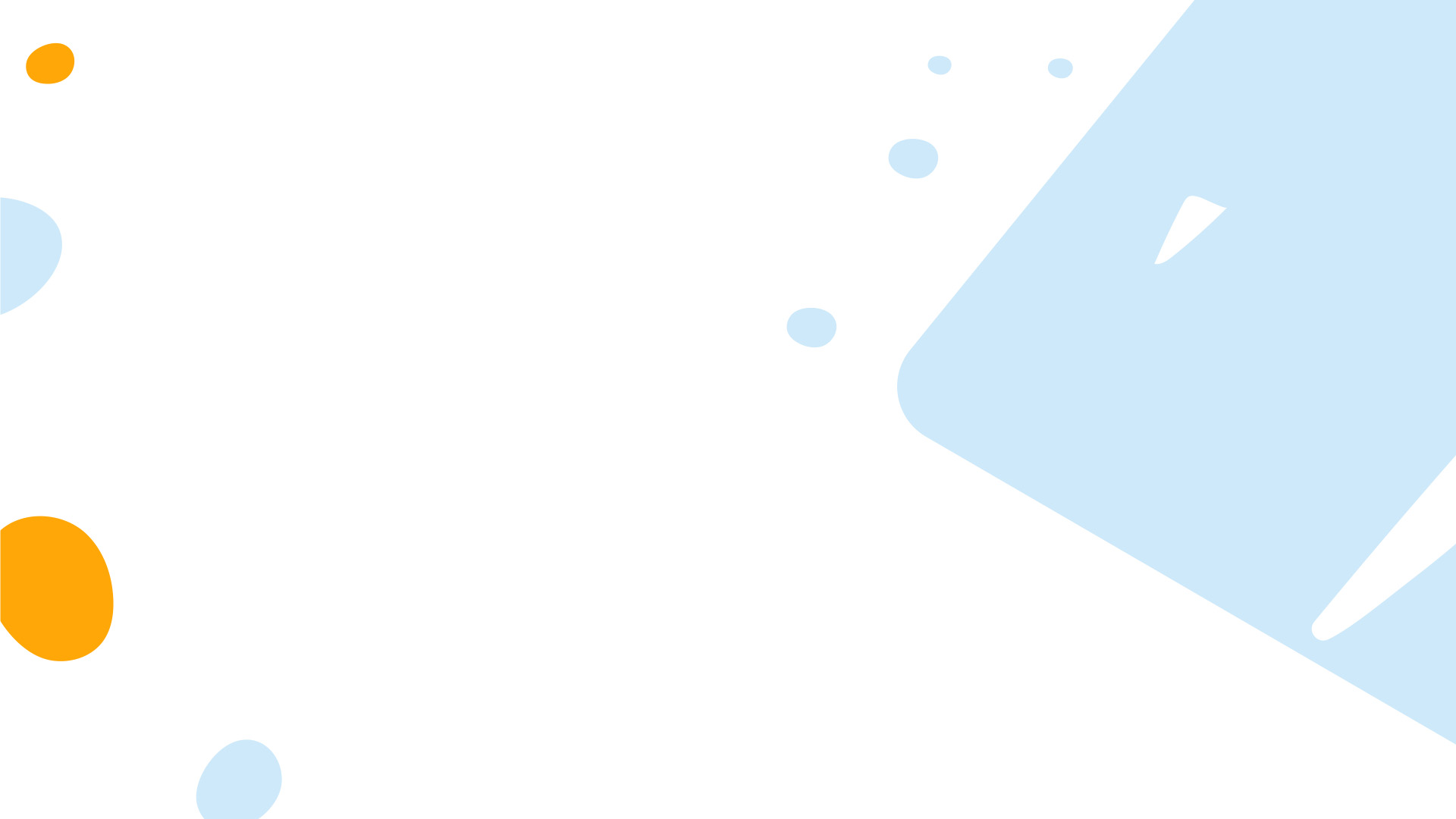 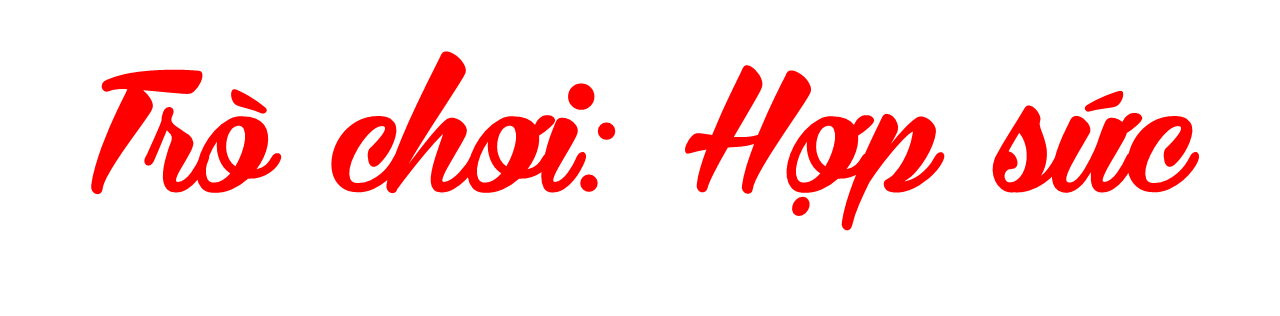 Chia lớp thành 2 nhóm.
Thi đọc các bài ca dao viết về tình cảm gia đình
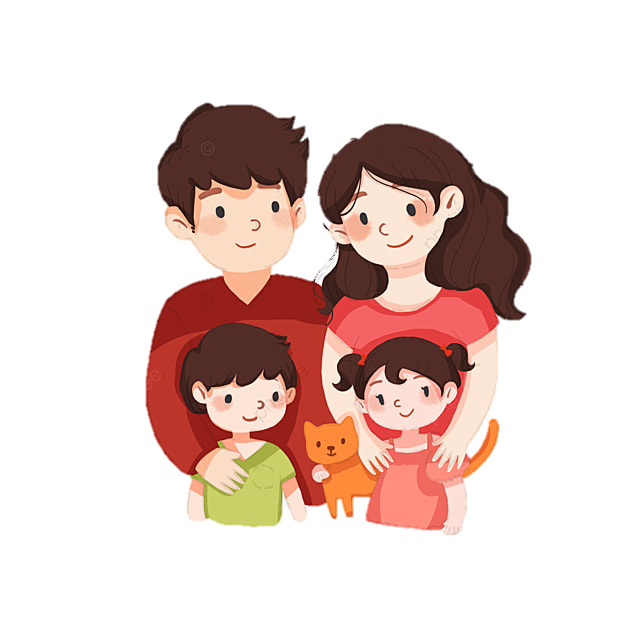 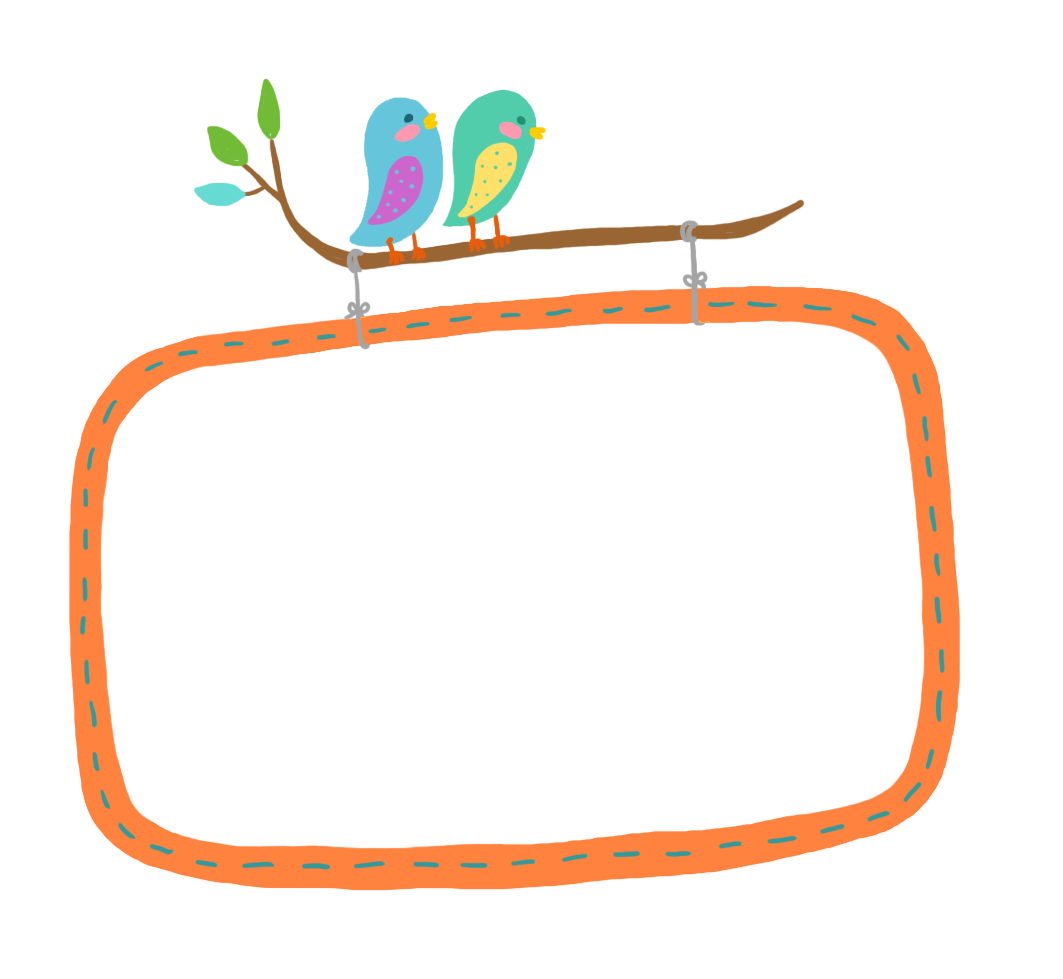 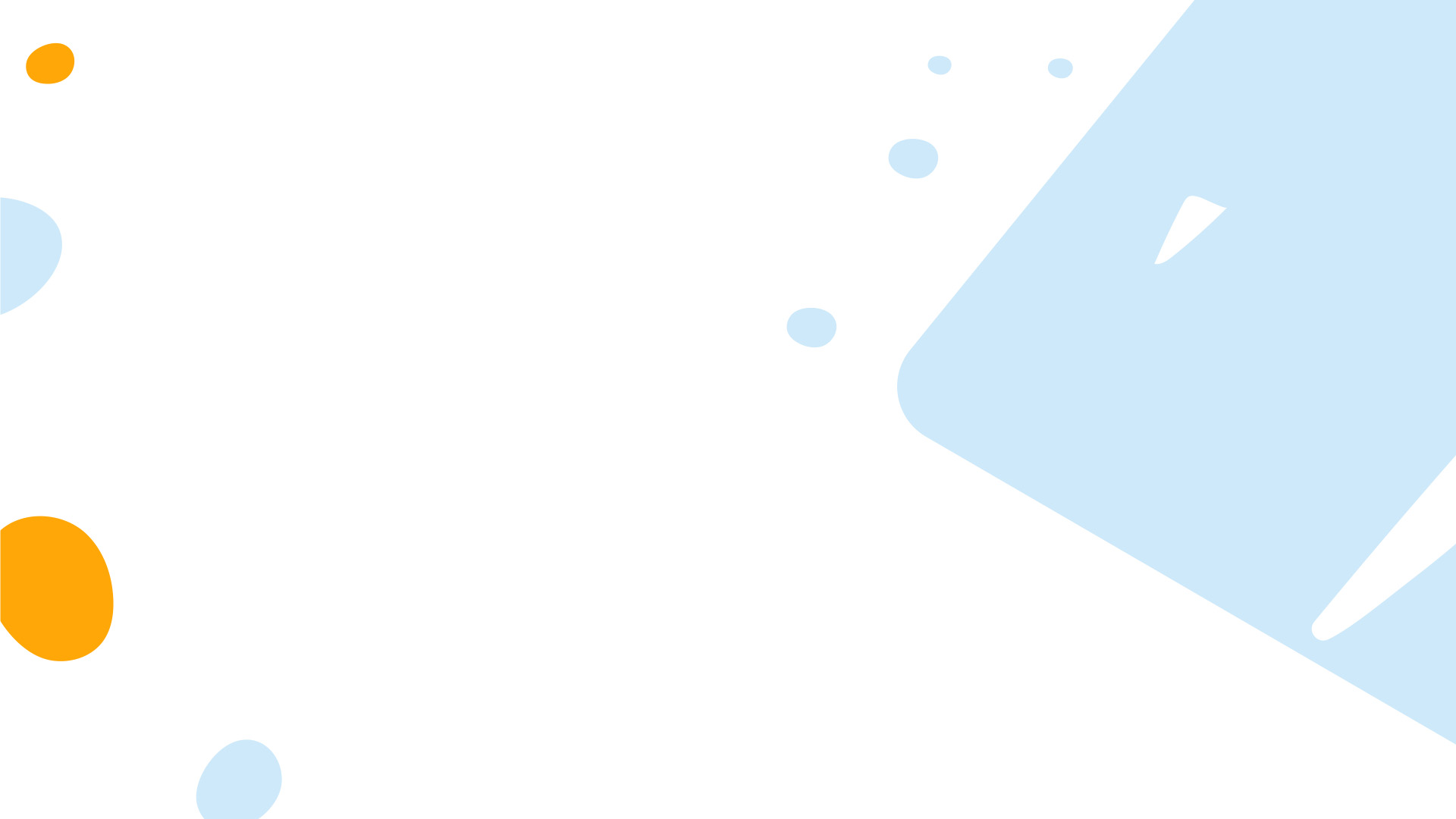 Đề bài: Viết bài văn biểu cảm về hình ảnh nhân vật dì Bảy trong bài tản văn “Người ngồi đợi trước hiên nhà” của tác giả Huỳnh Như Phương.
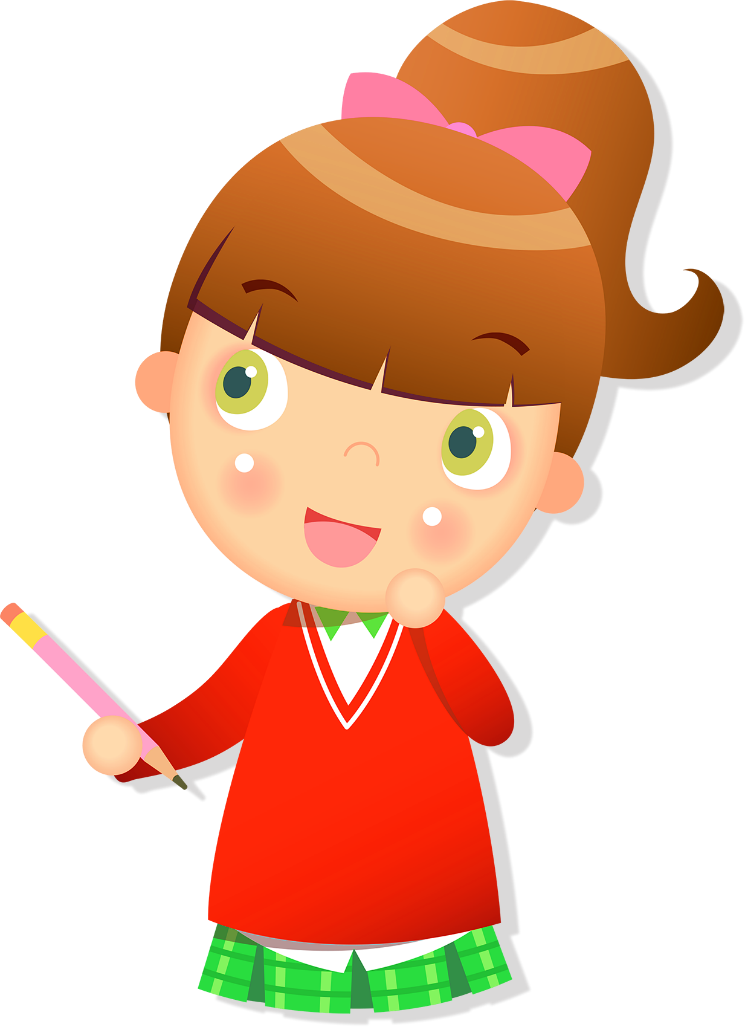 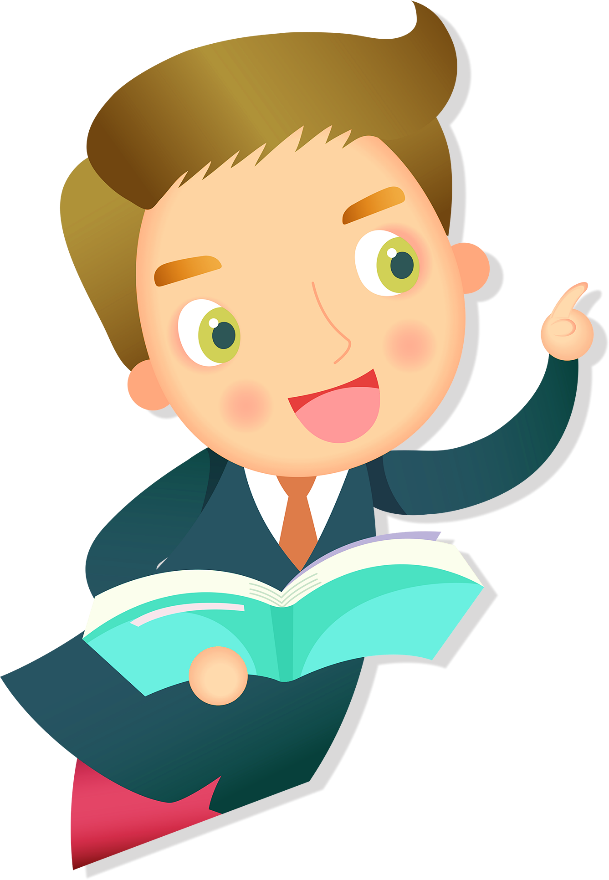 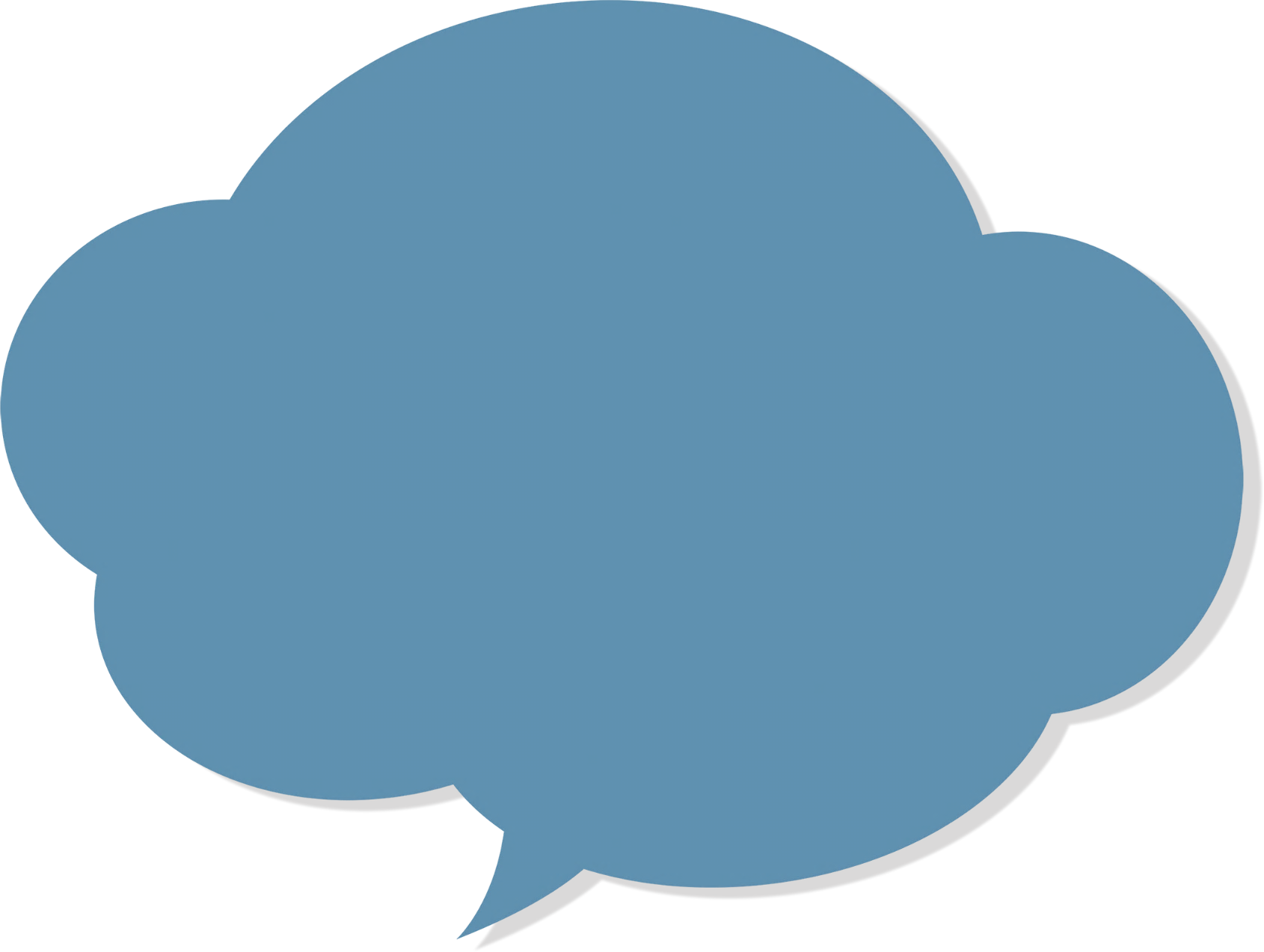 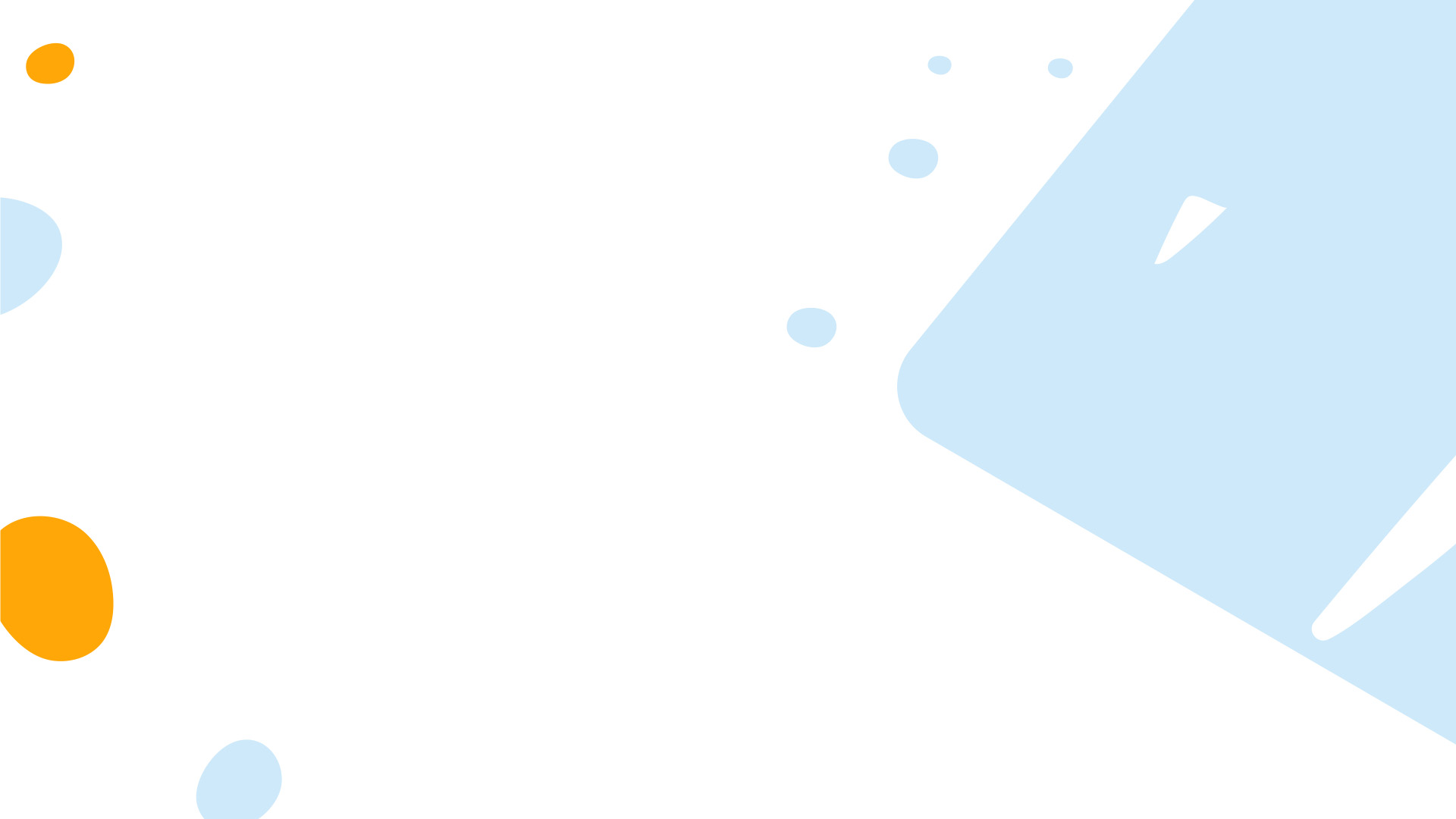 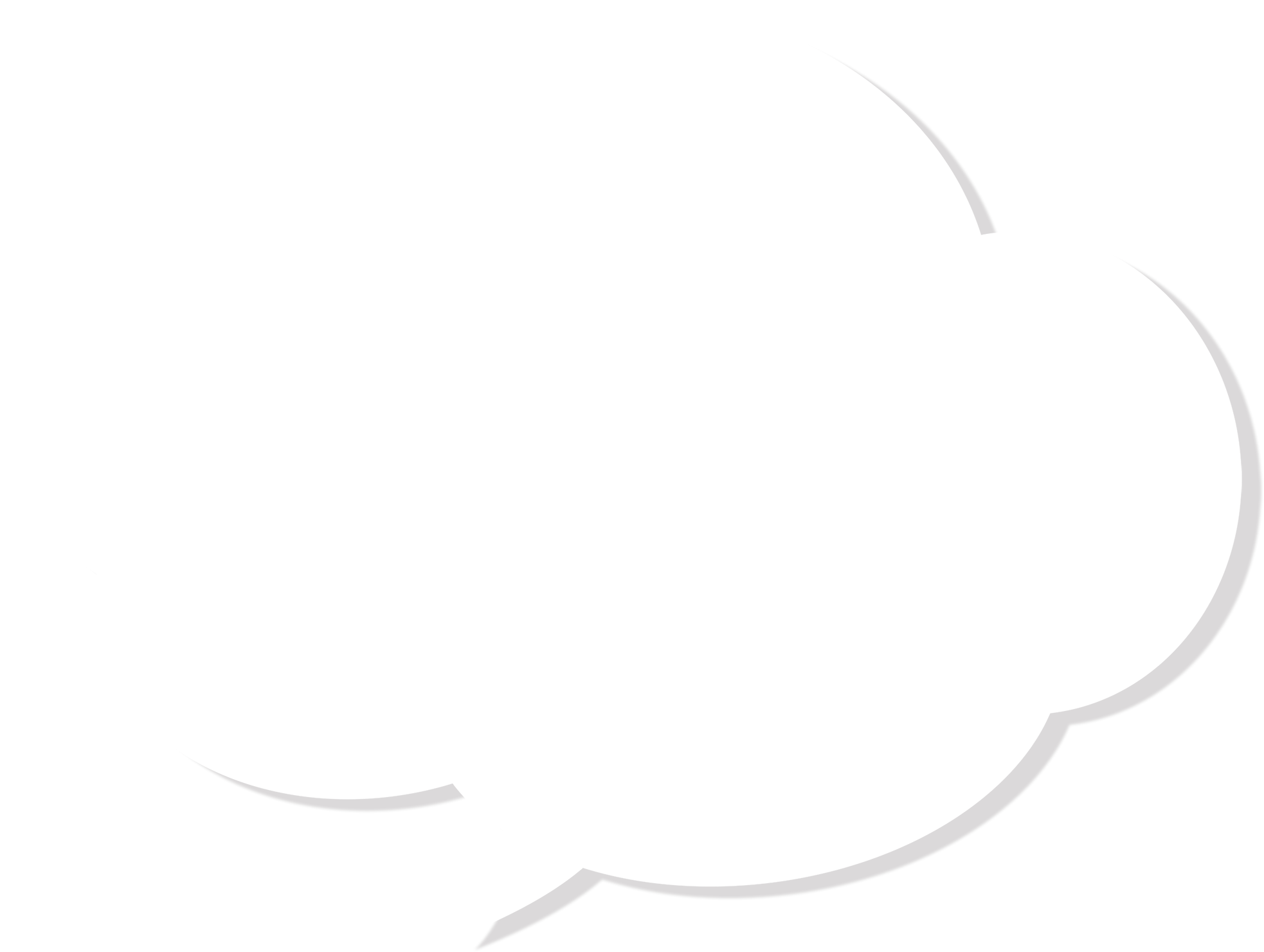 I. ĐỊNH HƯỚNG
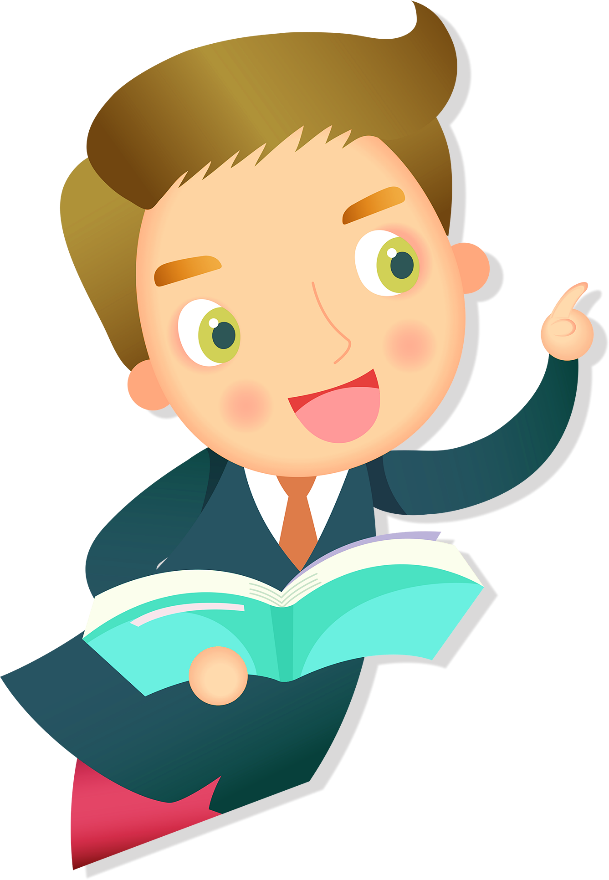 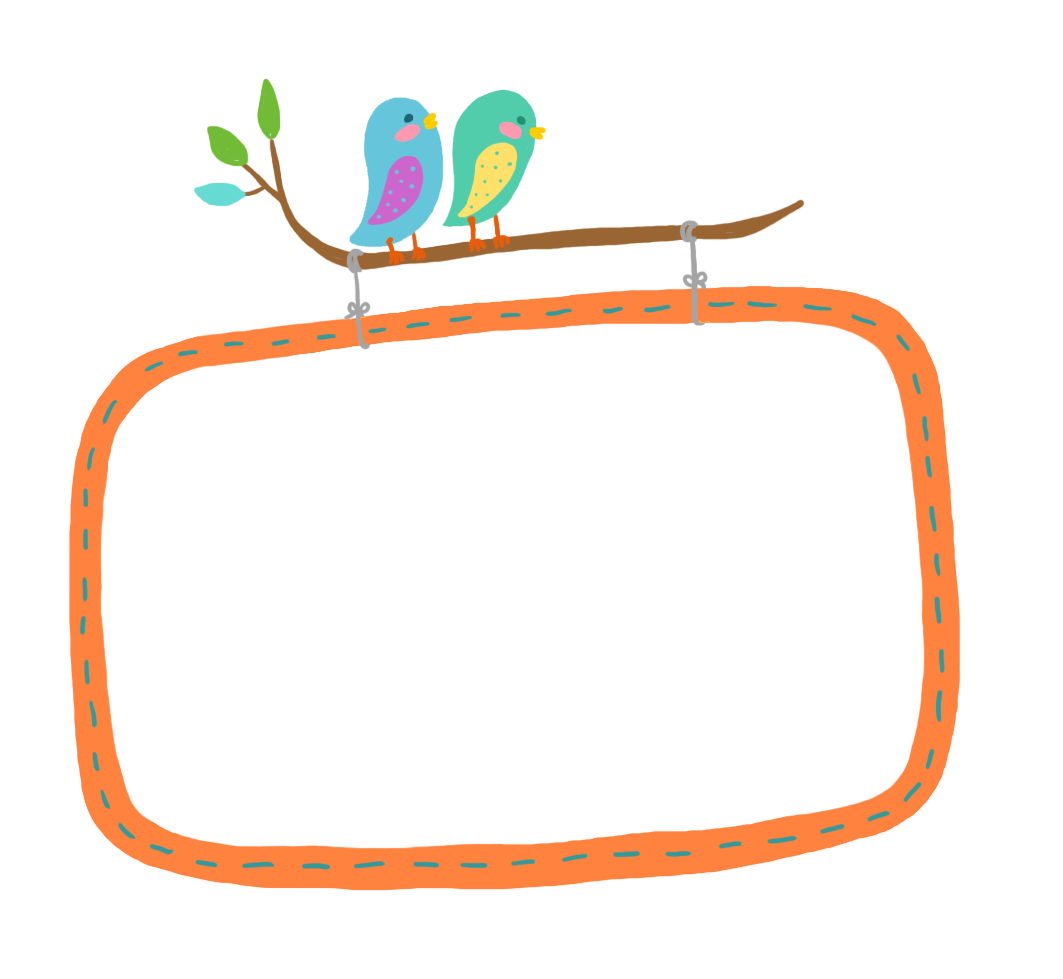 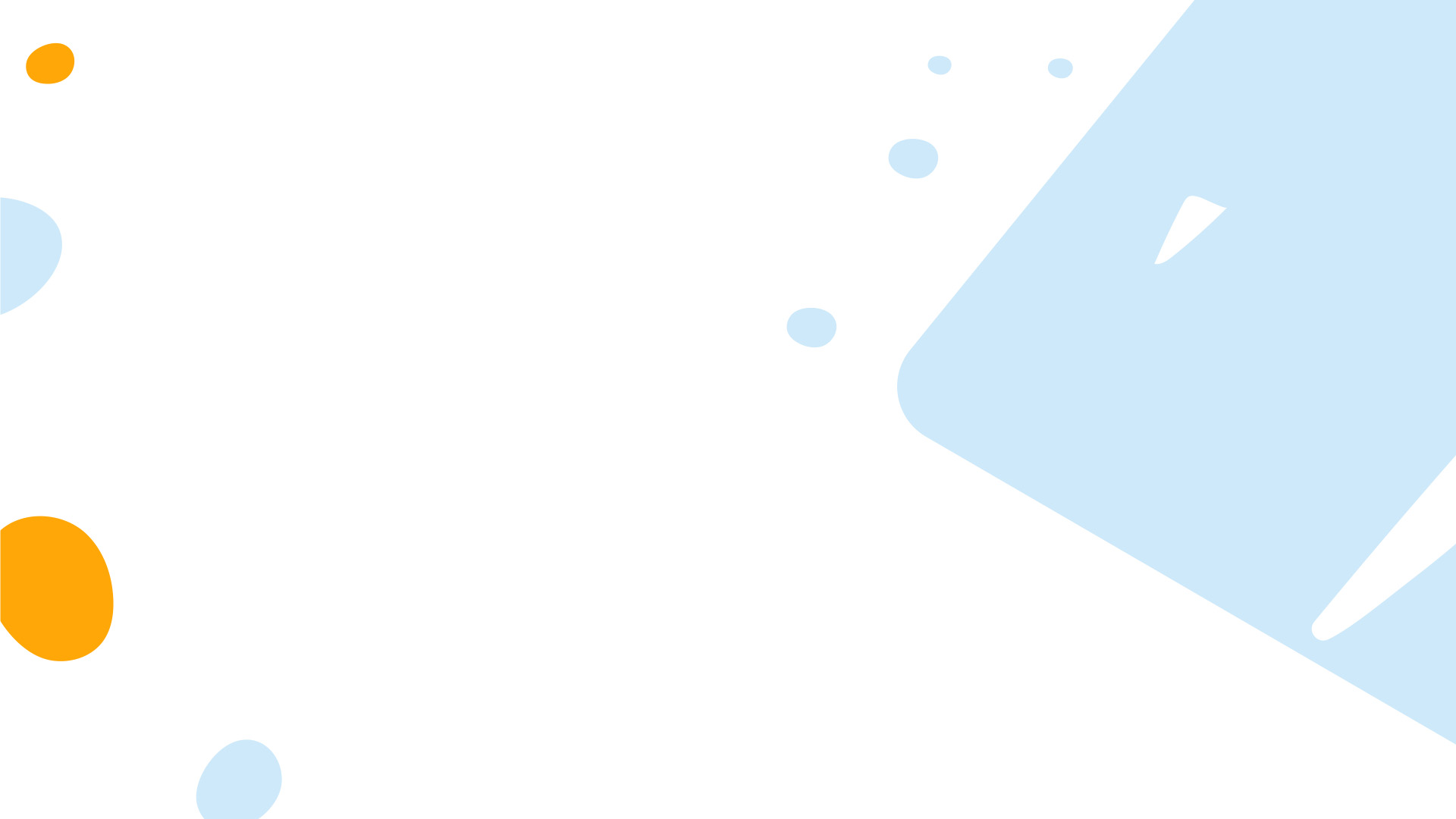 Đề bài: Viết bài văn biểu cảm về hình ảnh nhân vật dì Bảy trong bài tản văn “”Người ngồi đợi trước hiên nhà” của tác giả Huỳnh Như Phương.
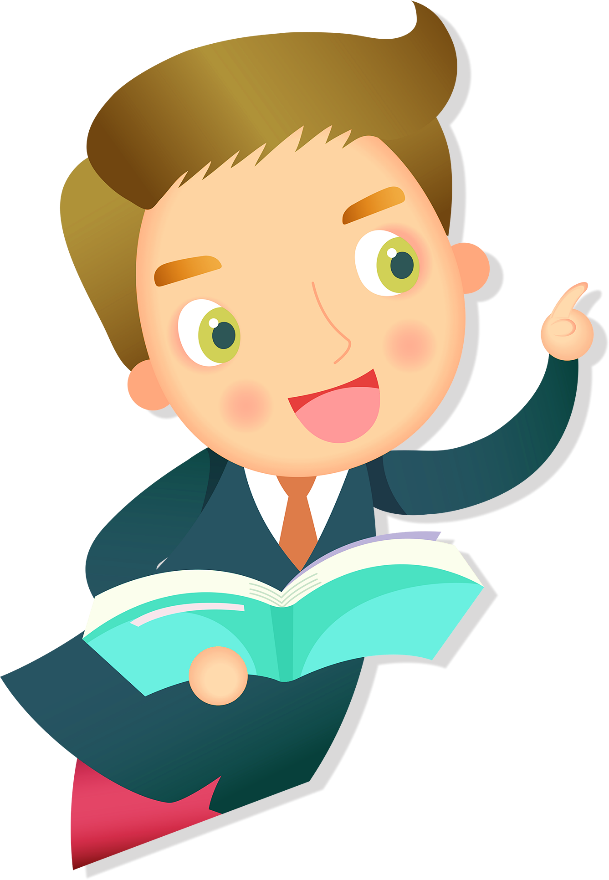 Vấn đề được đặt ra từ các nội dung học tập, các văn bản đọc hiểu
PHIẾU HỌC TẬP
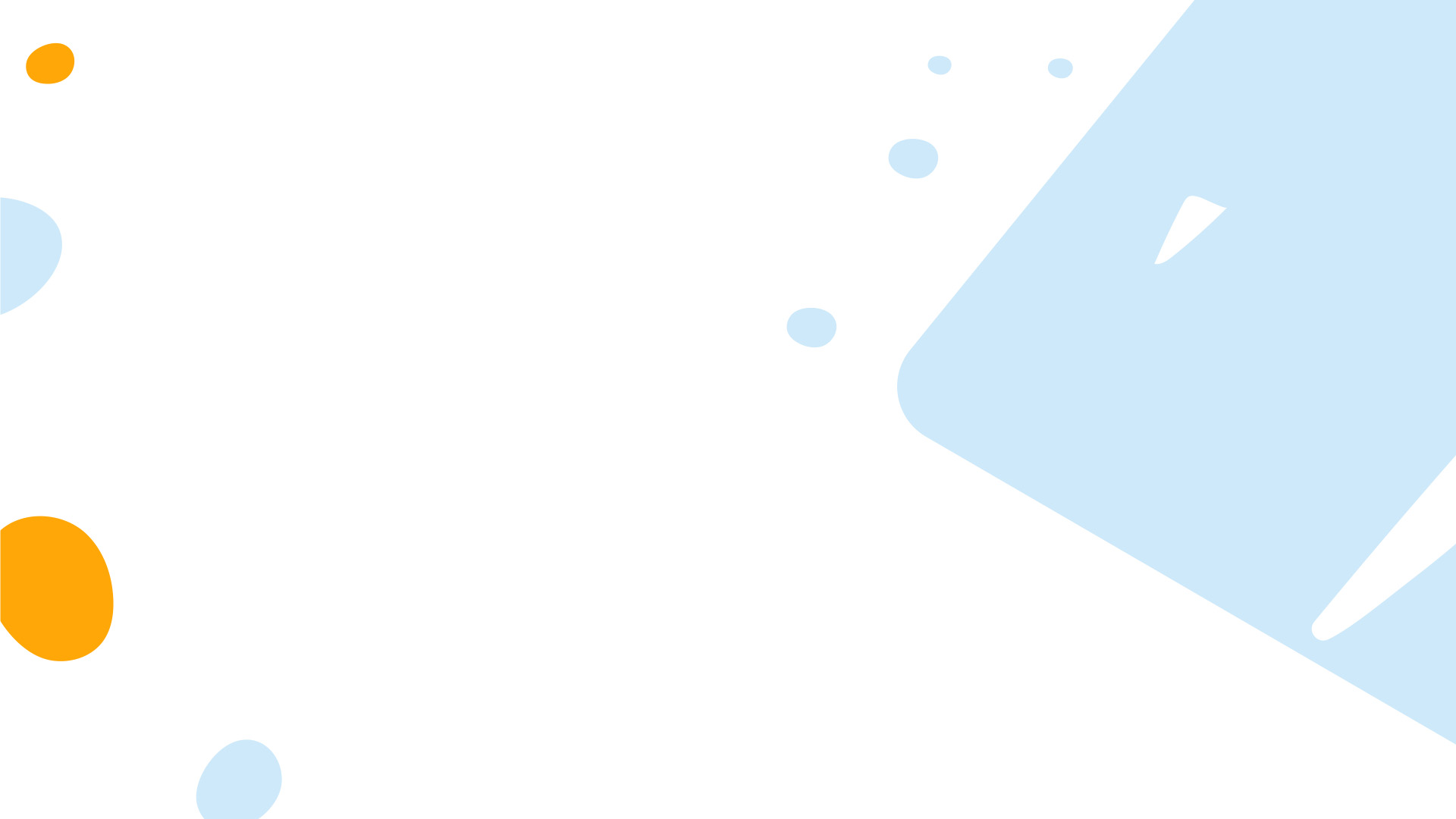 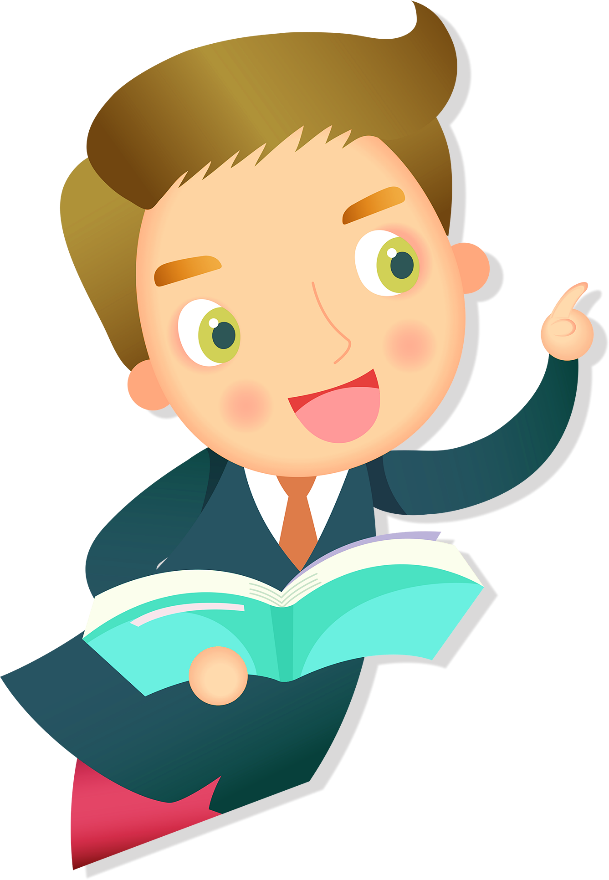 Dựa vào phần I. Định hướng – SGK hãy hoàn thành nội dung còn thiếu
Mục đích của thảo luận nhóm
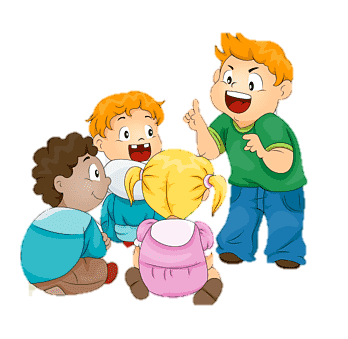 Thảo luận nhóm trao đổi về một vấn đề là:
Lưu ý khi thảo luận nhóm trao đổi về một vấn đề
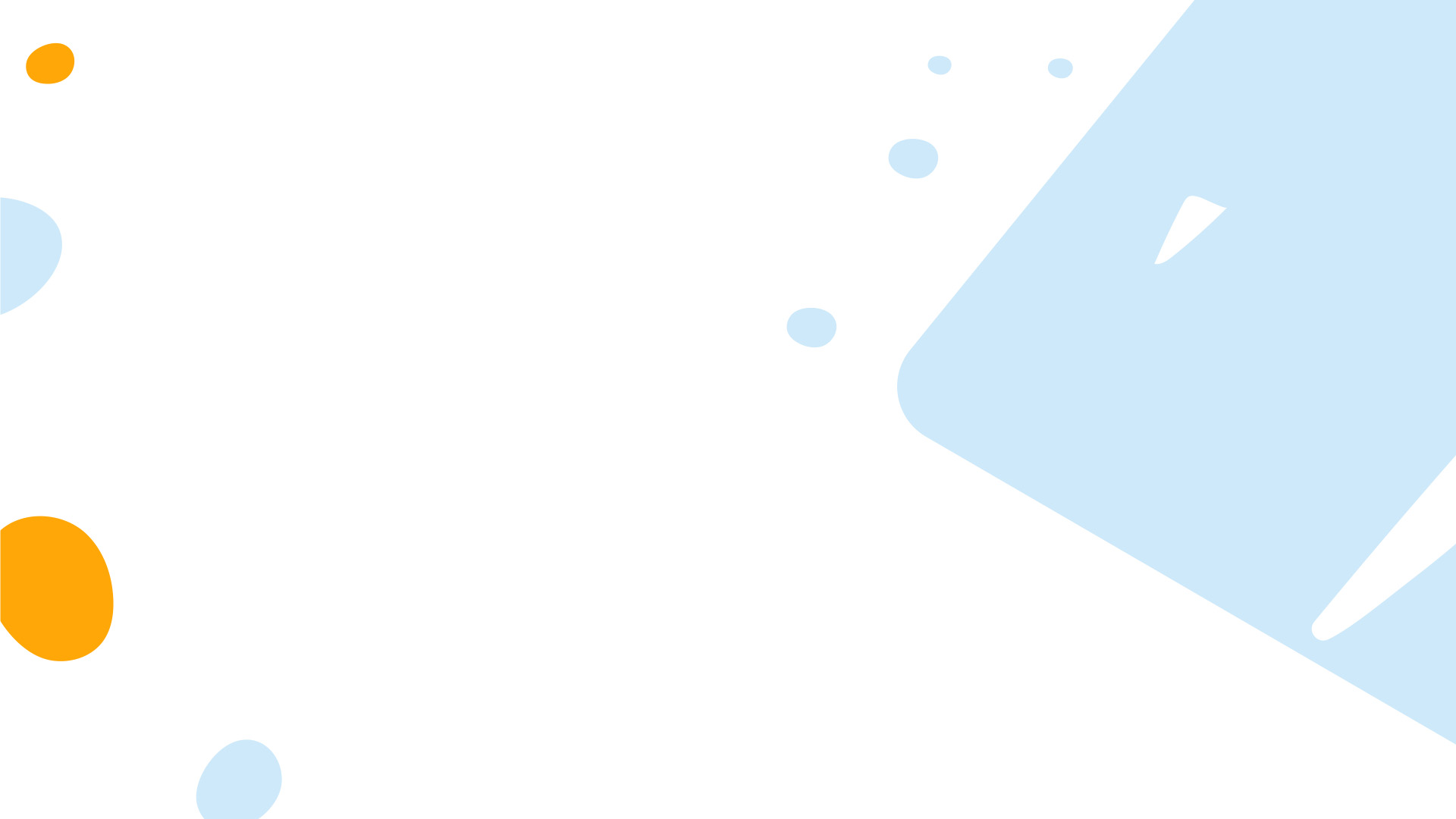 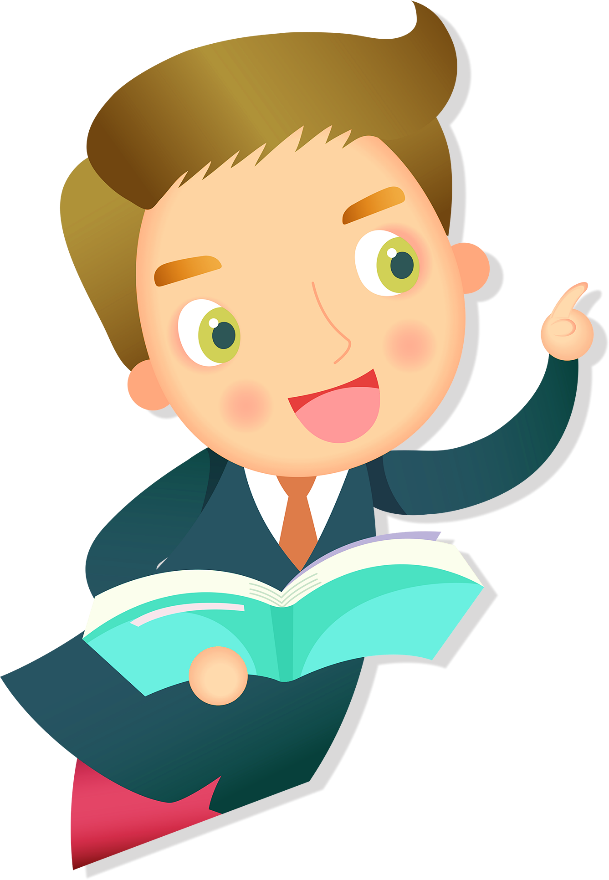 PHIẾU HỌC TẬP
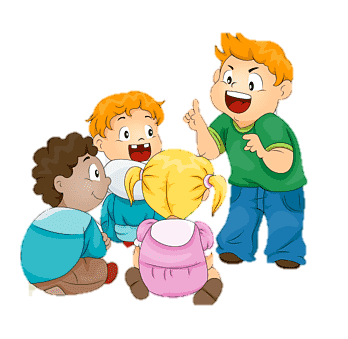 Dựa vào phần I. Định hướng – SGK hãy hoàn thành nội dung còn thiếu
Thảo luận nhóm trao đổi về một vấn đề là:
Mục đích của thảo luận nhóm trao đổi về một vấn đề là
- Hình thức nói (thuyết trình)
- Cách thức: trao đổi, tranh luận về một vấn đề nào đó khi chưa thống nhất ý kiến
- Nêu điểm thống nhất và khác biệt của các thành viên
-  Tìm cách giải quyết
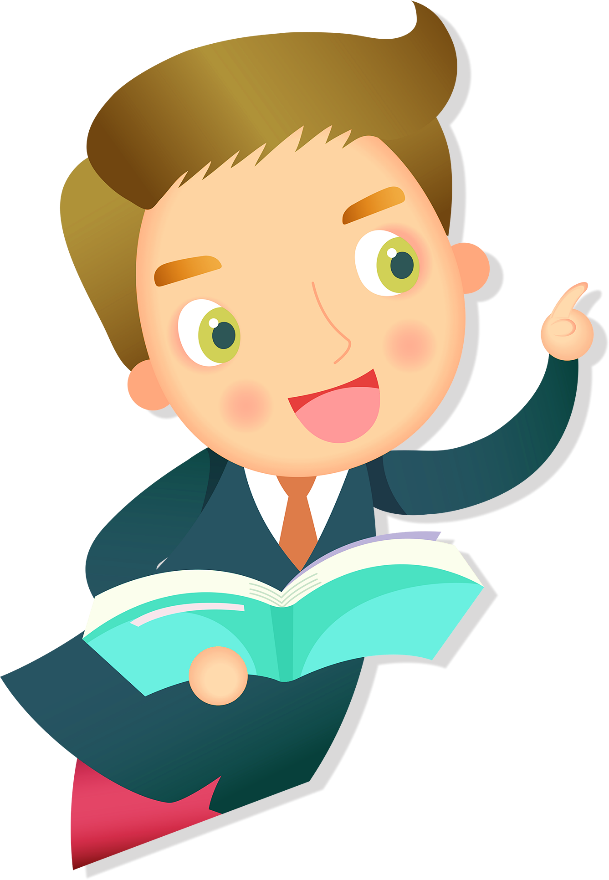 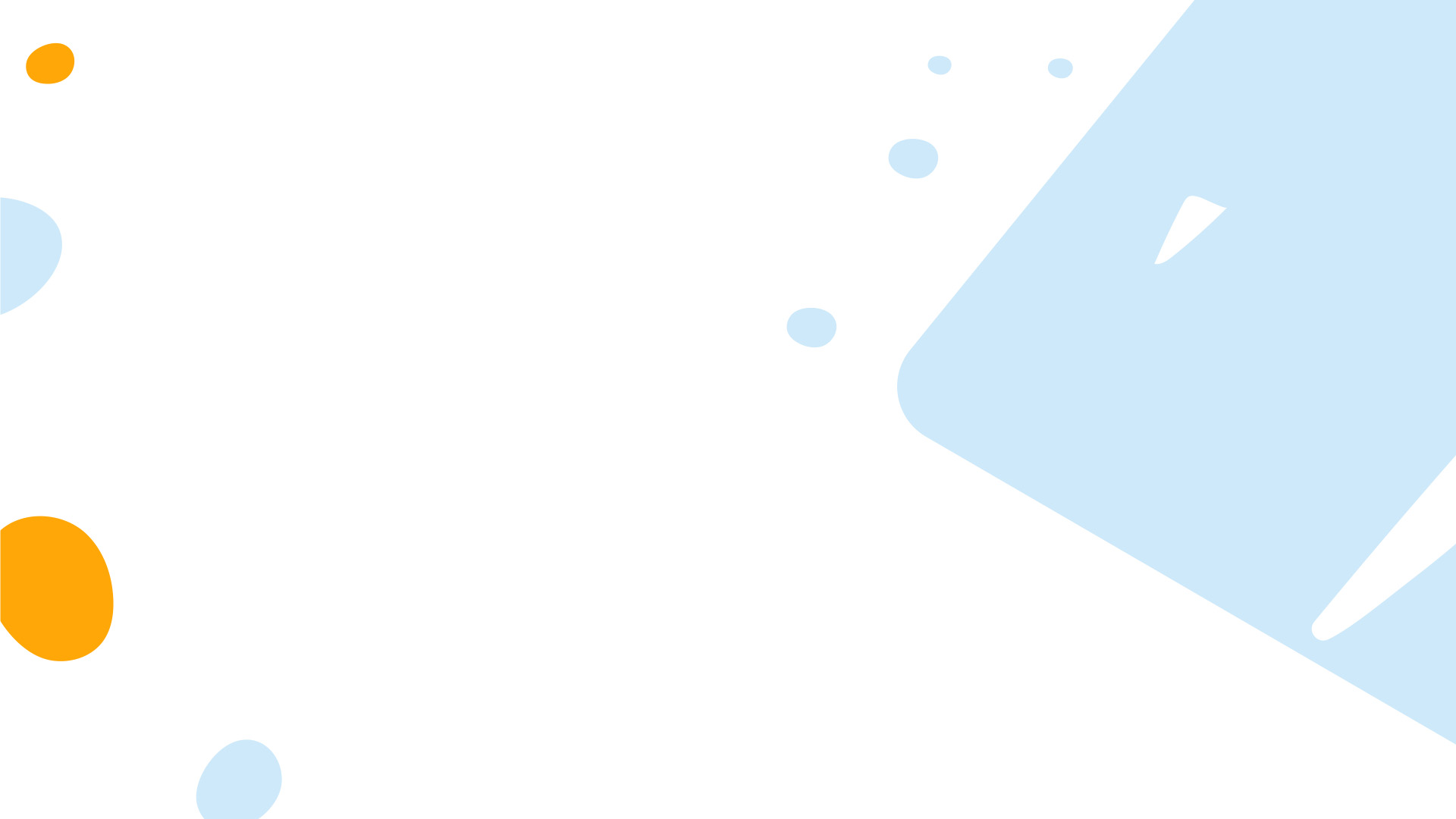 *LƯU Ý
Sử dụng tranh ảnh, video, thiết bị hỗ trợ phù hợp
Tôn trọng tiếp thu những ý kiến khác biệt
Nêu ý kiến: tán thành hay phản đối
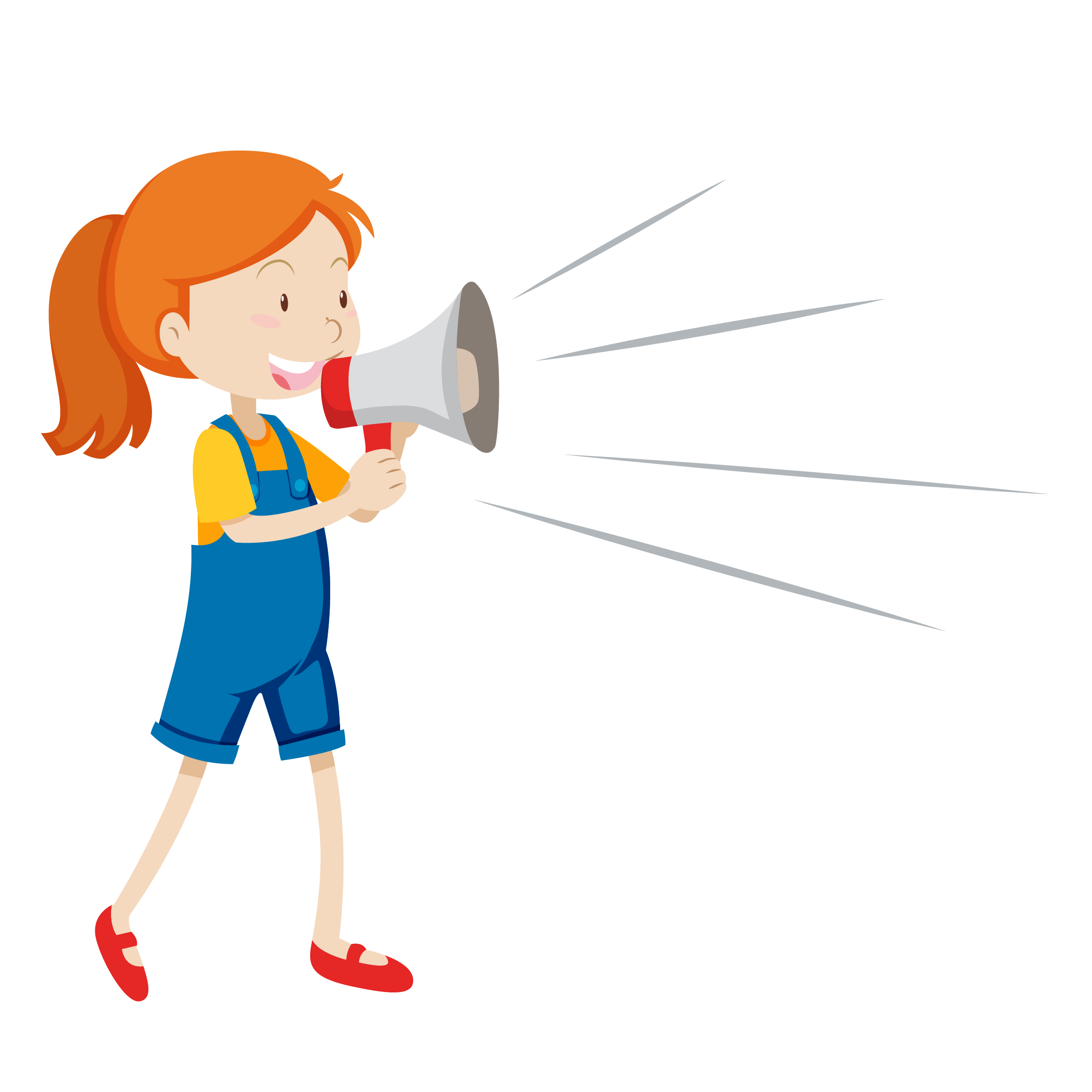 Khi thảo luận nhóm
Bảo vệ ý kiến của mình
Thuyết phục bằng lí lẽ và bằng chứng
*LƯU Ý
Tôn trọng tiếp thu những ý kiến khác biệt
Sử dụng tranh ảnh, video, thiết bị hỗ trợ phù hợp
Nêu ý kiến: tán thành hay phản đối
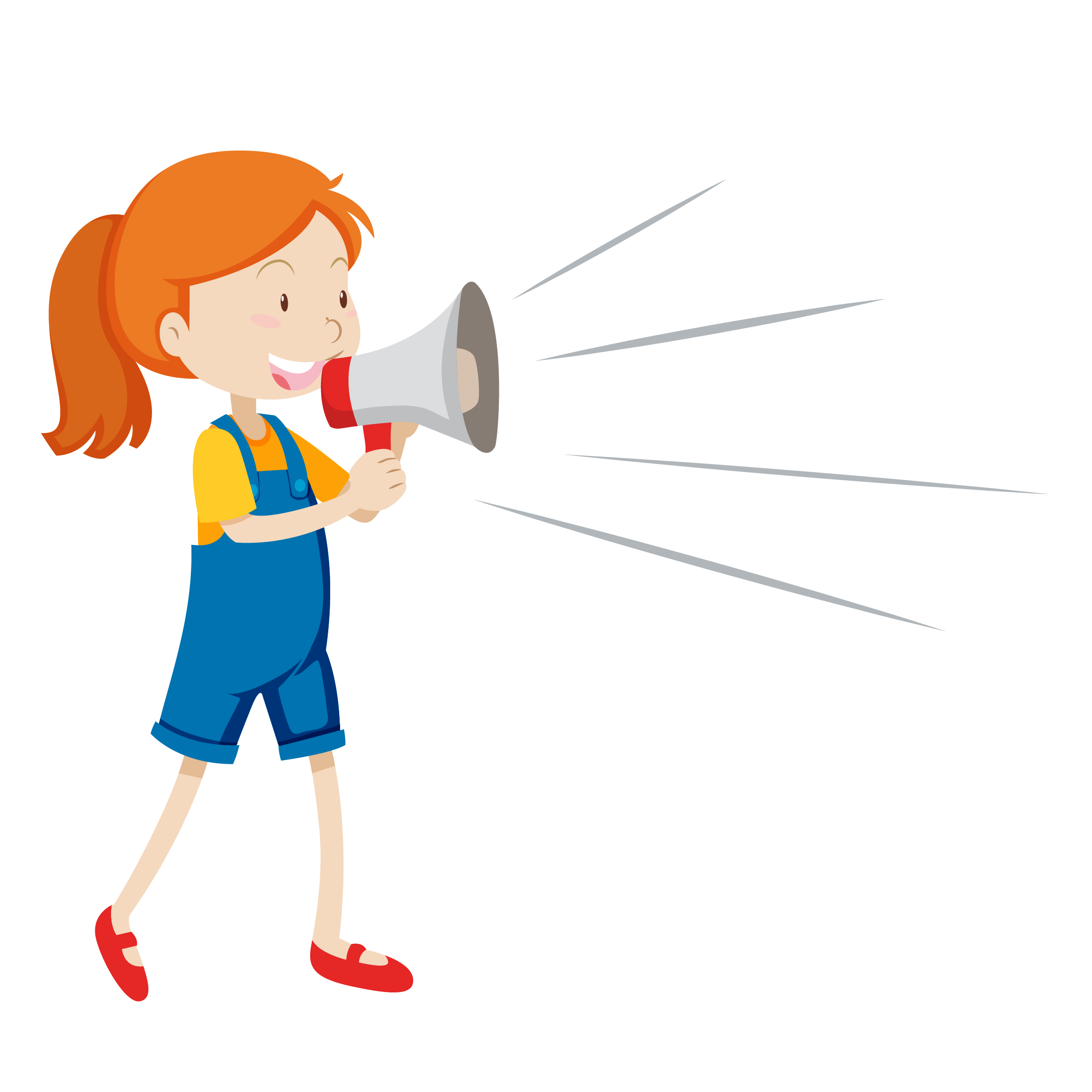 Thuyết phục bằng lí lẽ và bằng chứng
Khi thảo luận nhóm
Bảo vệ ý kiến của mình
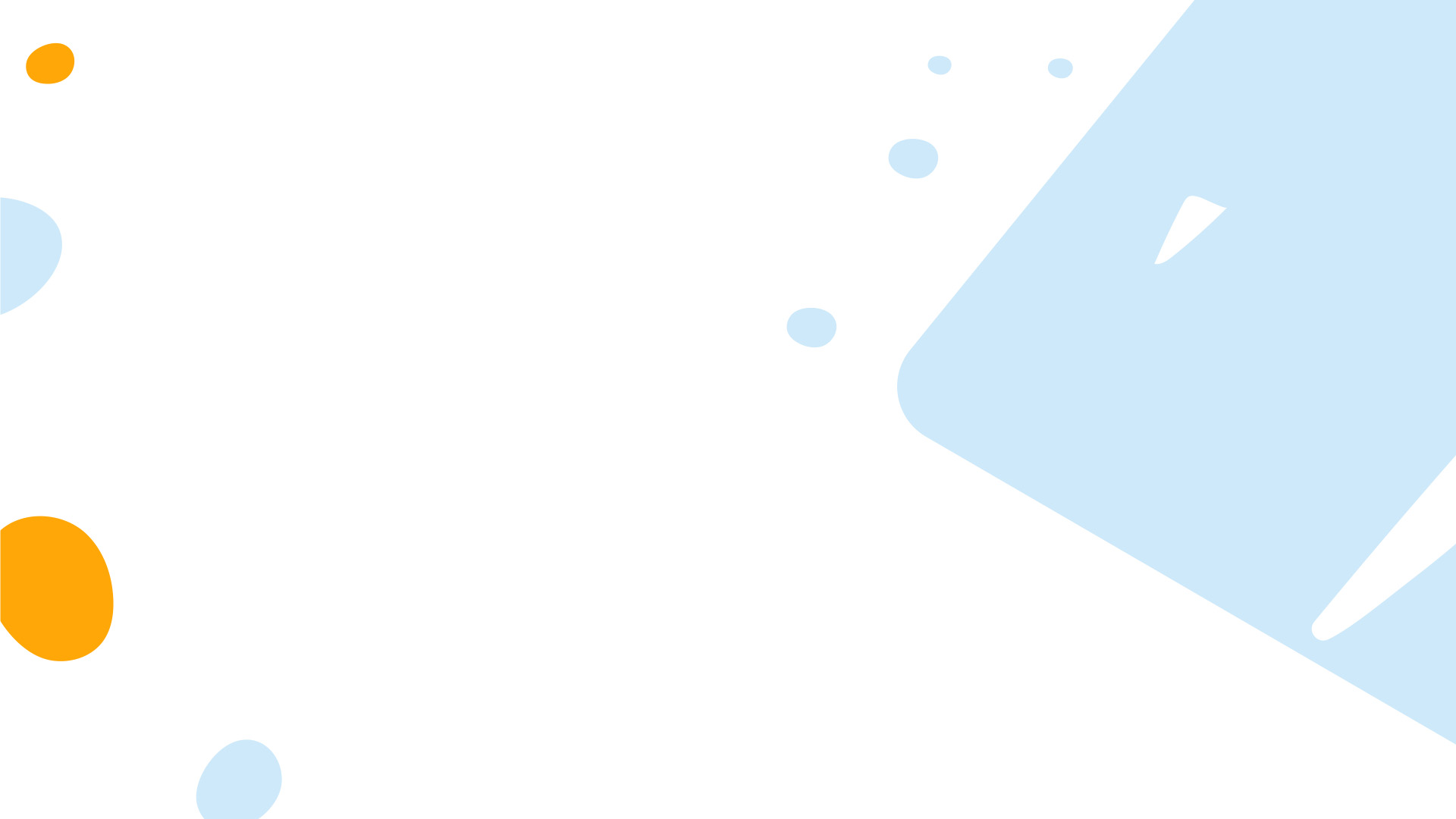 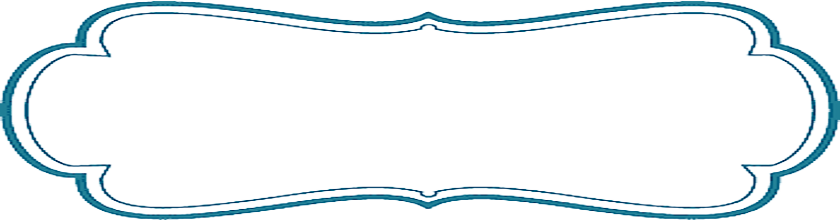 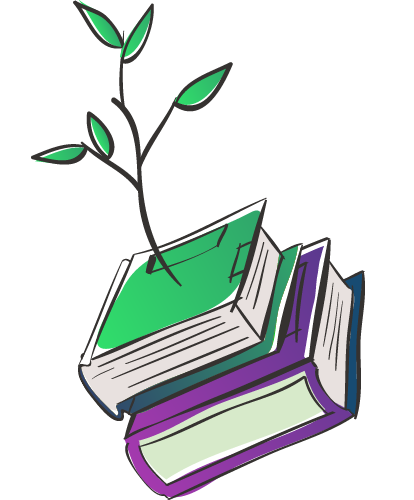 I. Các bước thực hiện
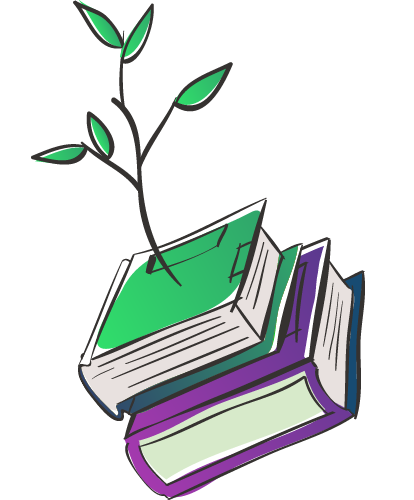 B1: Xác định đề tài, người nghe, mục đích, không gian, thời gian nói
B2: Tìm ý và lập dàn ý
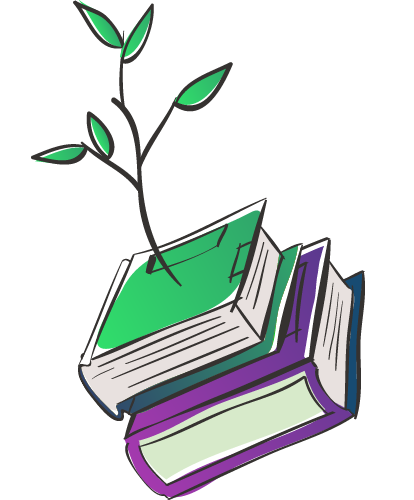 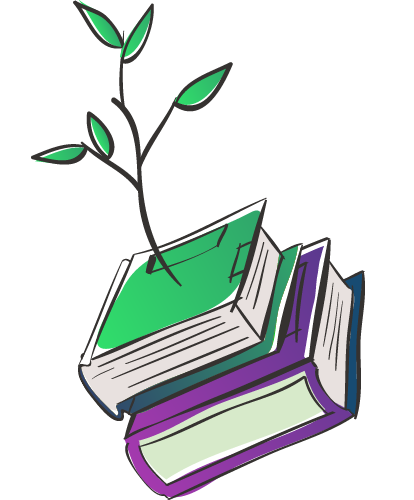 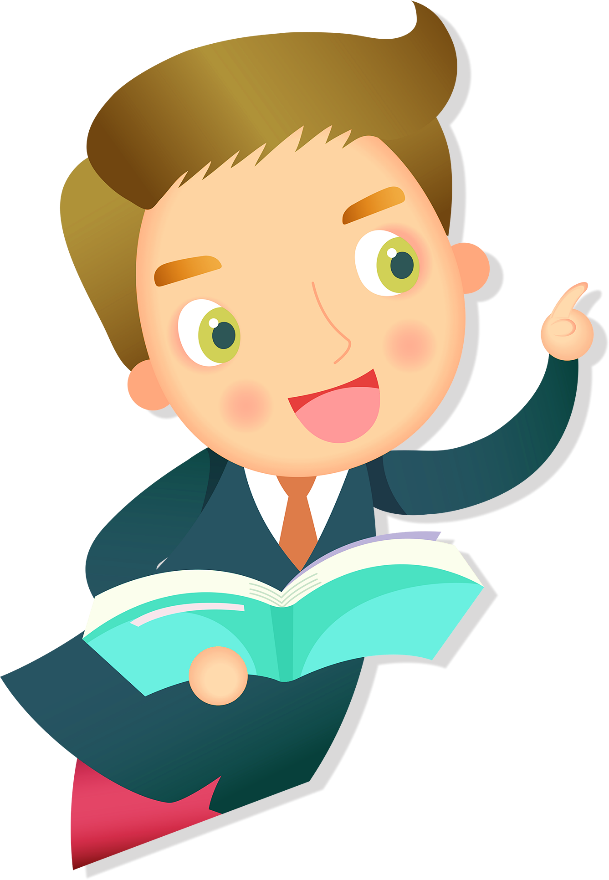 B3: Luyện tập và trình bày
B4: Trao đổi, đánh giá
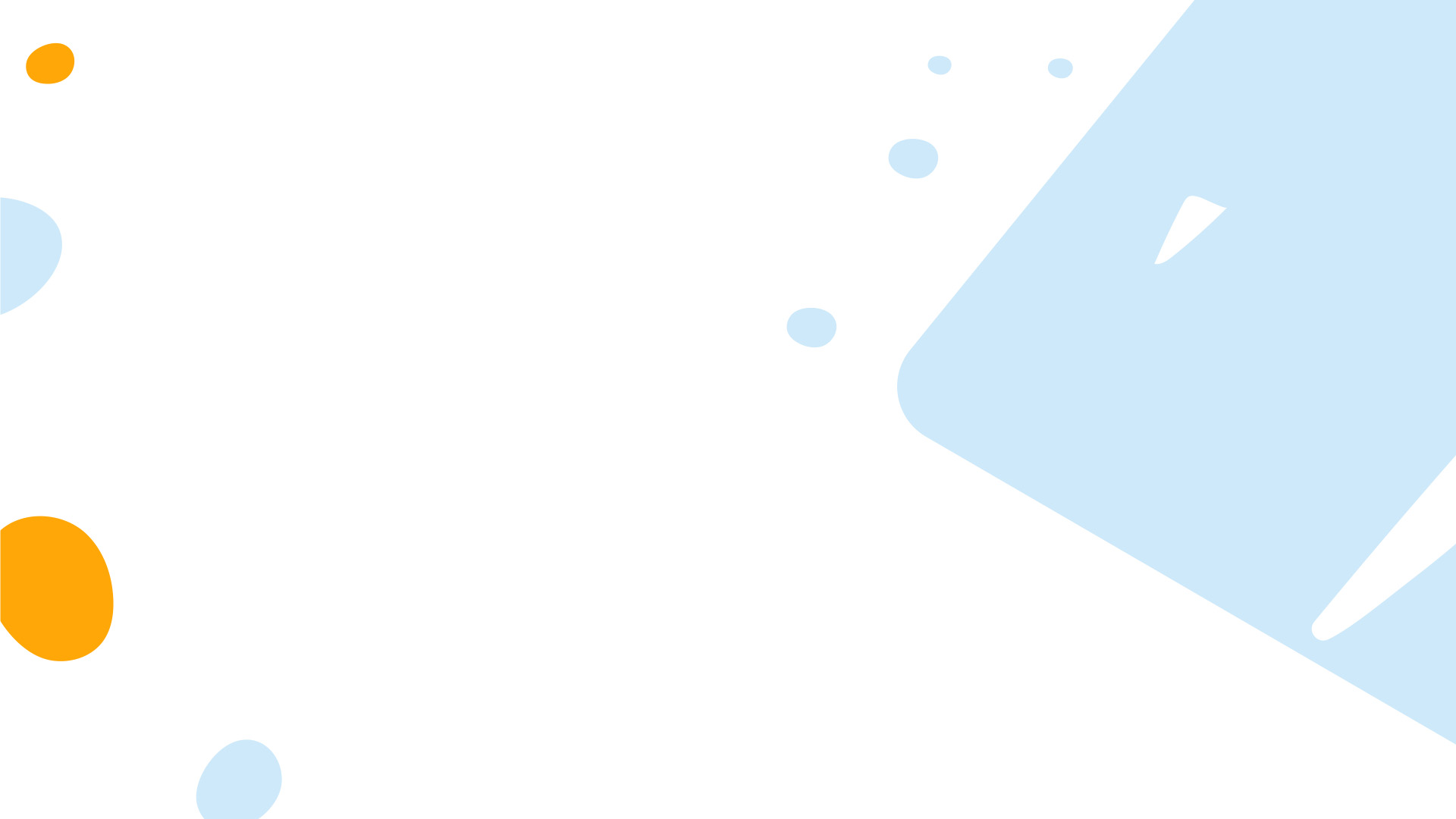 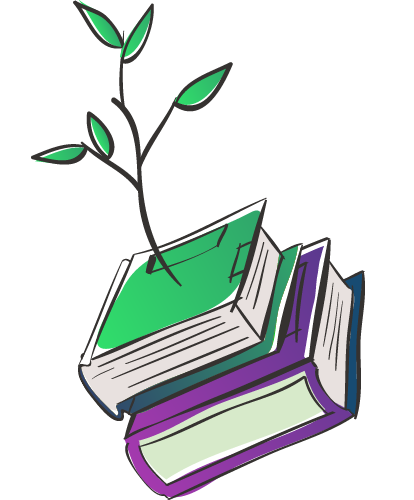 Em định trao đổi về vấn đề gì (đề tài)?
B1: Xác định đề tài, người nghe, mục đích, không gian, thời gian nói
What
Em chọn không gian nào để trình bày?
Đối tượng em hướng tới khi trình bày là ai?
Where
Quy tắc, luật lệ
who
Thời gian trình 
bày bao nhiêu phút?
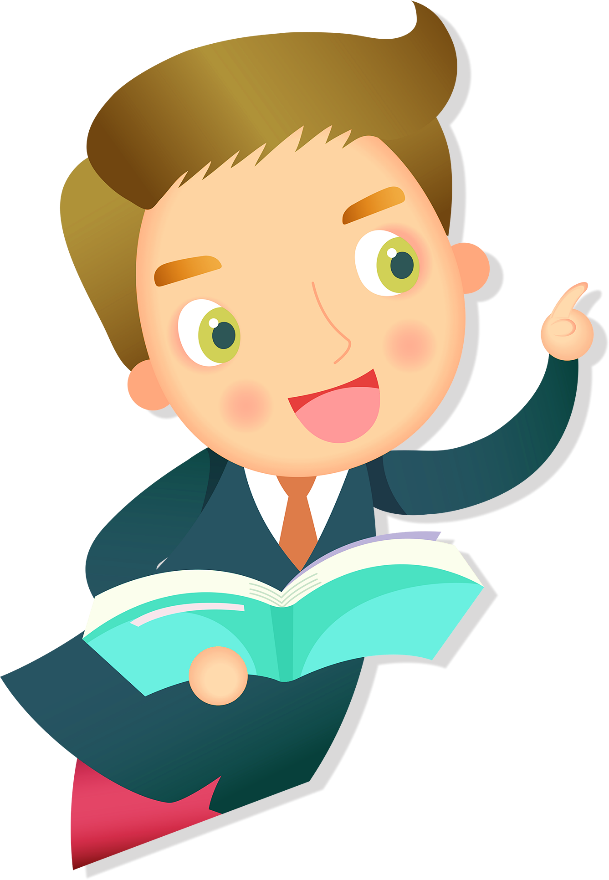 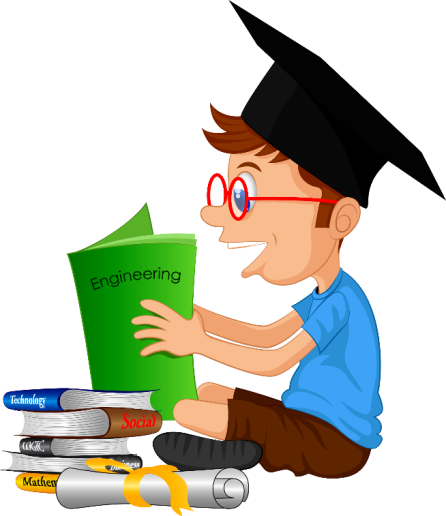 Mục đích bài trình 
bày là gì?
When
why
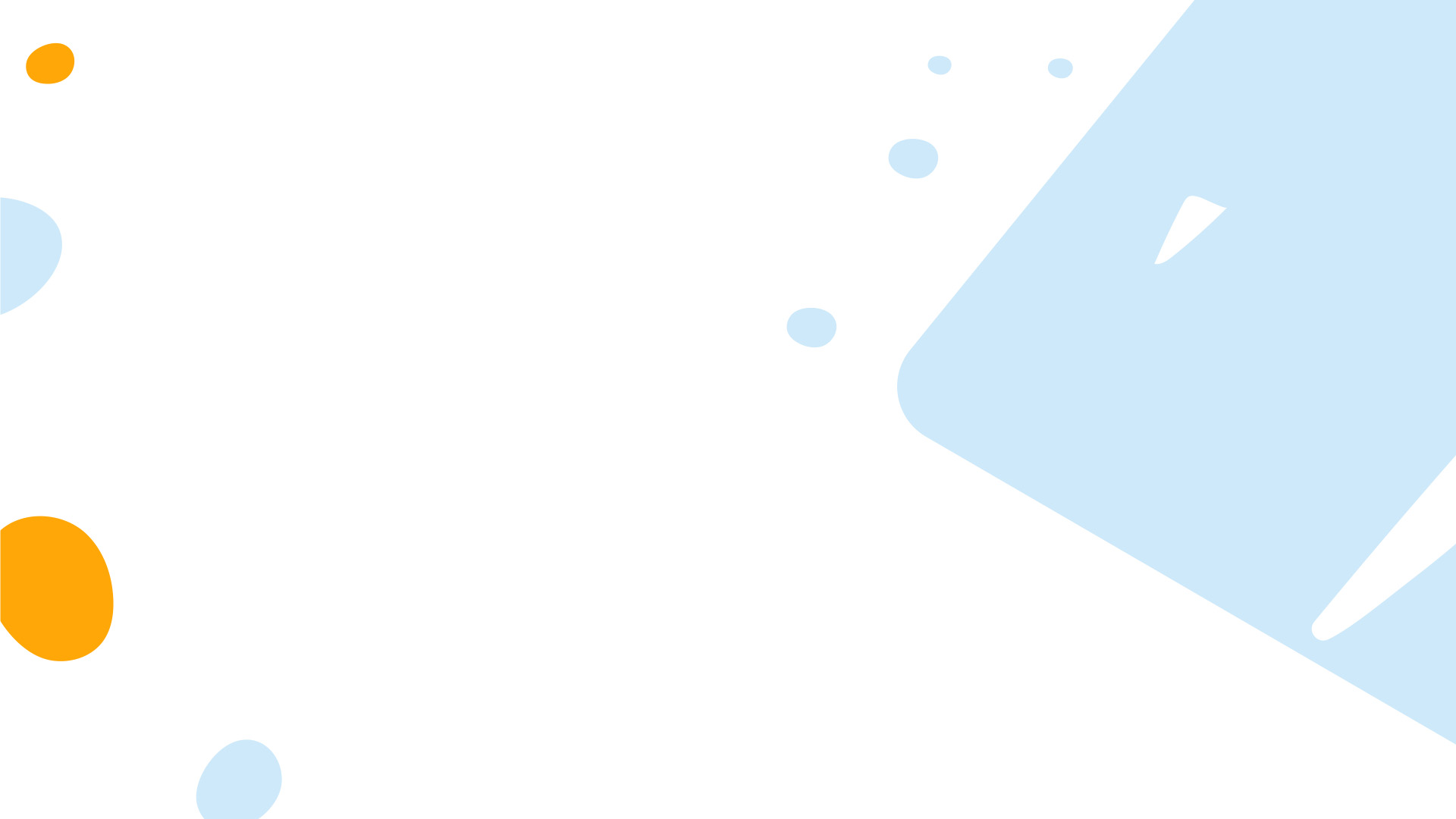 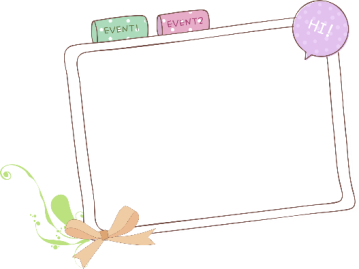 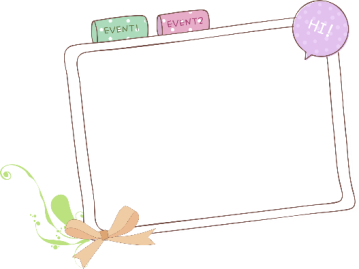 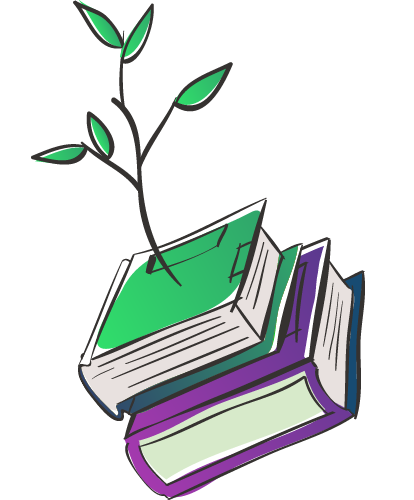 B2: Tìm ý và lập dàn ý
- Liệt kê các ý bằng cách gạch đầu dòng, ghi các cụm từ chính.
- Đọc lại bài văn đã viết.
- Xác định các ý.
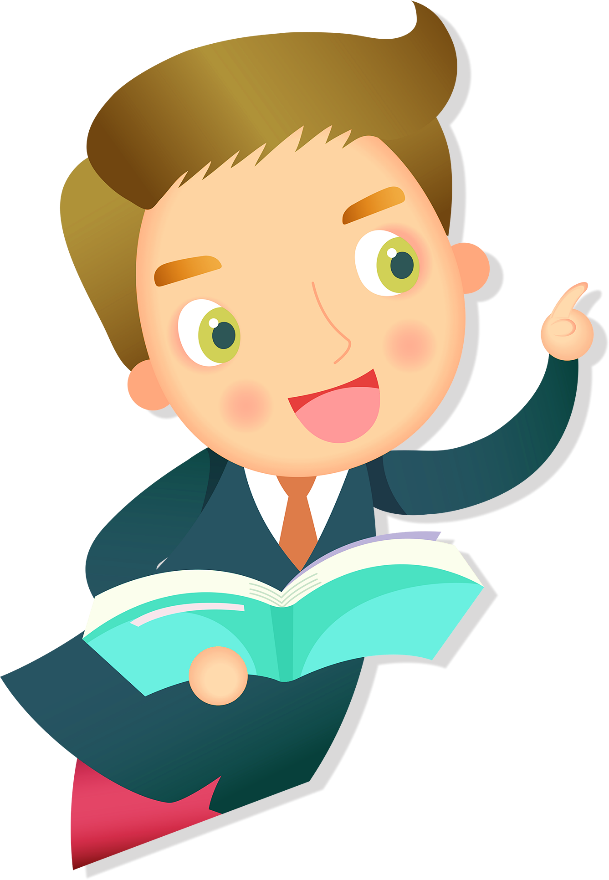 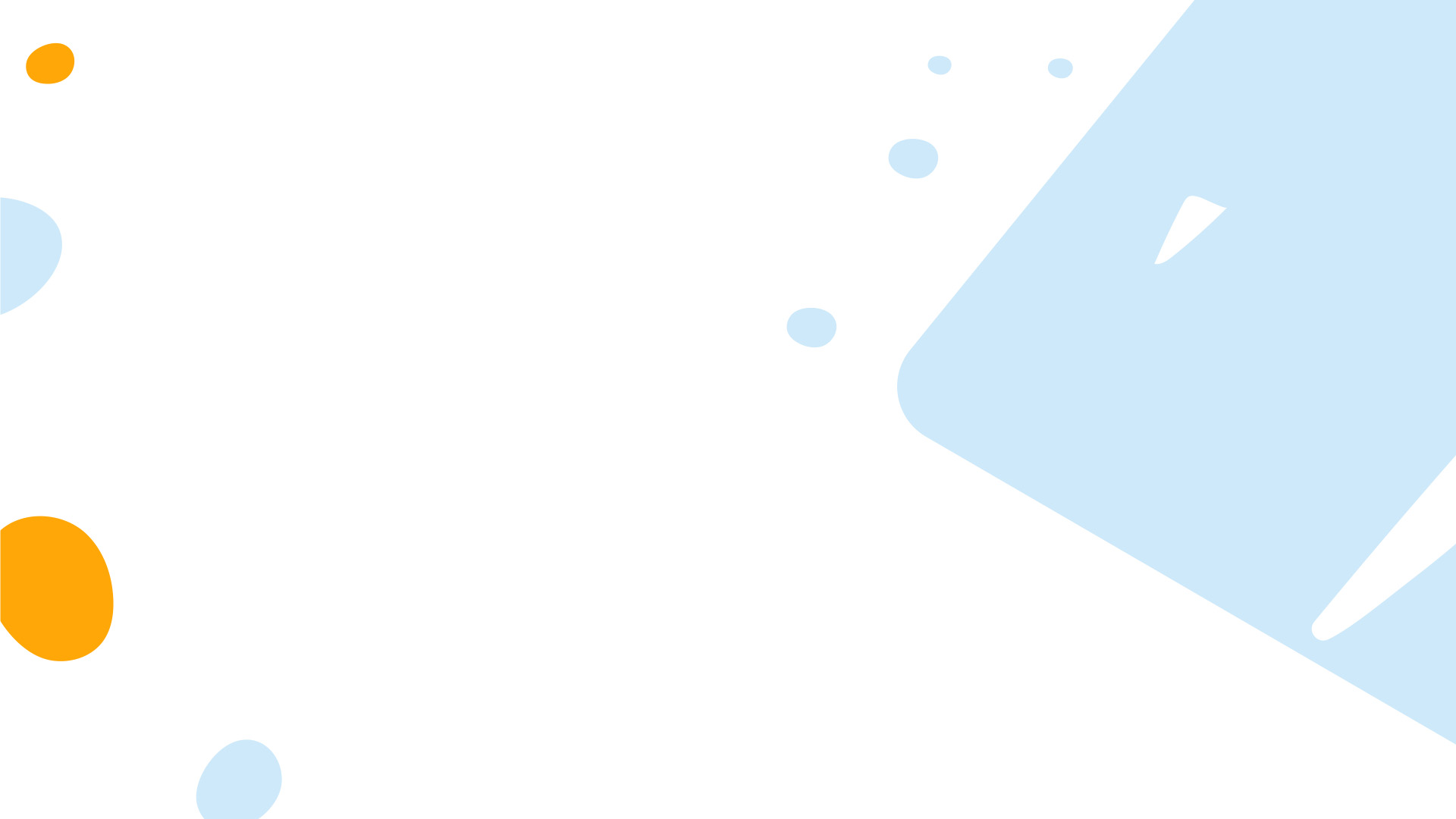 - Lựa chọn từ ngữ phù hợp với văn nói; chú ý sử dụng những từ ngữ chỉ thứ tự trình bày các bước, thao tác của hoạt động.
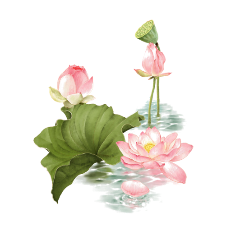 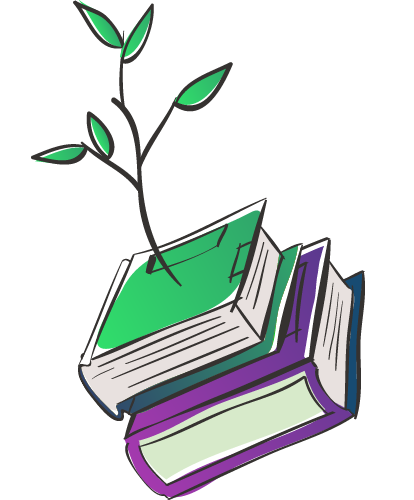 B3: Luyện tập và trình bày
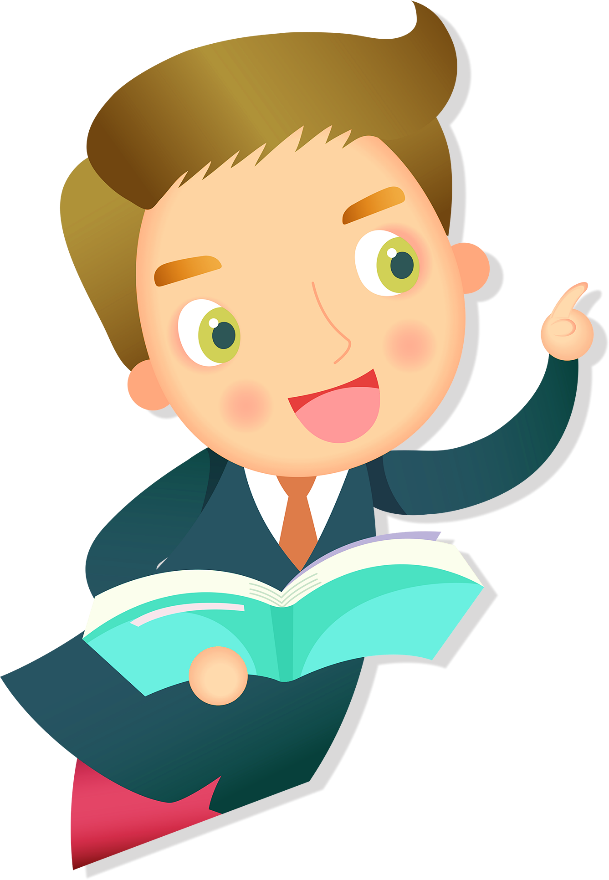 - Dùng câu nói để khích lệ người nghe thực hiện trò chơi hay hoạt động: tôi tin rằng, các bạn sẽ dễ dàng thực hiện hoạt động, một là, hai là…
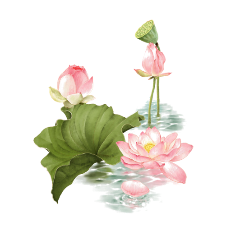 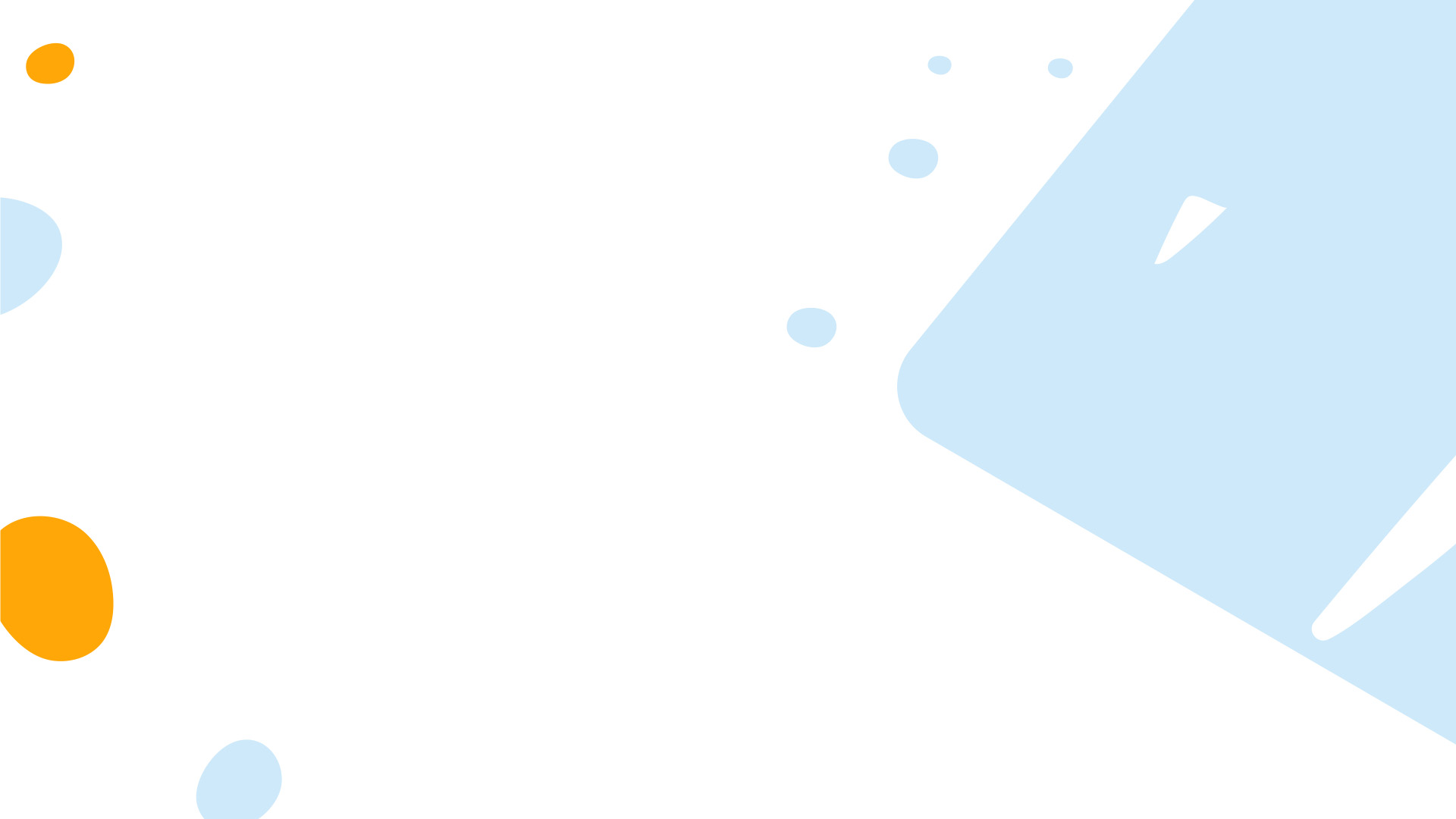 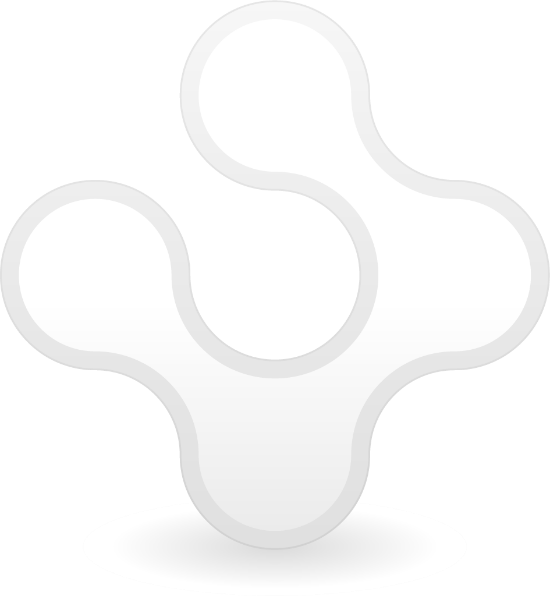 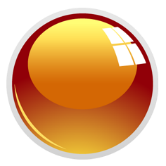 - Tự tin, thoải mái. Chú ý chào hỏi khi bắt đầu và cảm ơn khi kết thúc bài nói.
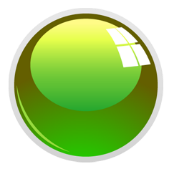 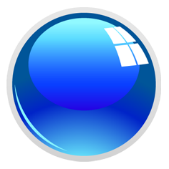 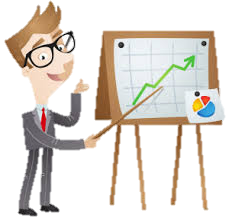 - Sử dụng các phương tiện trực quan minh họa như hình ảnh, sơ đồ, phim ngắn…
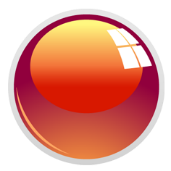 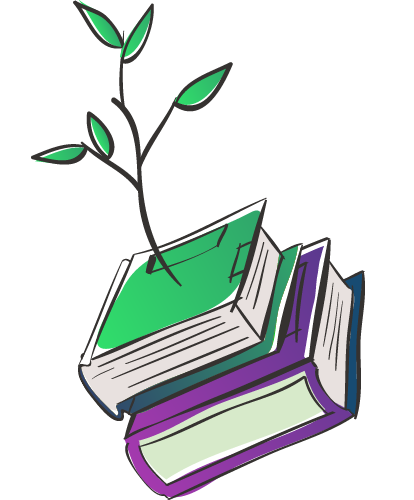 B3: Luyện tập và trình bày
- Nêu câu hỏi để lôi cuốn người nghe tham gia tương tác
- Sử dụng phương tiện phi ngôn ngữ như nét mặt, cử chỉ, điệu bộ, thao tác liên quan đến trò chơi hay hoạt động
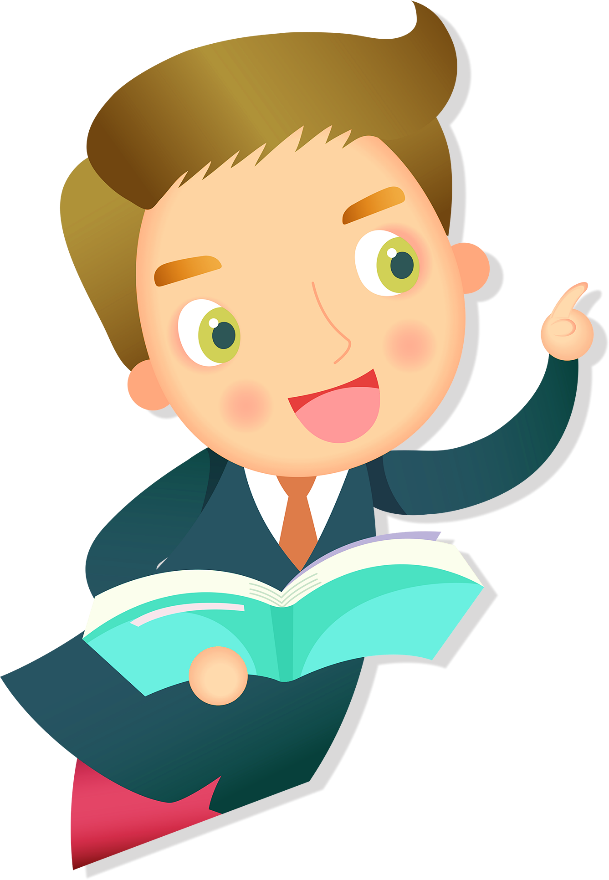 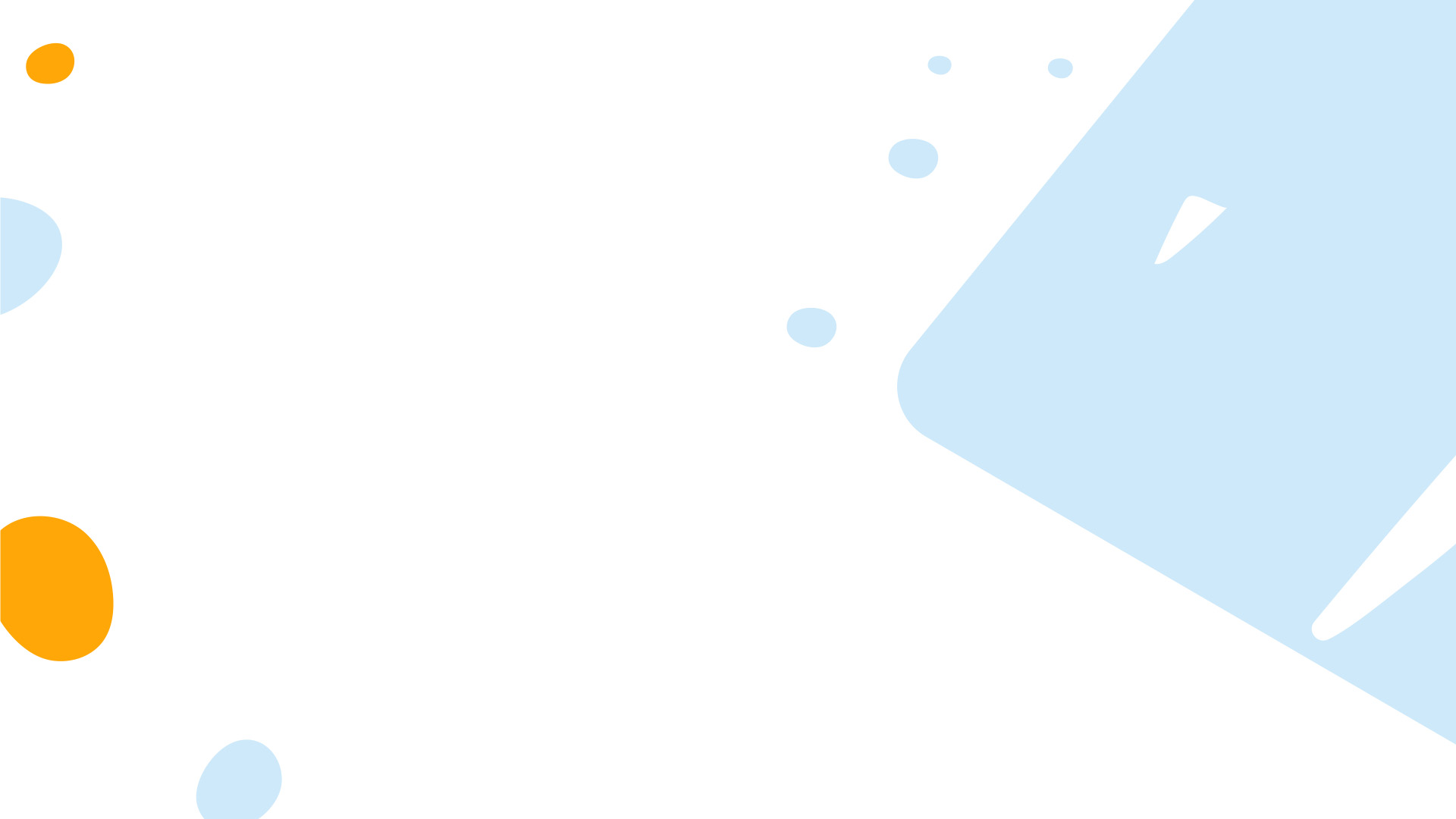 - Học sinh lần lượt đóng vai trò là người nói và nghe. Sử dụng bảng kiểm để tự kiểm soát bài của mình và đánh giá phần trình bày của bạn.
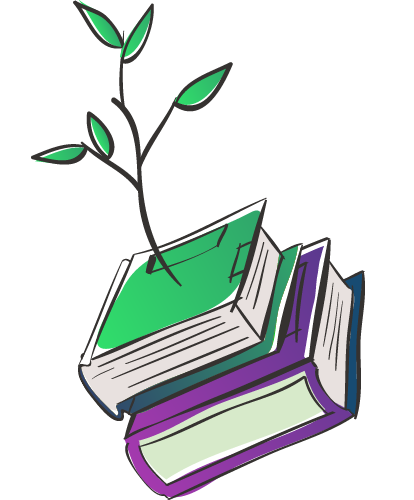 B4: Trao đổi, đánh giá
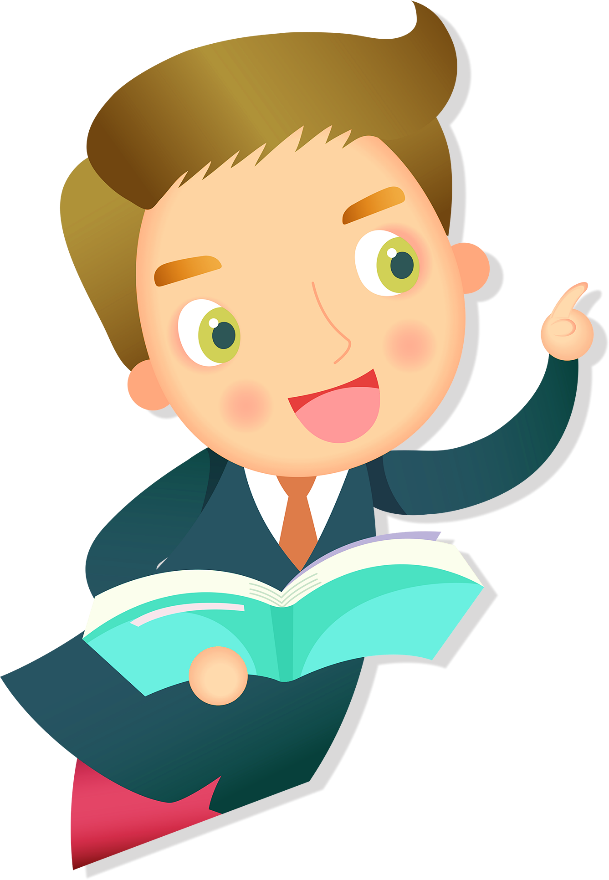 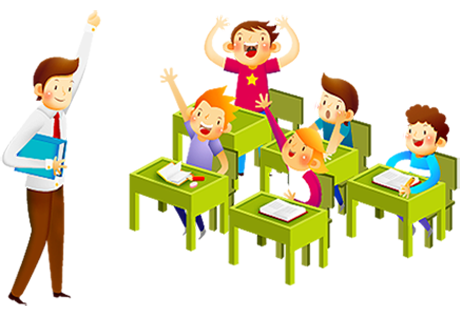 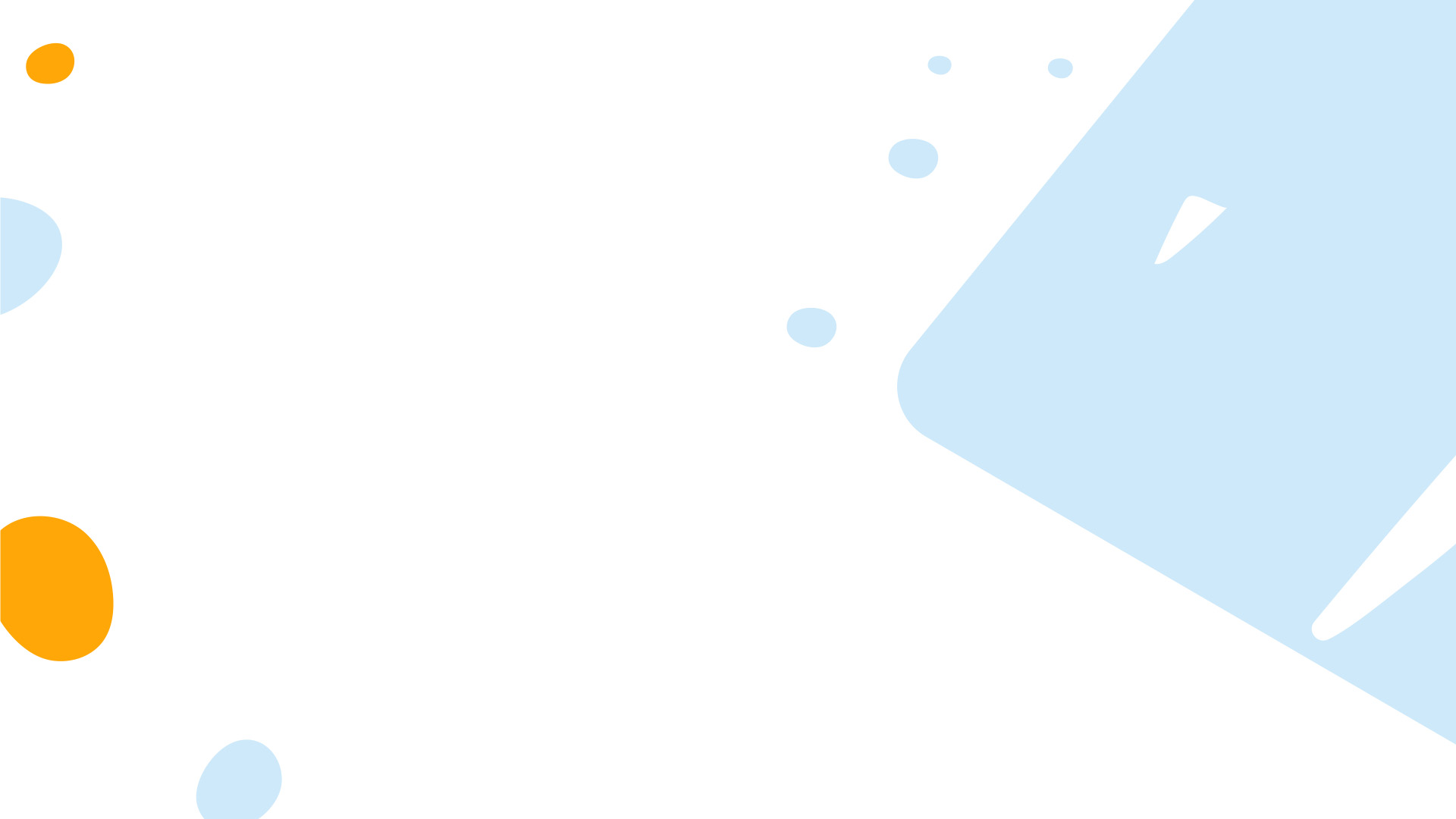 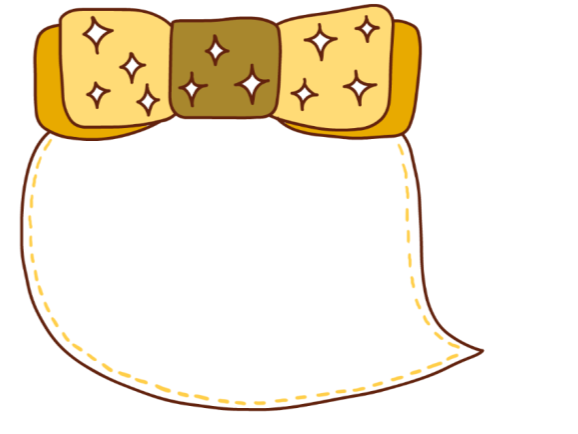 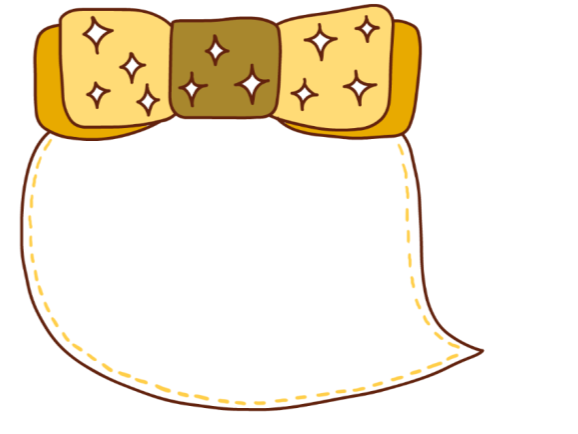 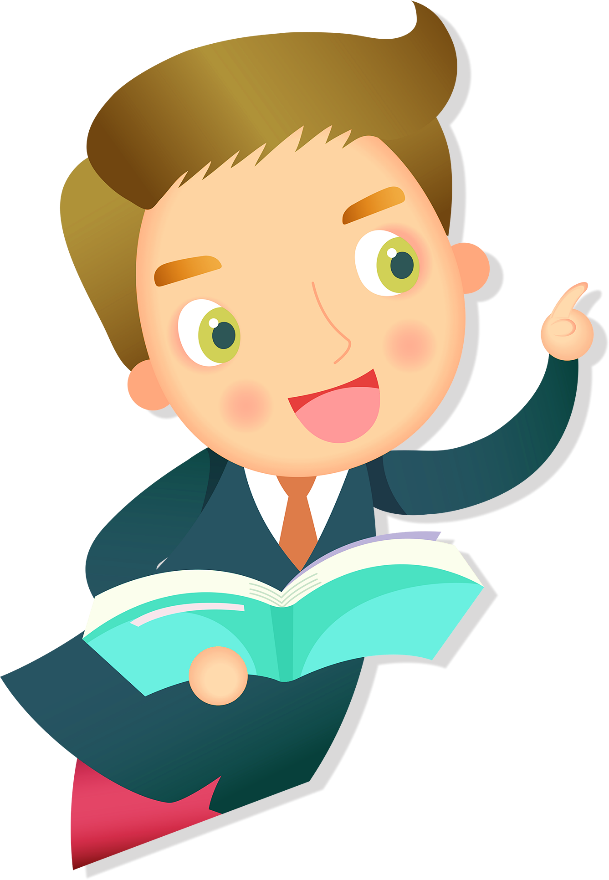 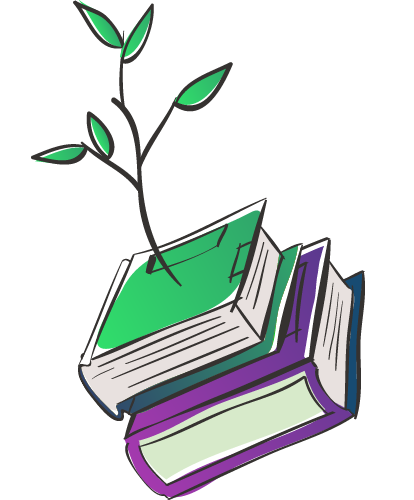 Em thấy ý kiến góp ý nào hợp lý nhất? Em có muốn thay đổi điều gì trong phần trình bày của mình không?
B4: Trao đổi, đánh giá
Em thích điều gì nhất trong phần trình bày của bạn? Khi nghe bạn nói, em có cảm xúc như thế nào?
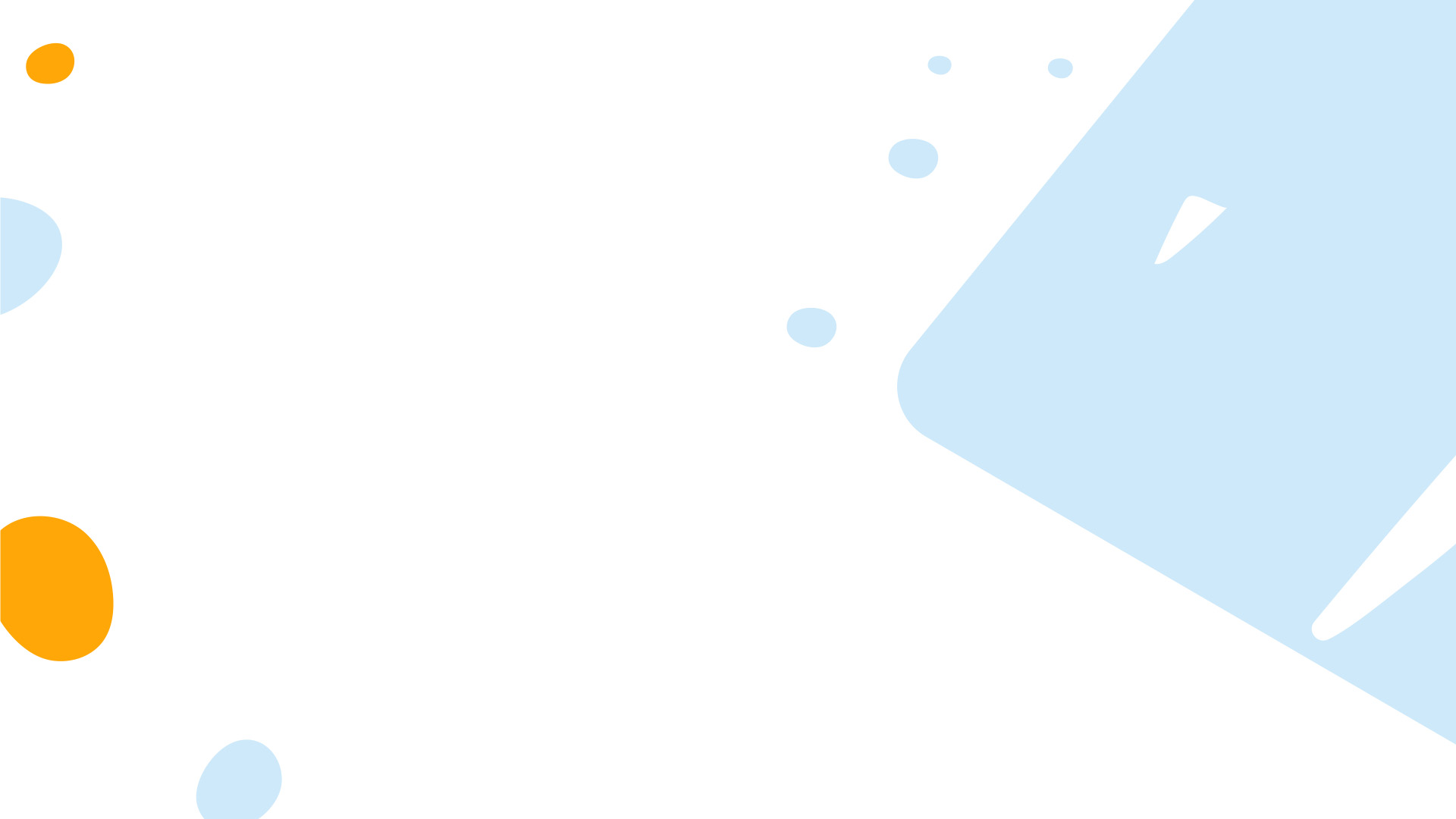 BẢNG KIỂM KĨ NĂNG NÓI
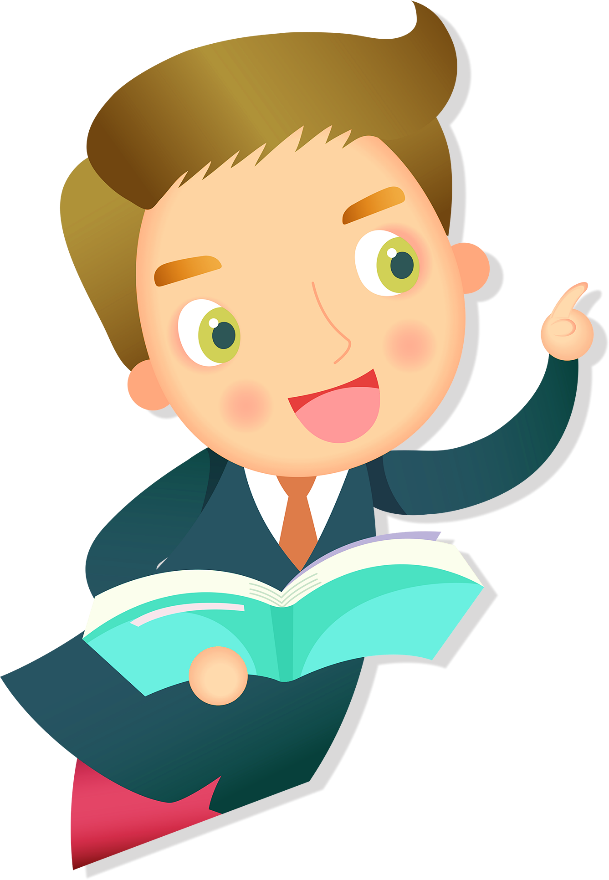 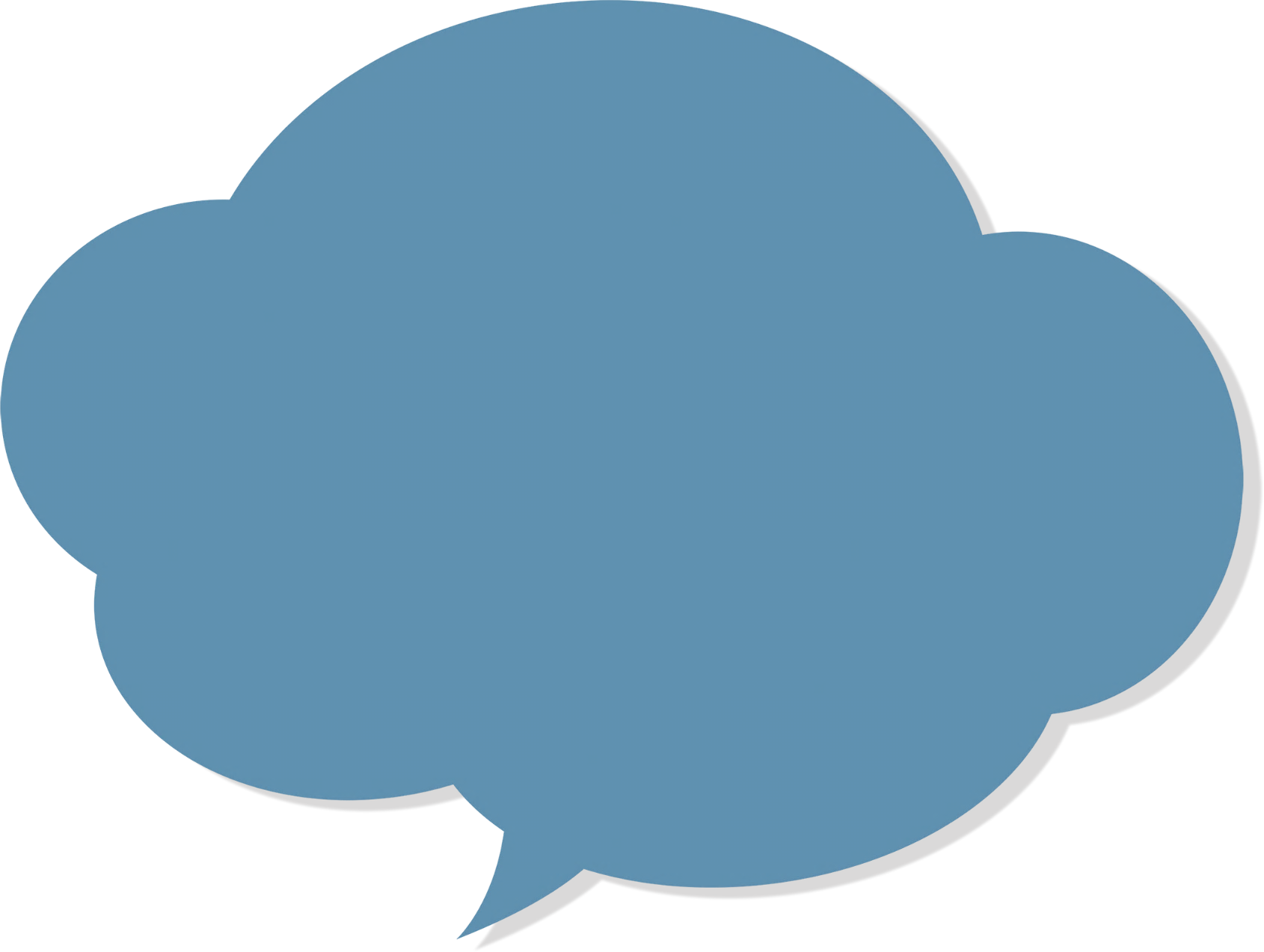 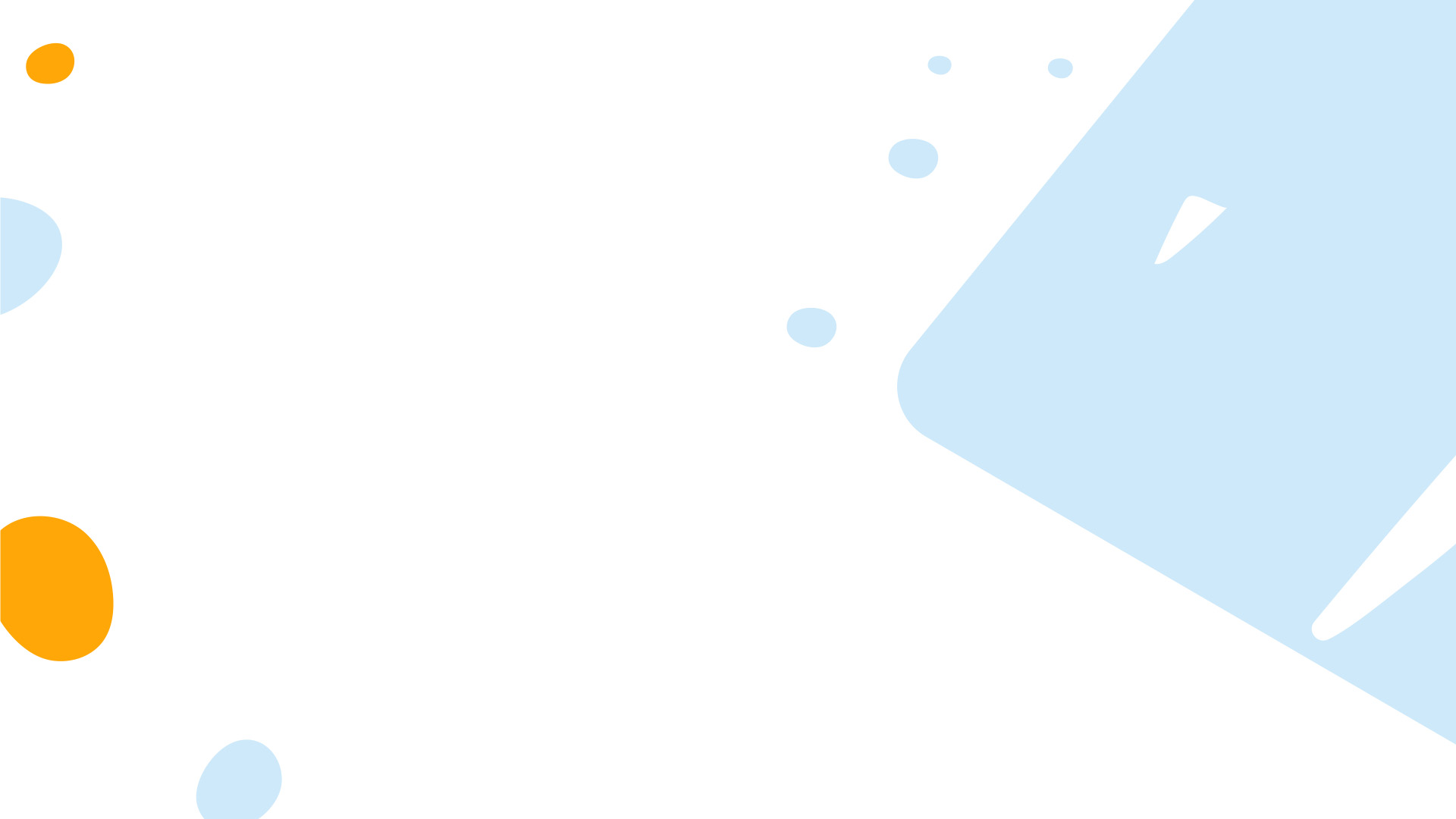 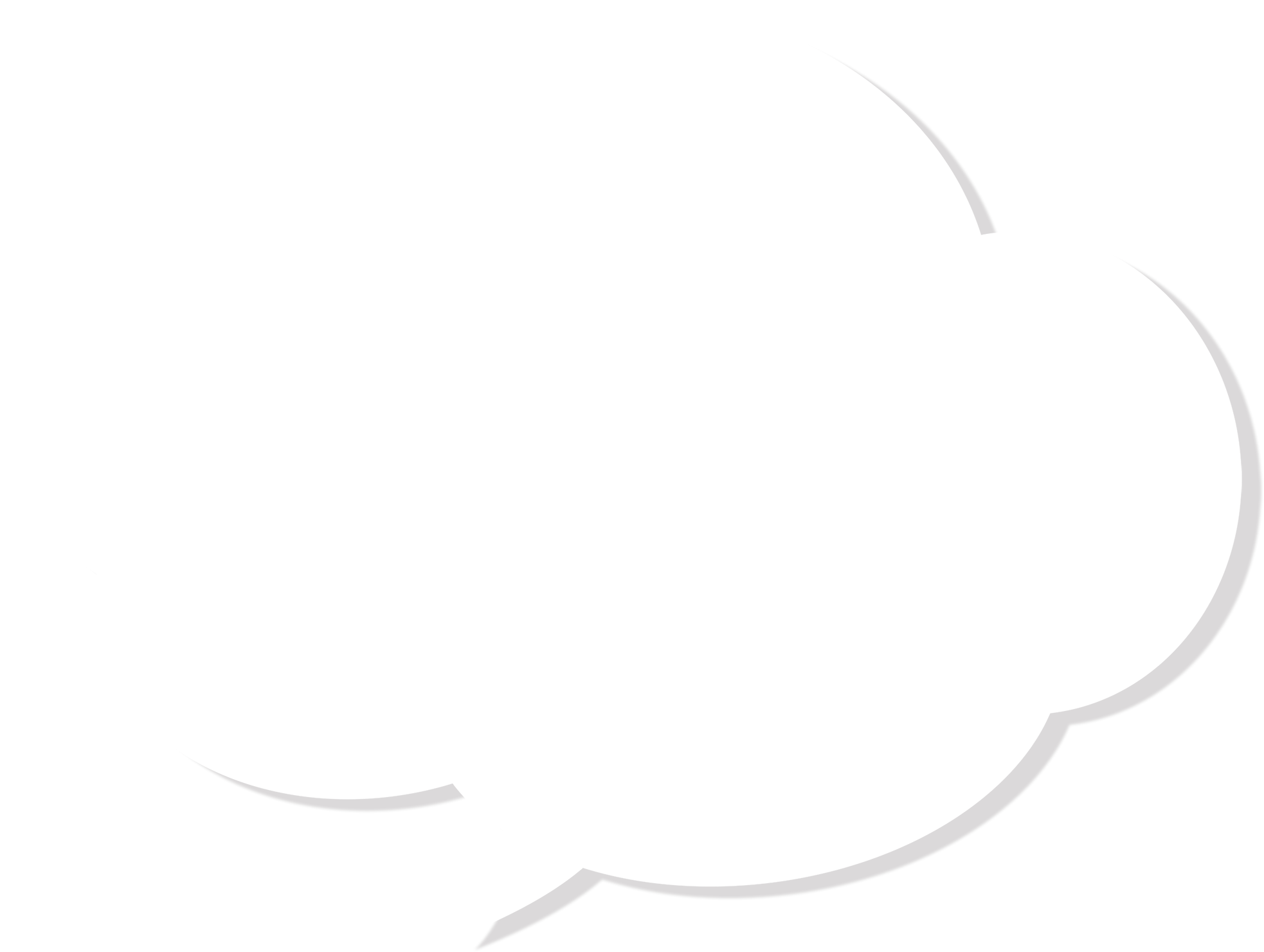 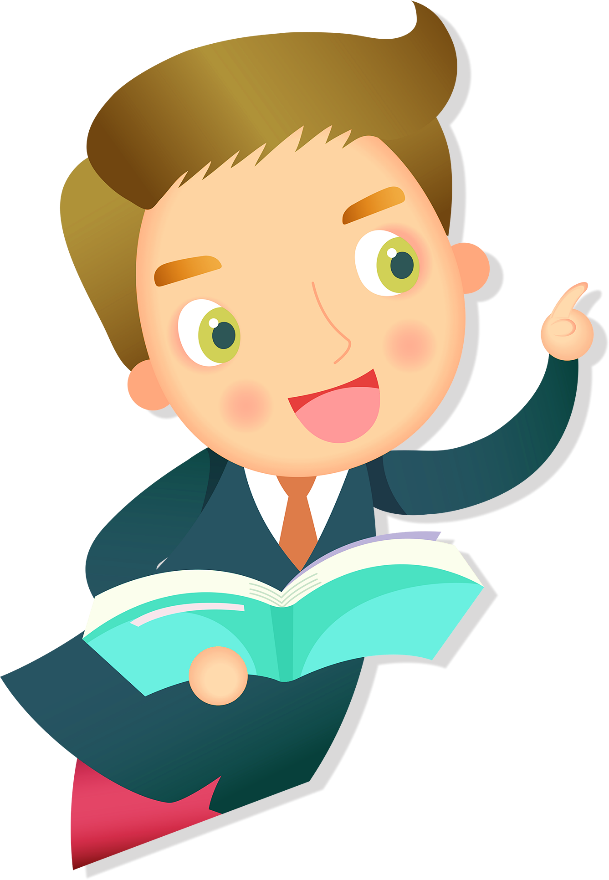 II. THỰC HÀNH
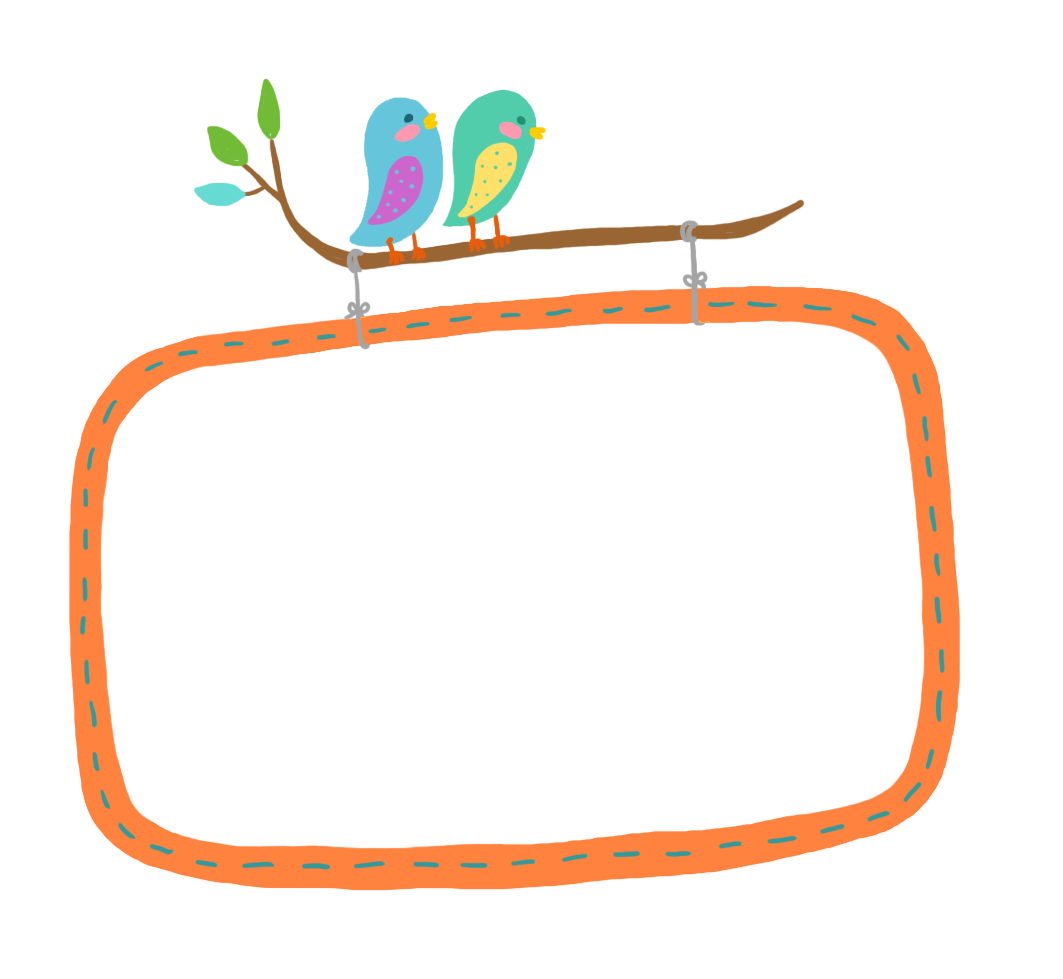 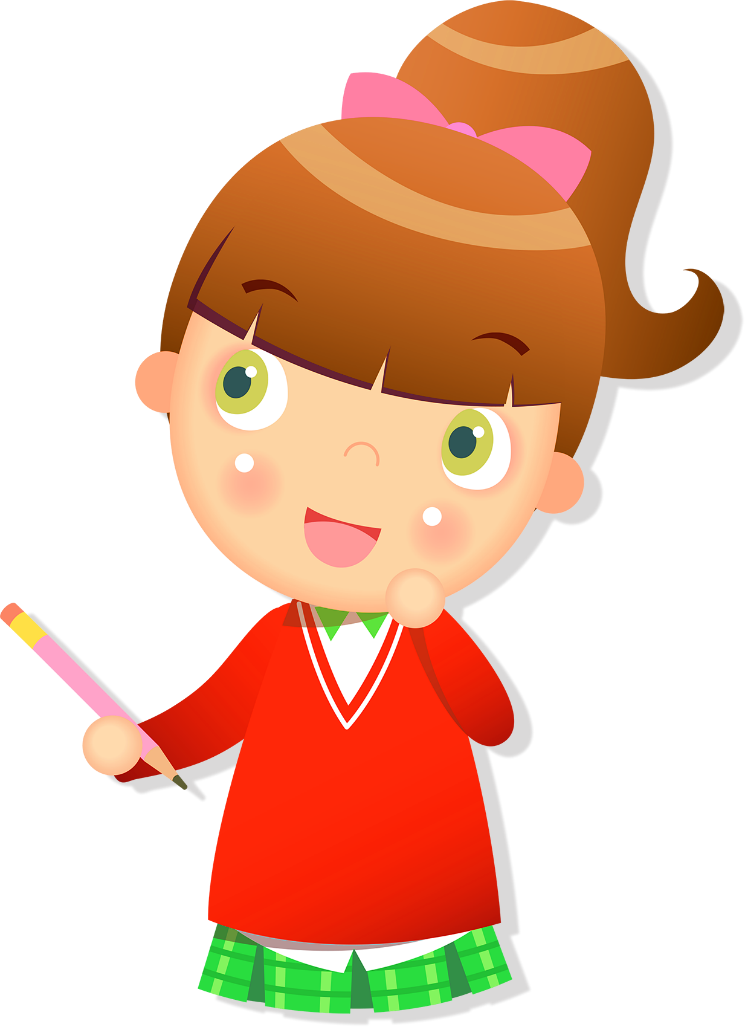 Đề bài: Viết bài văn biểu cảm về nhân vật gì Bảy trong bài tản văn “Người ngồi đợi trước hiên nhà” của tác giả Huỳnh Như Phương.
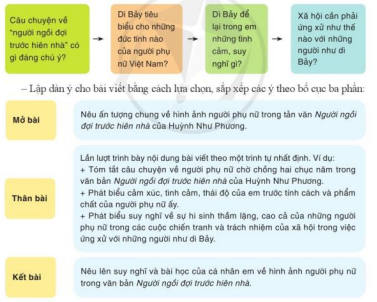 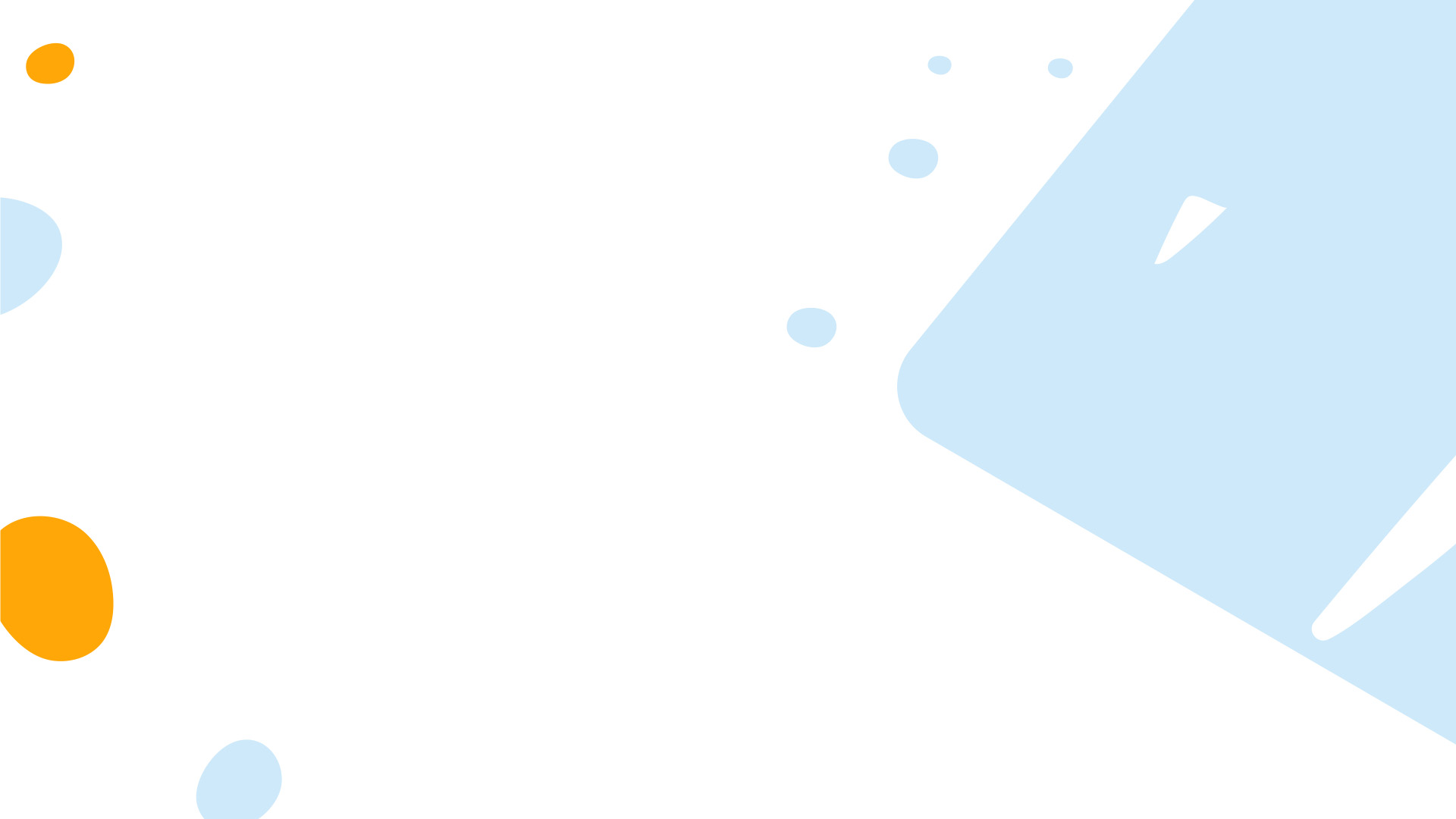 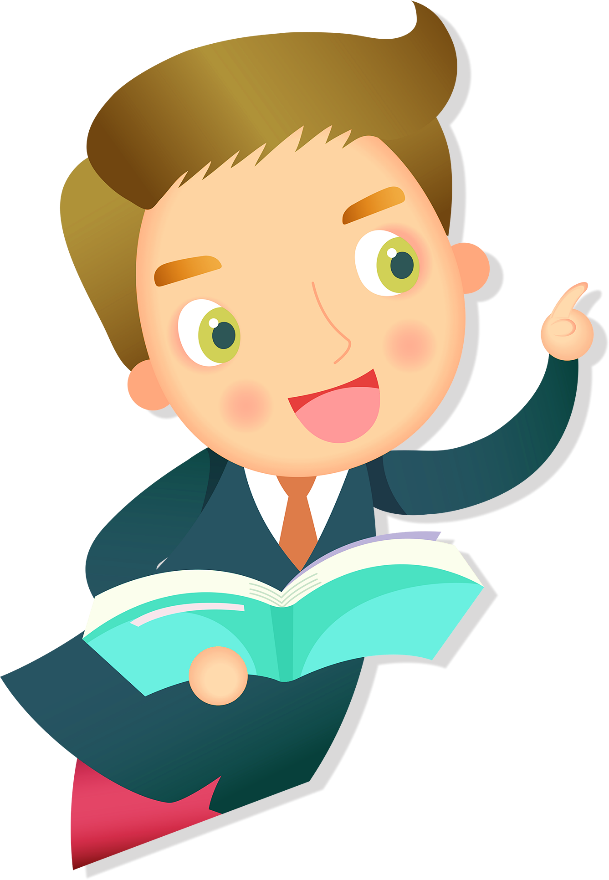 Các bước của bài Nói - nghe:
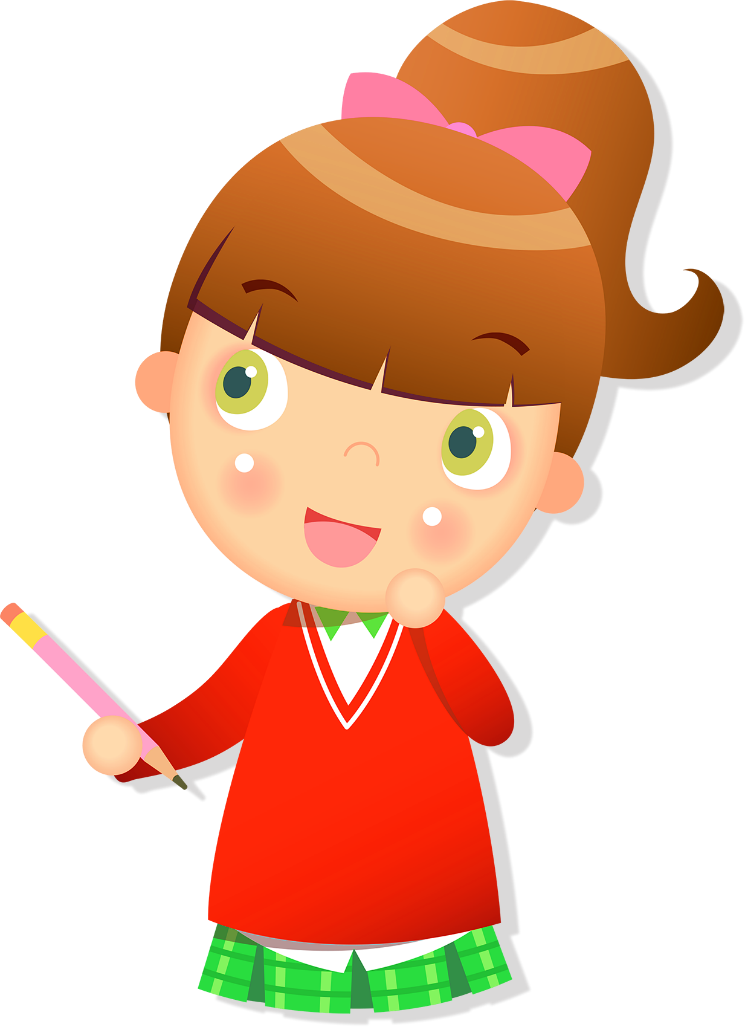 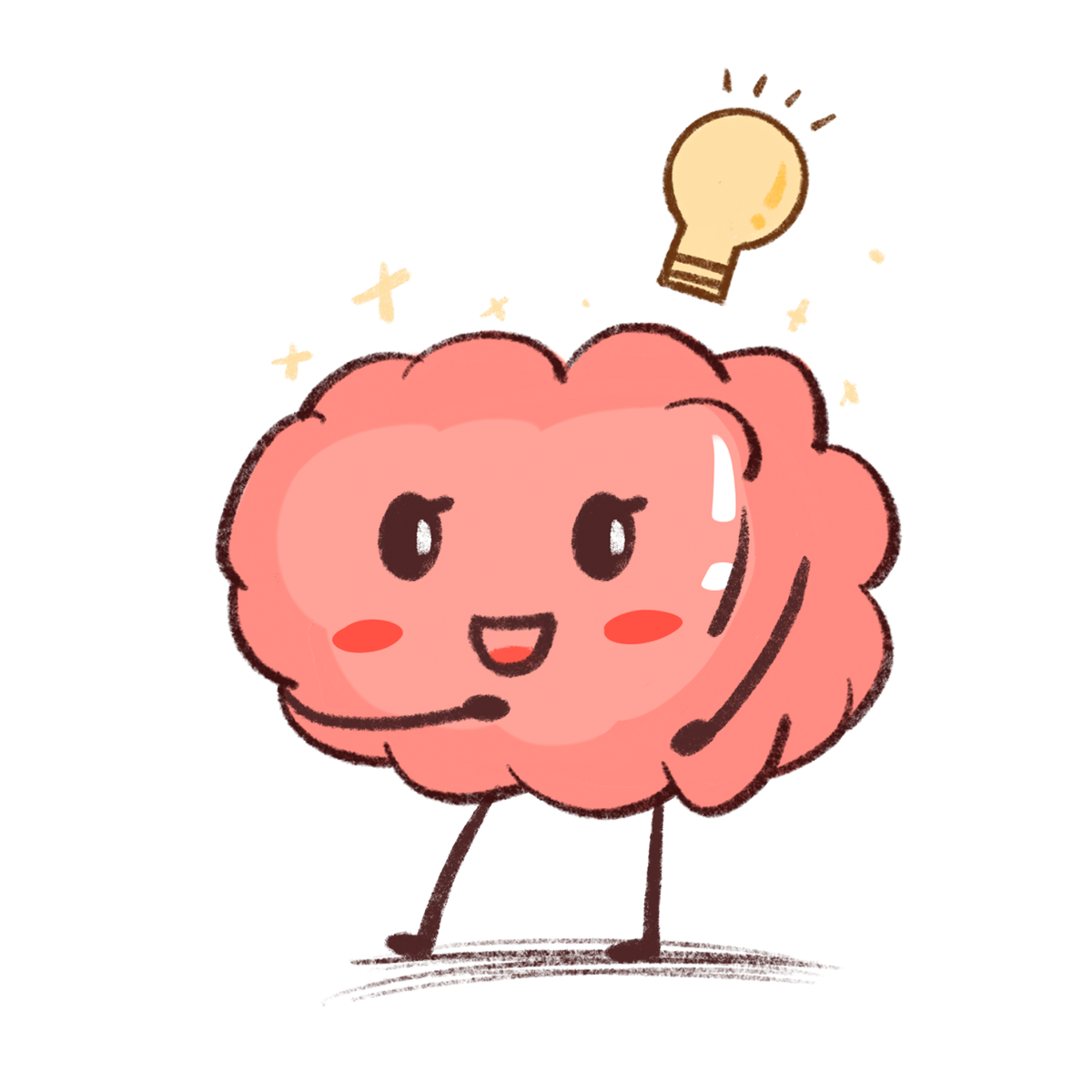 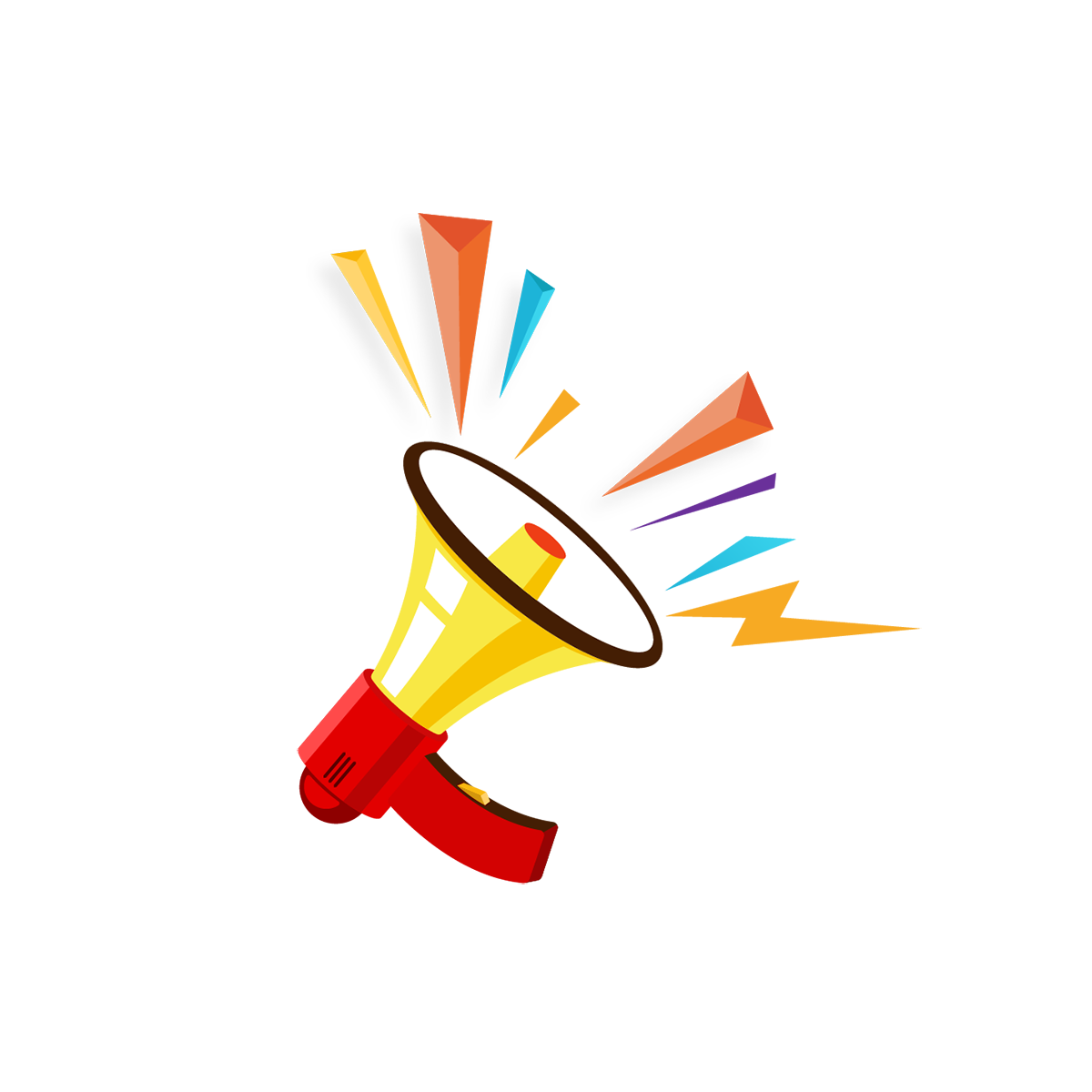 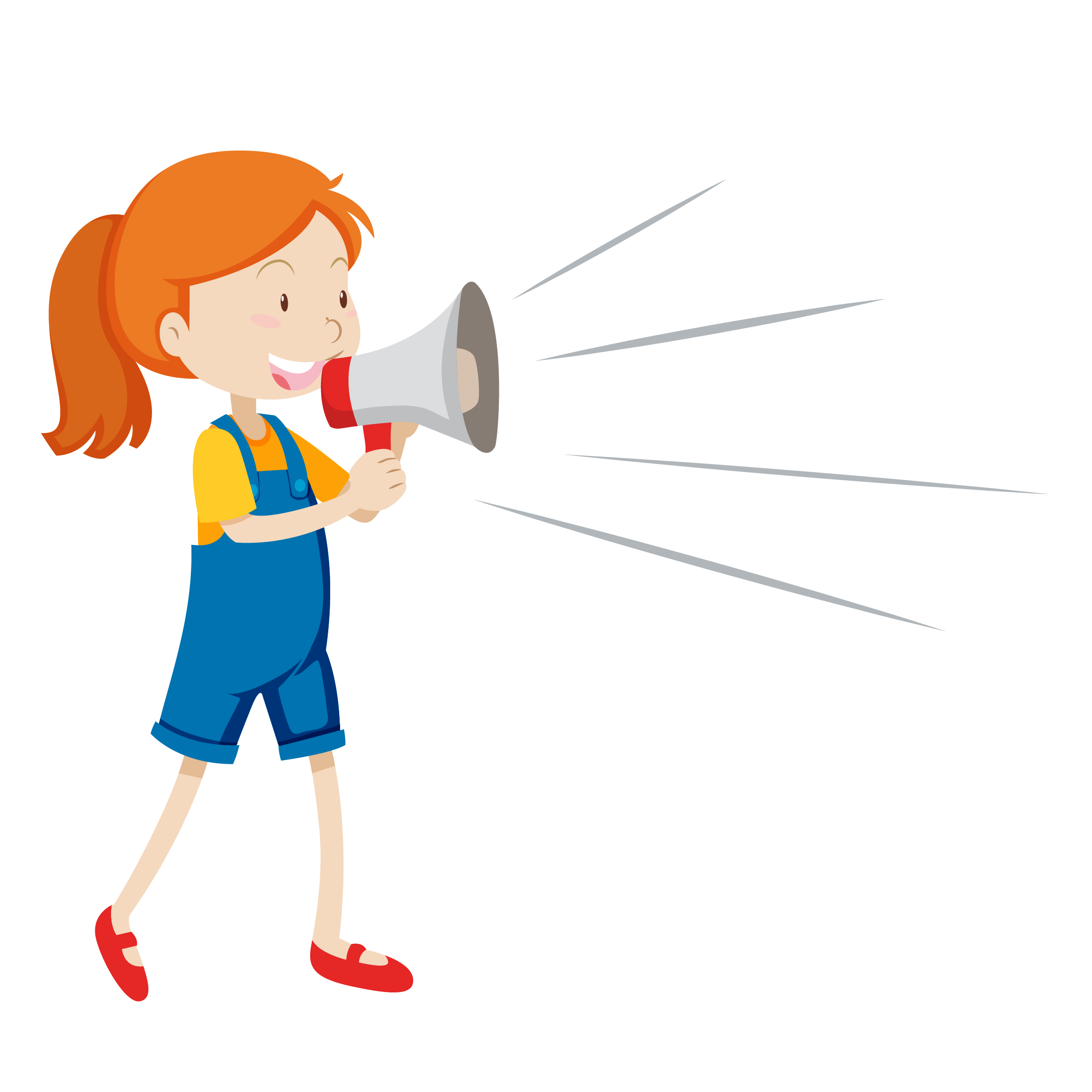 Trình bày bài nói
Sau khi 
nói
Trước khi nói
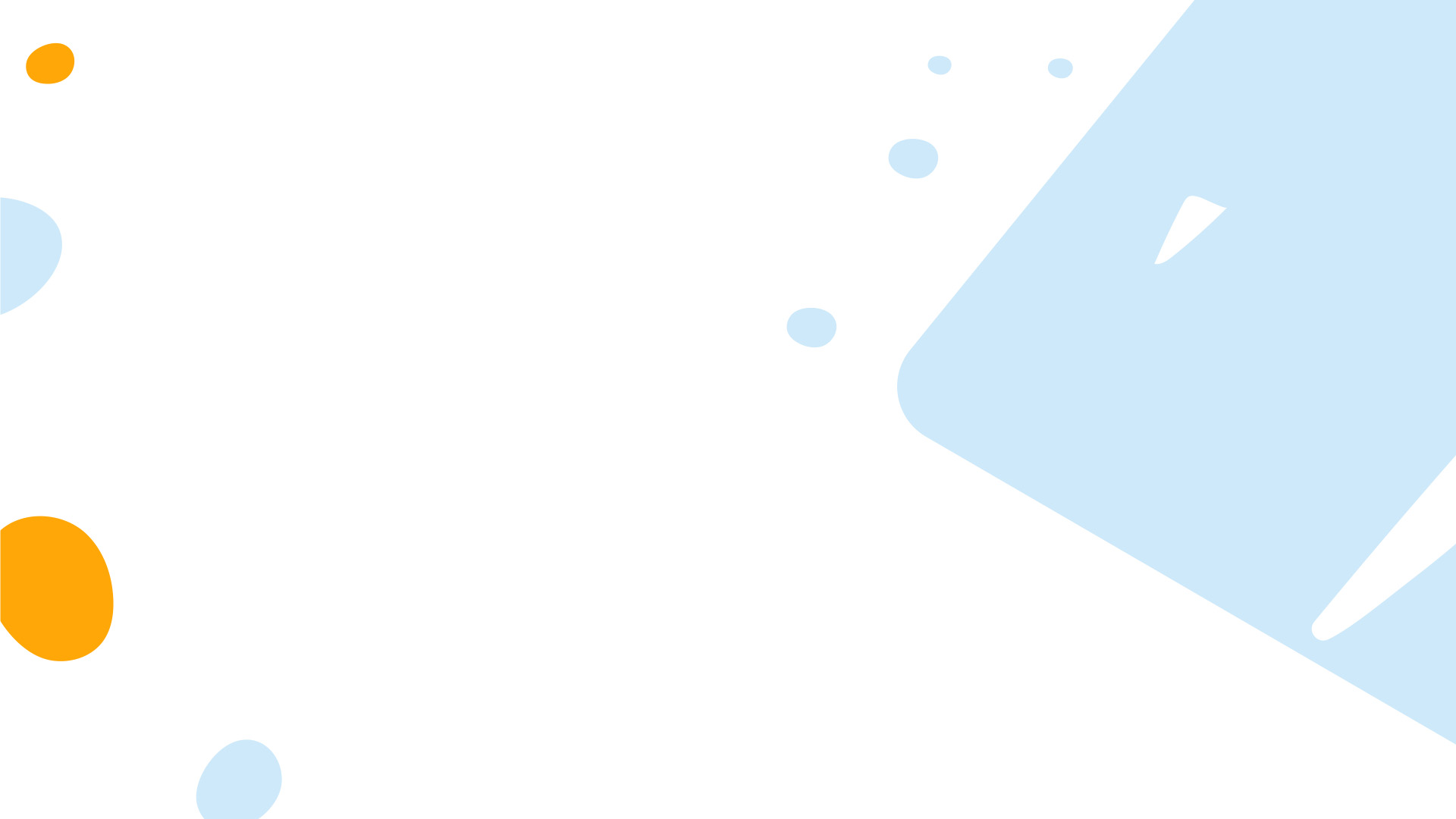 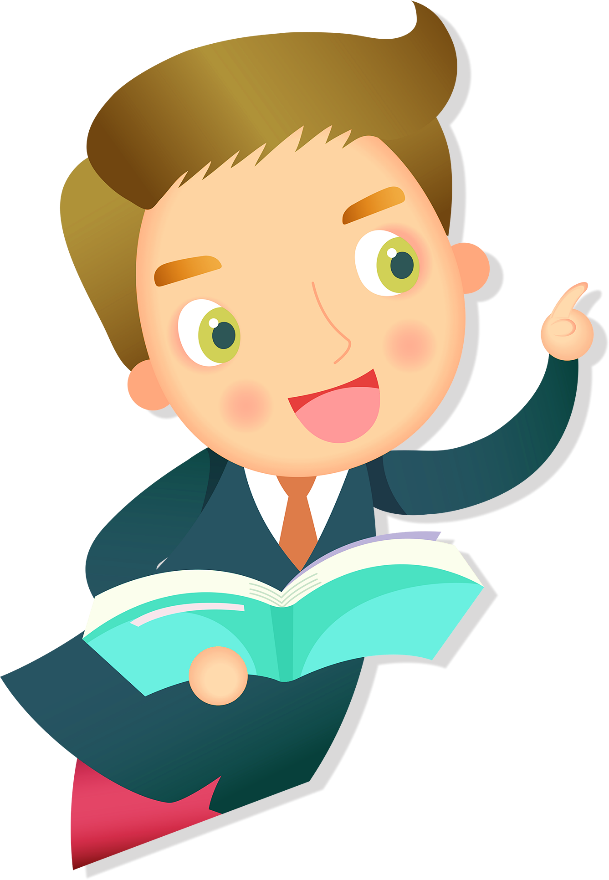 Chuẩn bị nội dung nói
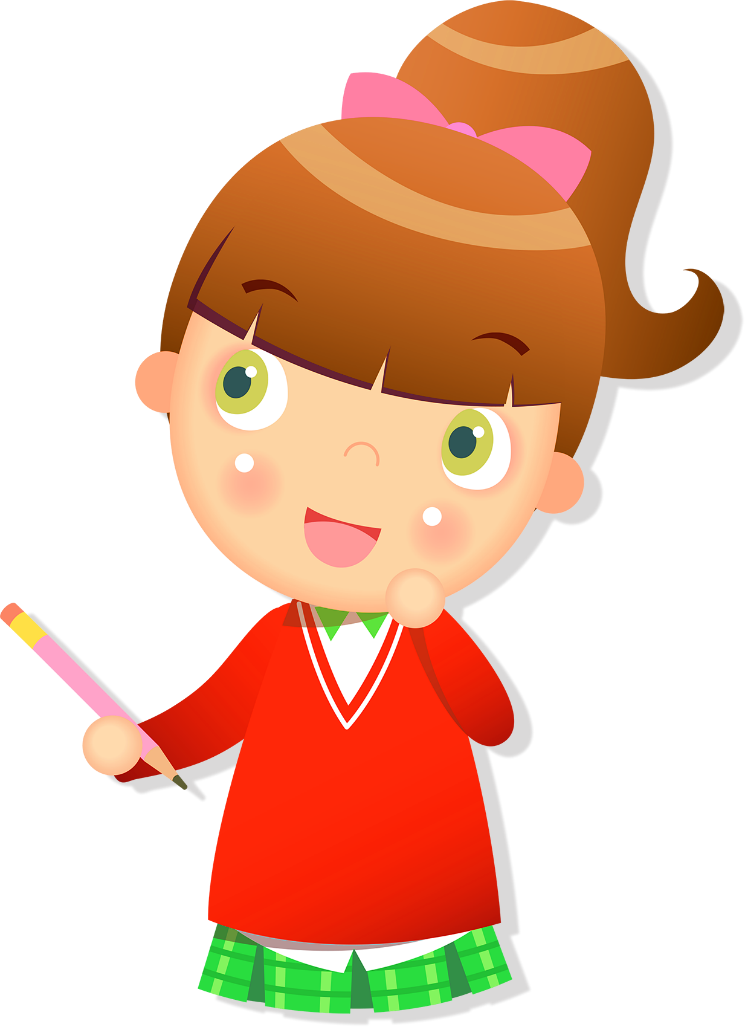 Mục đích nói: tranh luận “Thế nào là lối sống giản dị”
Người nghe: Thầy cô, bạn bè, người thân và những người quan tâm đến vấn đề
Cách làm: Đọc lại nhiều lần bài viết để nắm chắc những nội dung quan trọng
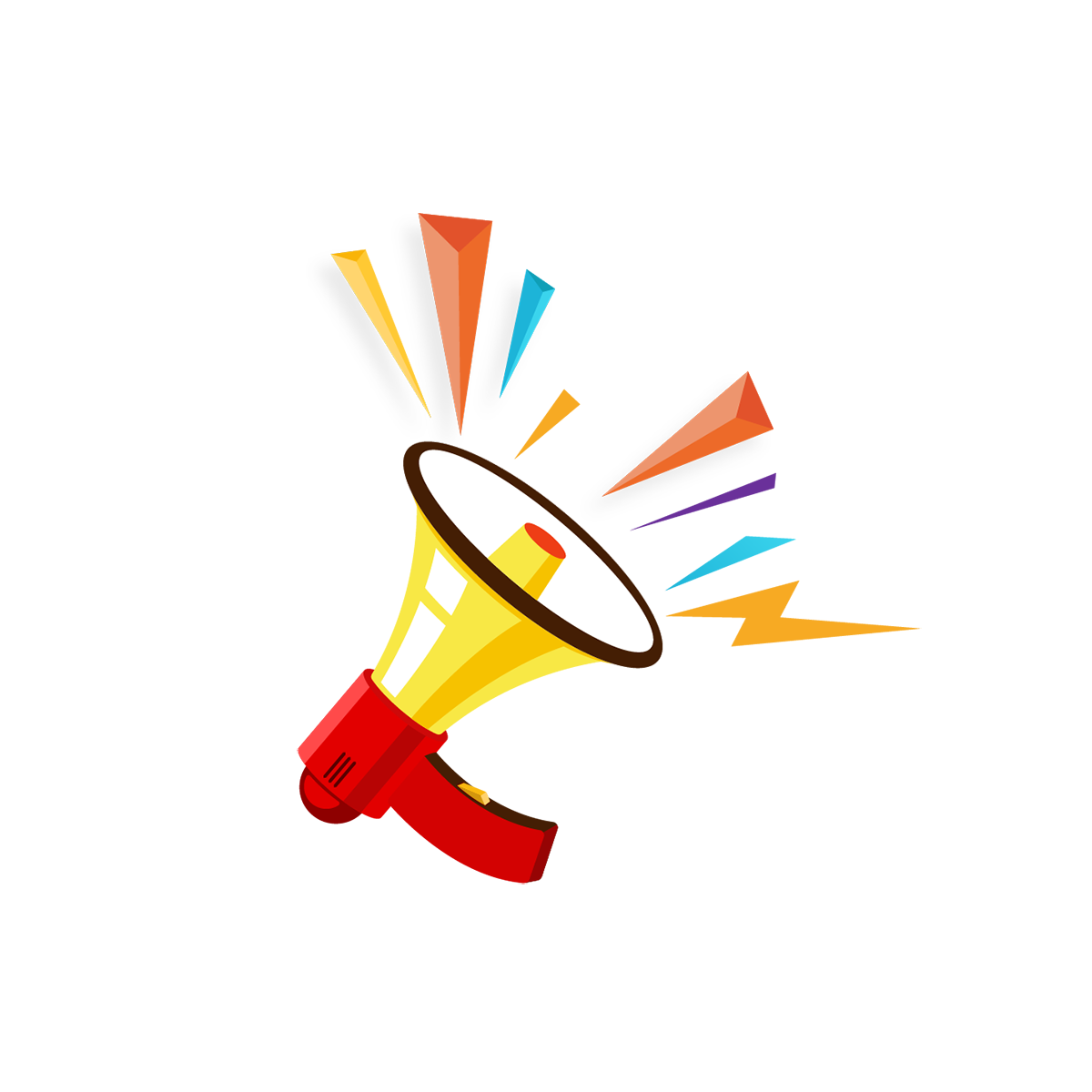 Tập luyện
Trước 
khi nói
Tập trình bày 1 mình trước gương 
Tập trình bày trước nhóm bạn/ người thân …
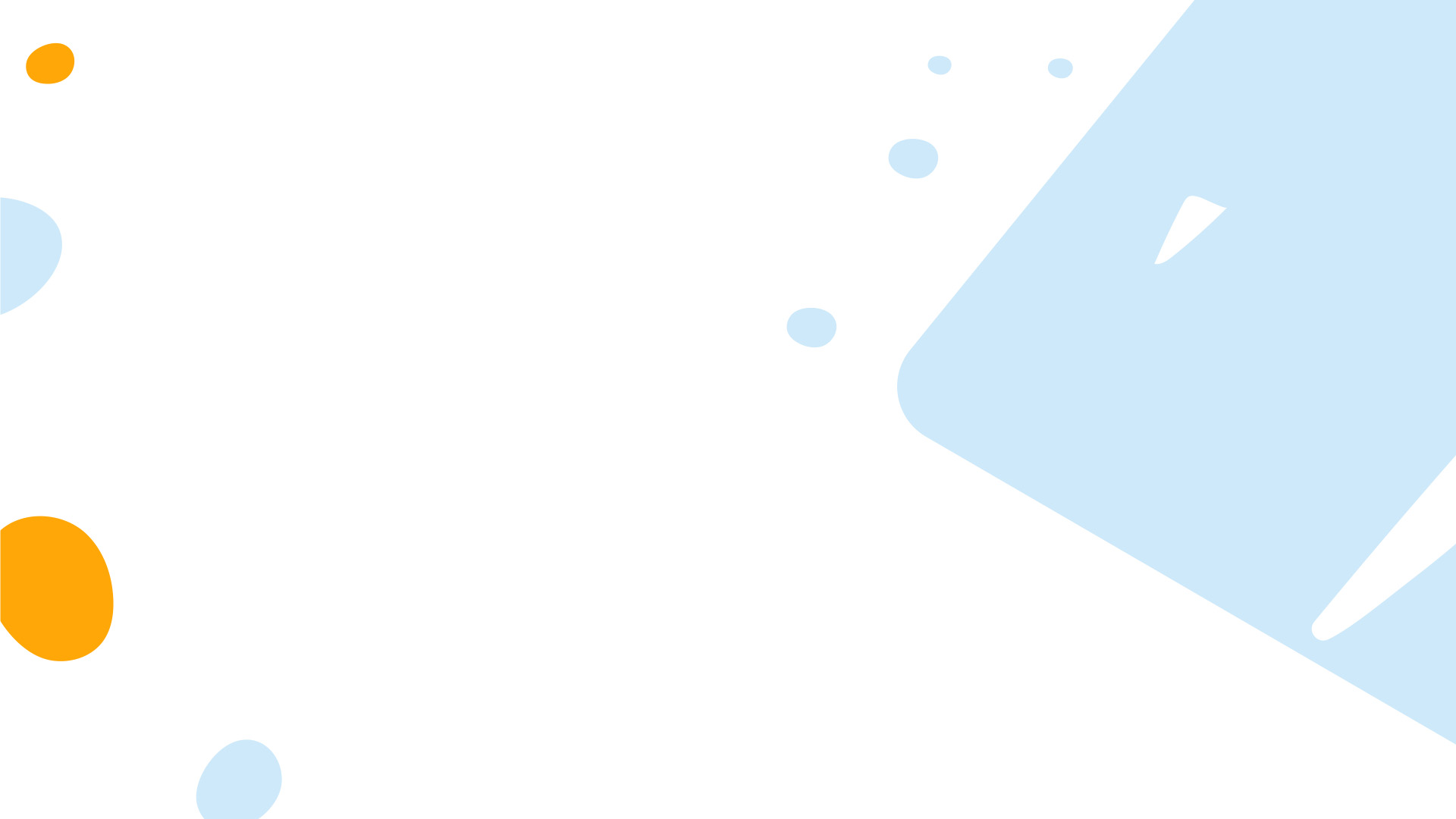 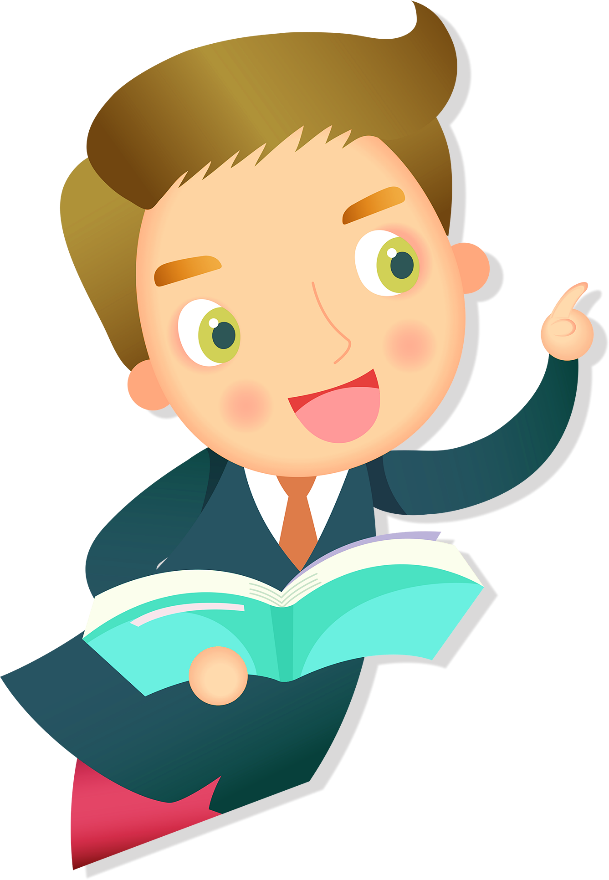 Thống nhất đại từ xưng hô, tập trung tranh luận
Sử dụng cử chỉ, điệu bộ phù hợp
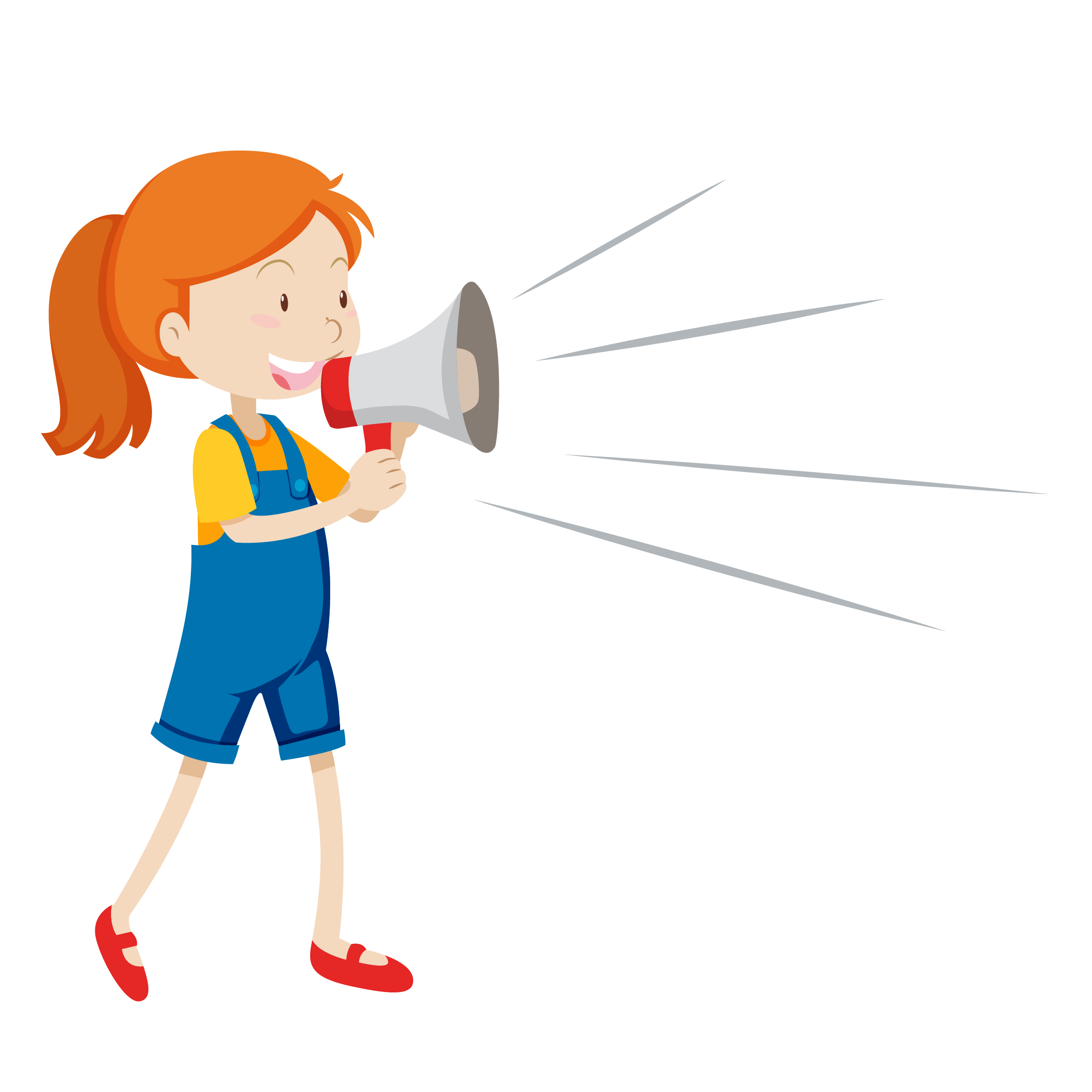 Tự tin và thoải mái
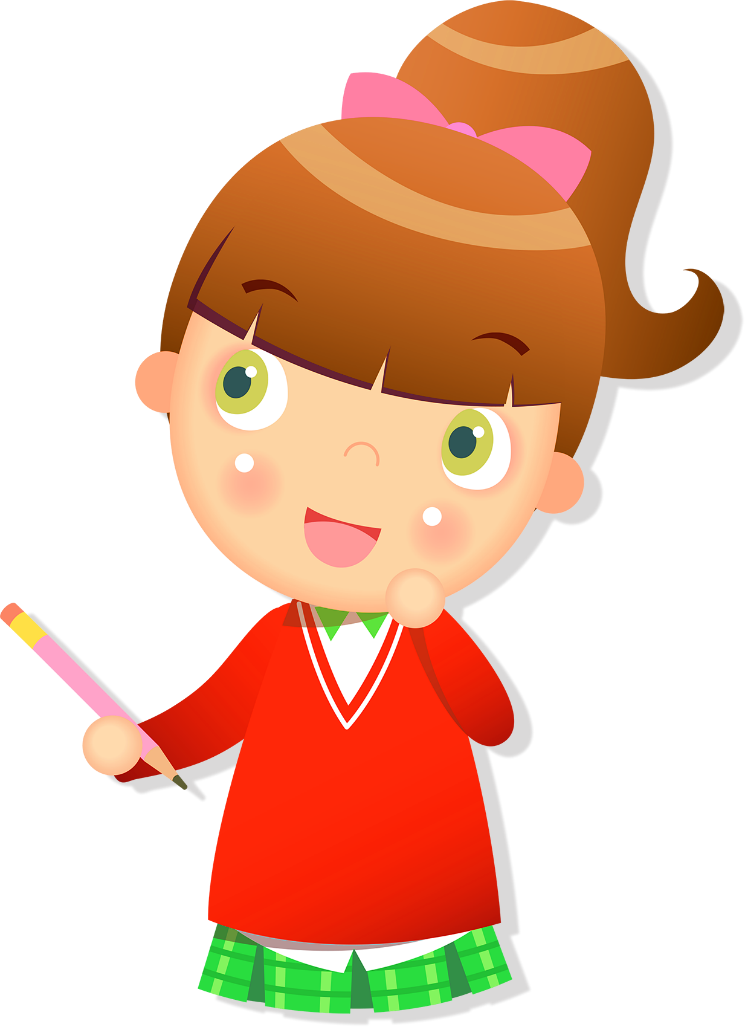 TRÌNH BÀY
 BÀI NÓI
Chào hỏi 
khi bắt đầu + cảm ơn khi kết thúc
Điều chỉnh giọng nói, tốc độ nói
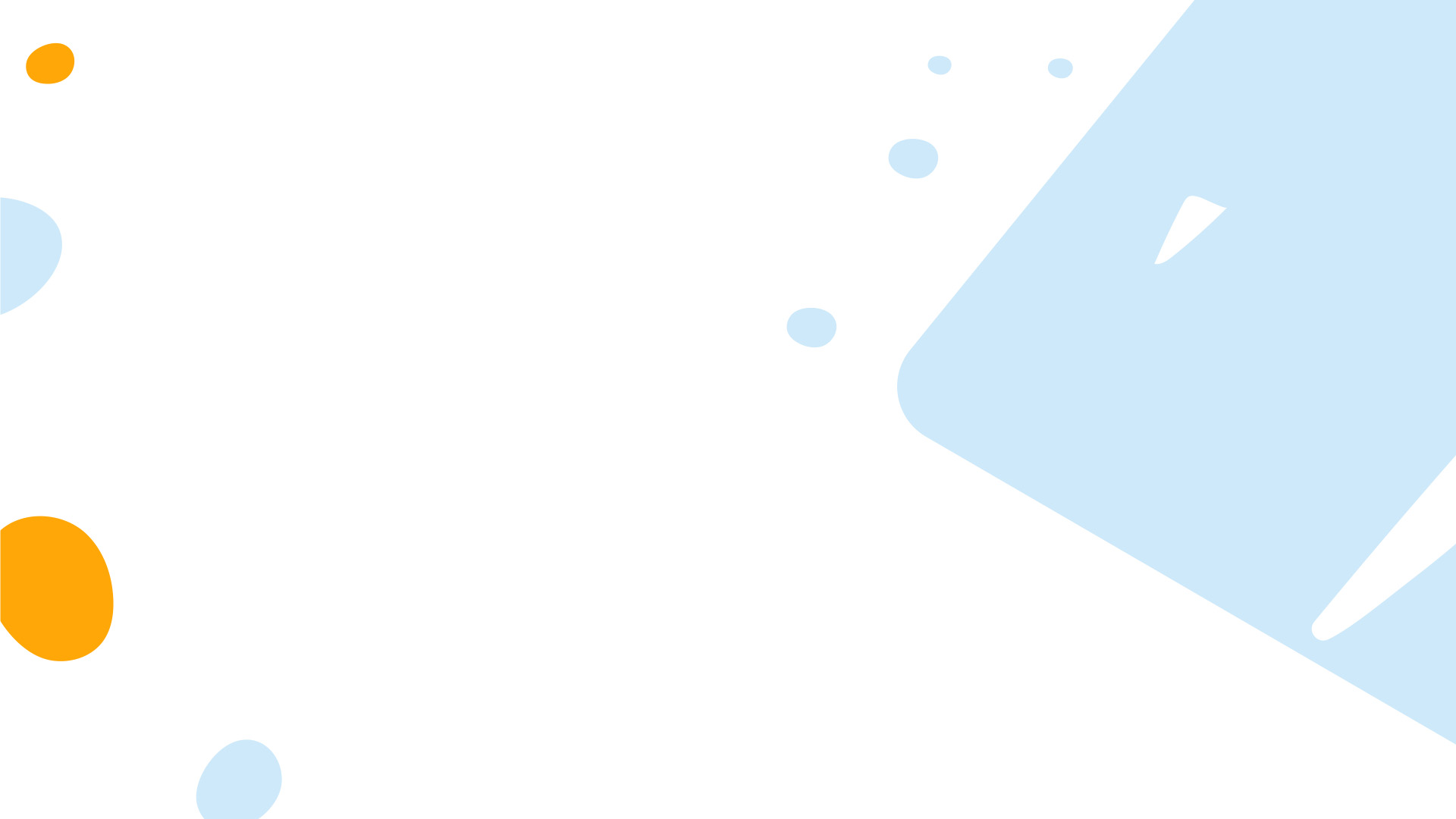 NGƯỜI NÓI
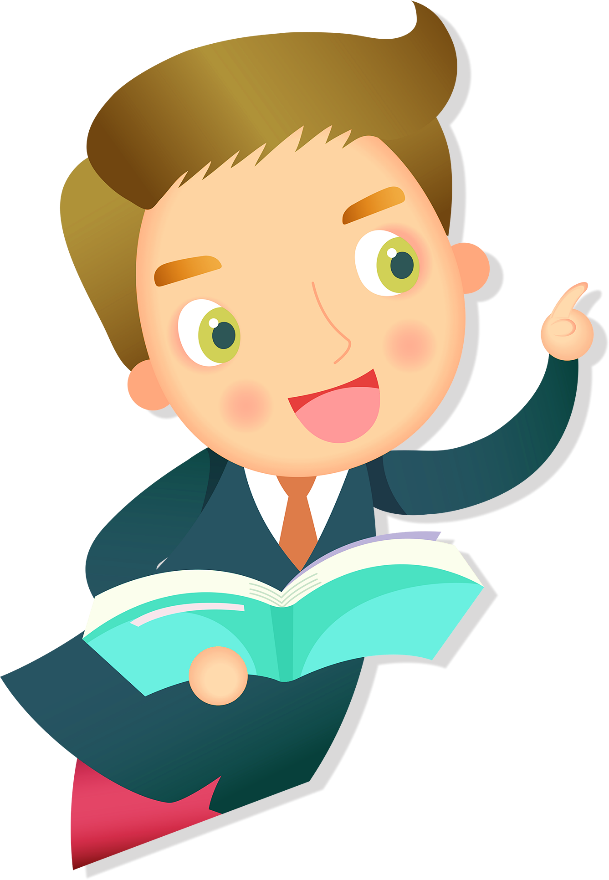 Xem xét
 nội dung ý kiến
Rút kinh nghiệm về cách phát biểu
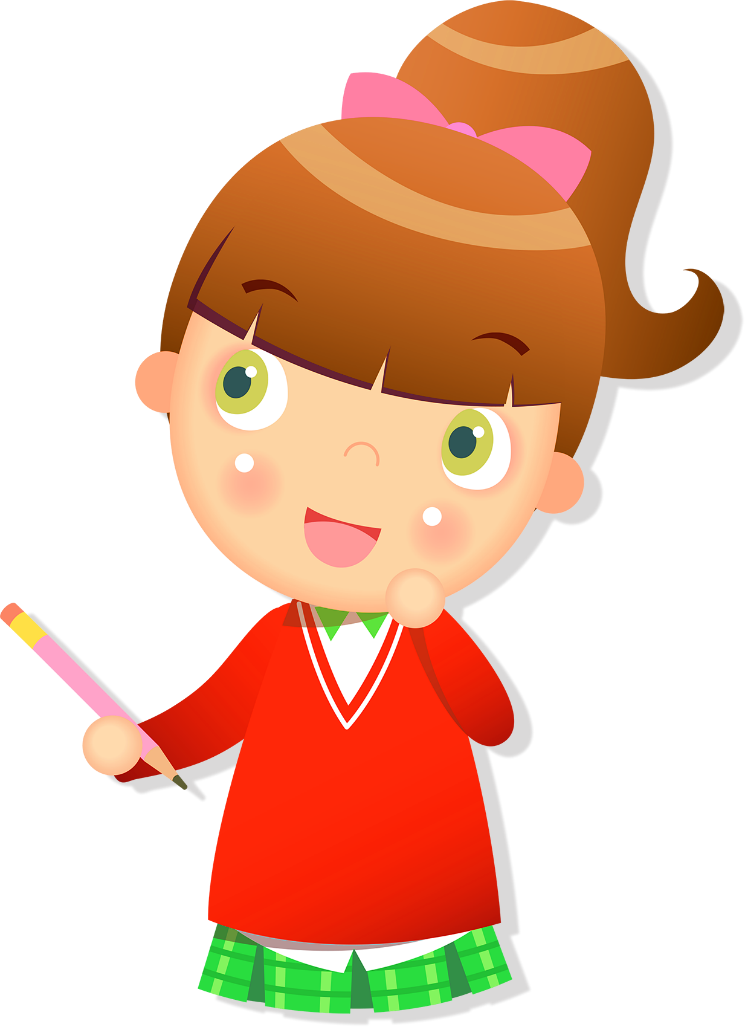 Bằng chứng cụ thể chưa.
Các ý kiến đã đủ chưa
Diễn  đạt
Thái độ....
Ngôn  ngữ
Lí lẽ đã thuyết phục chưa
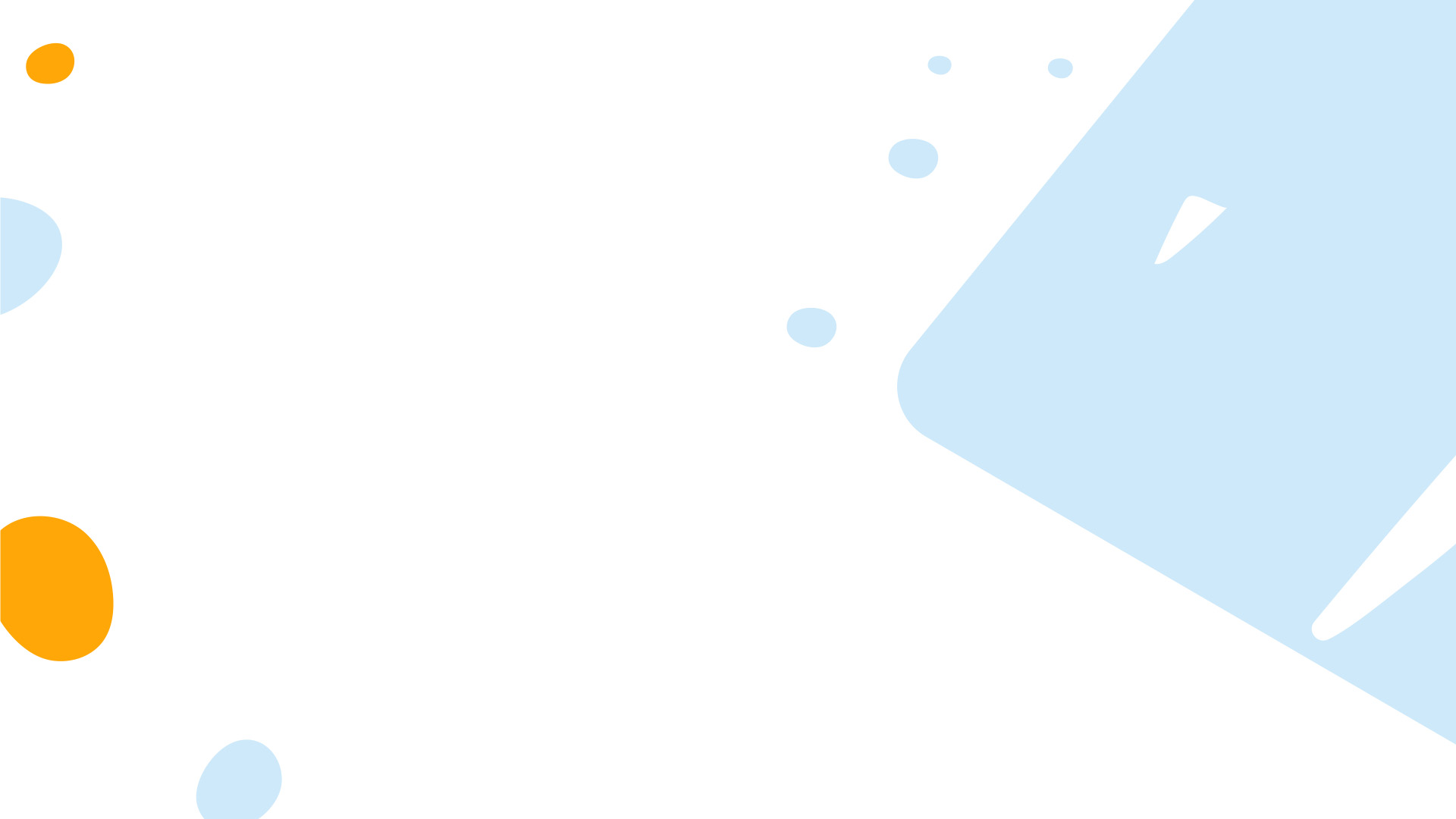 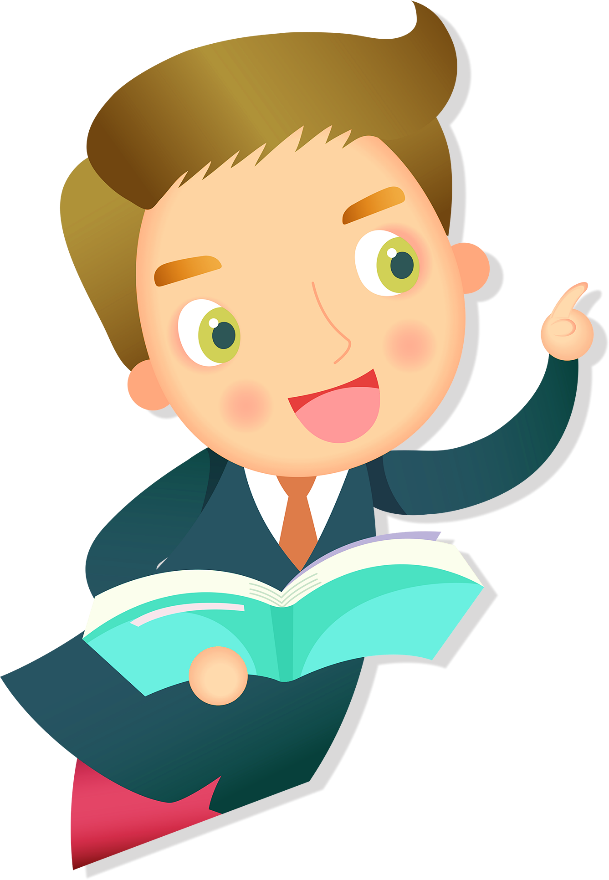 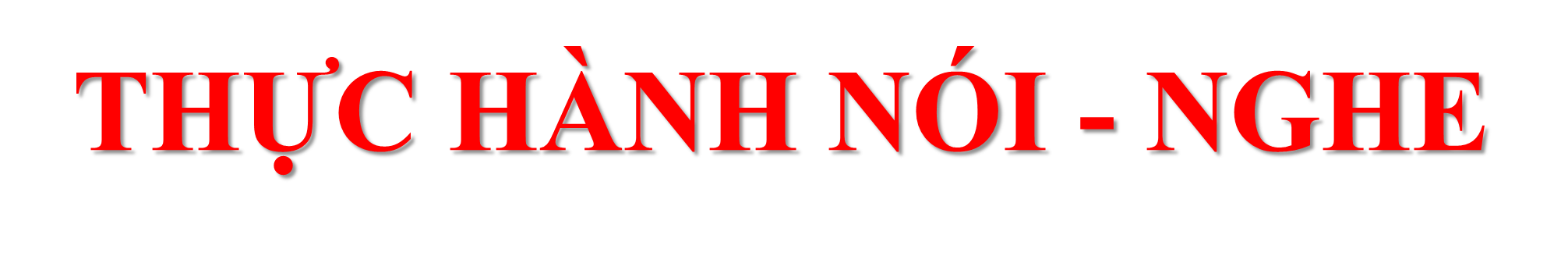 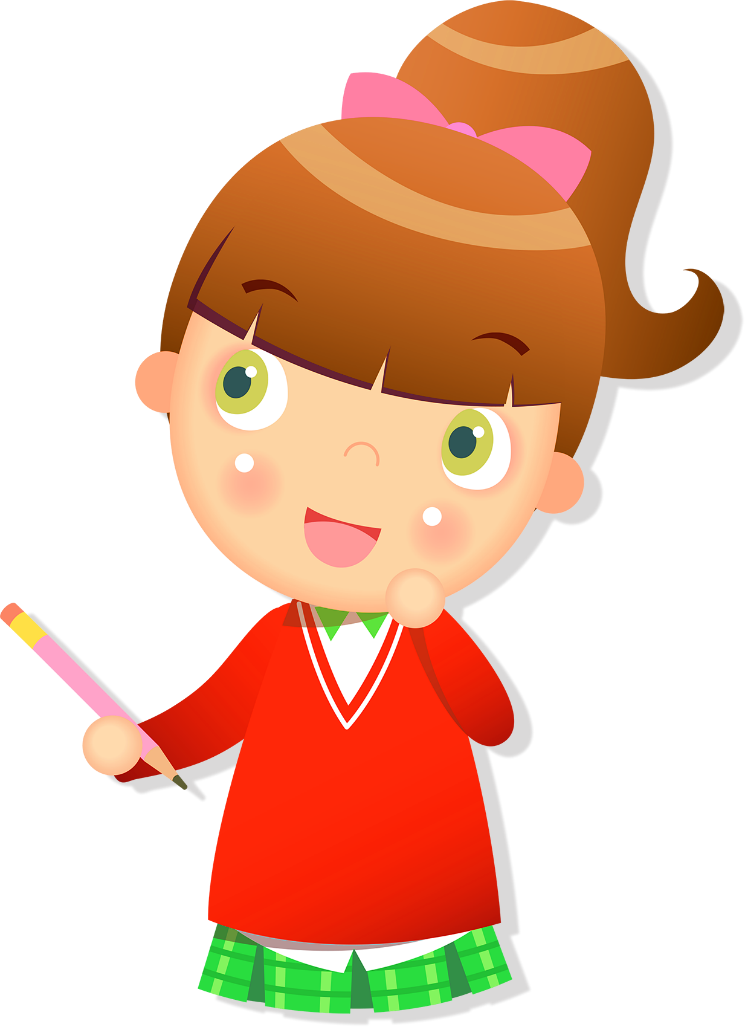 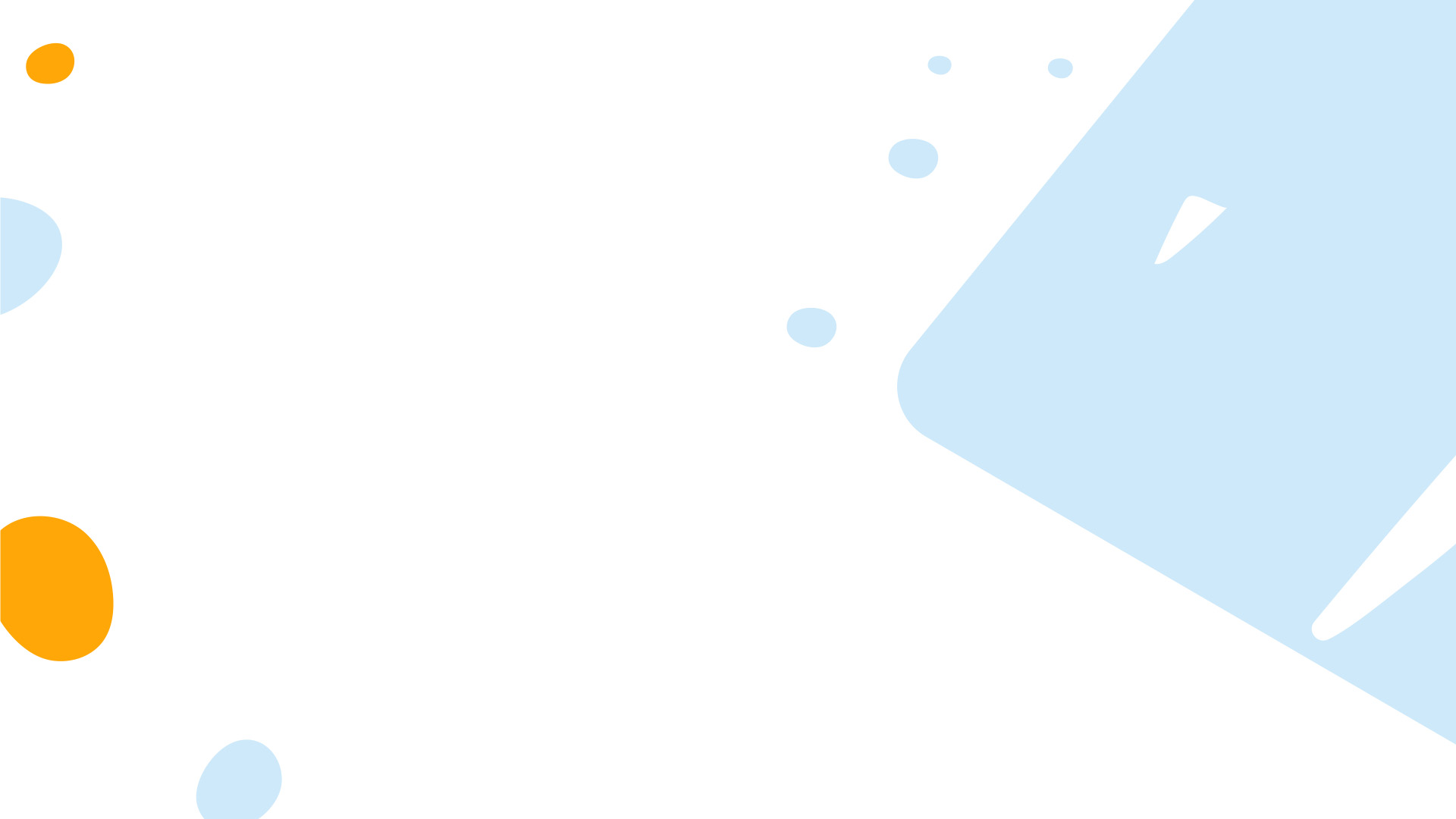 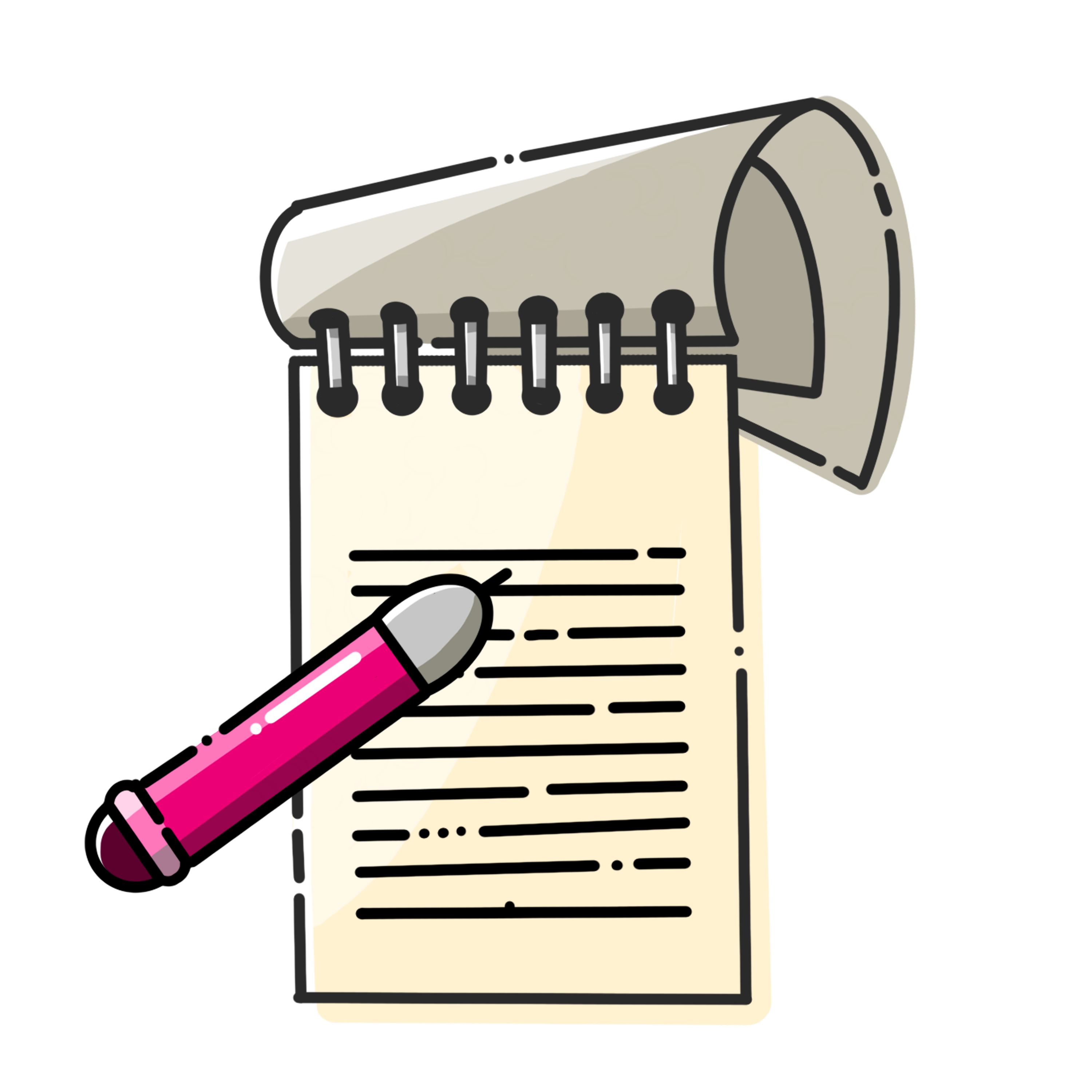 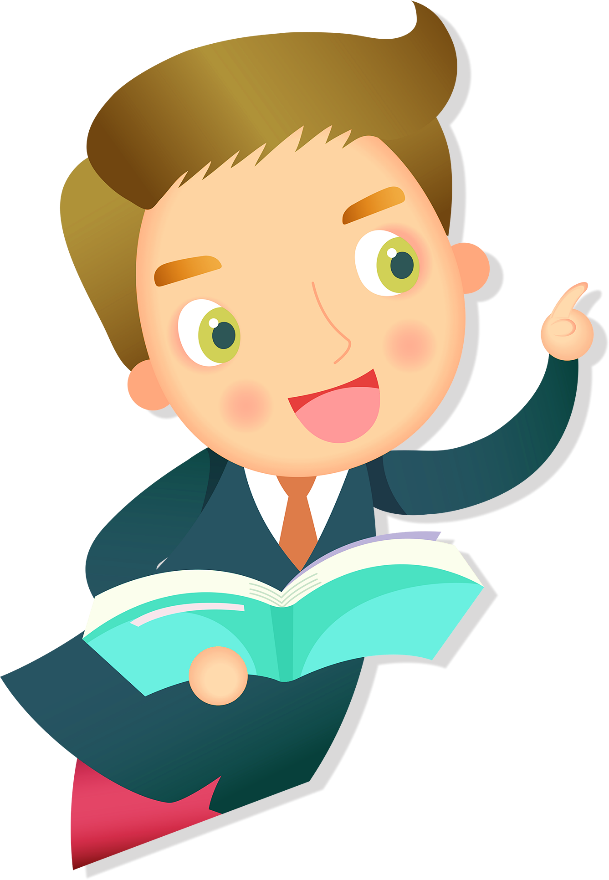 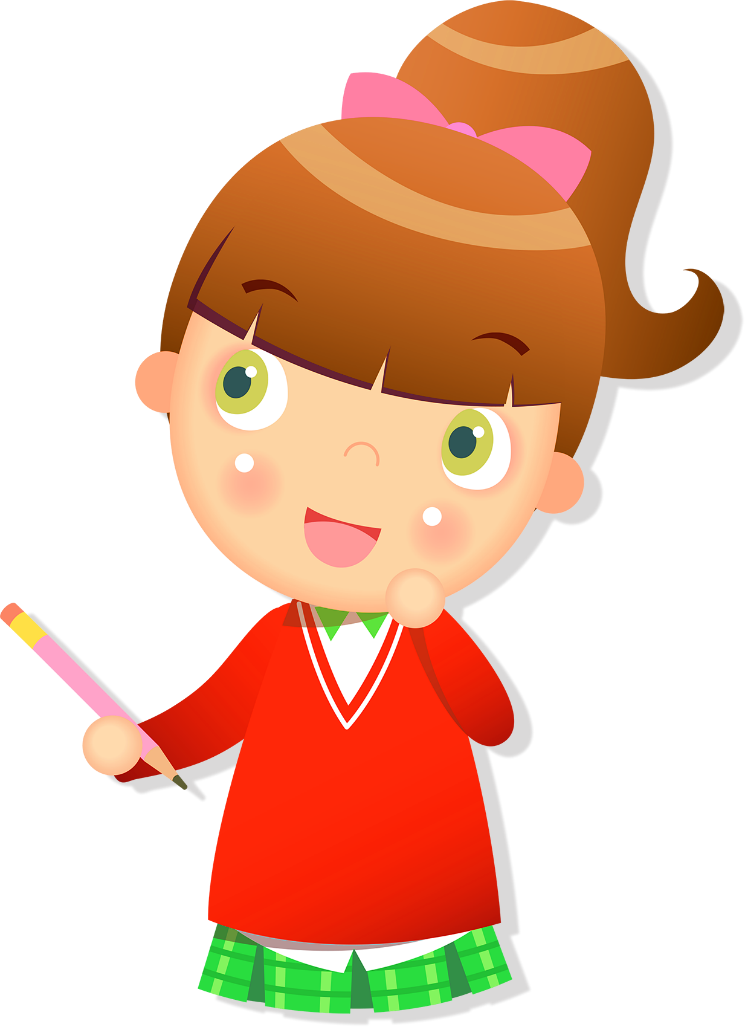 Bước 1. Rà soát lại đề cương đã chuẩn bị ở nhà
Bước 2:
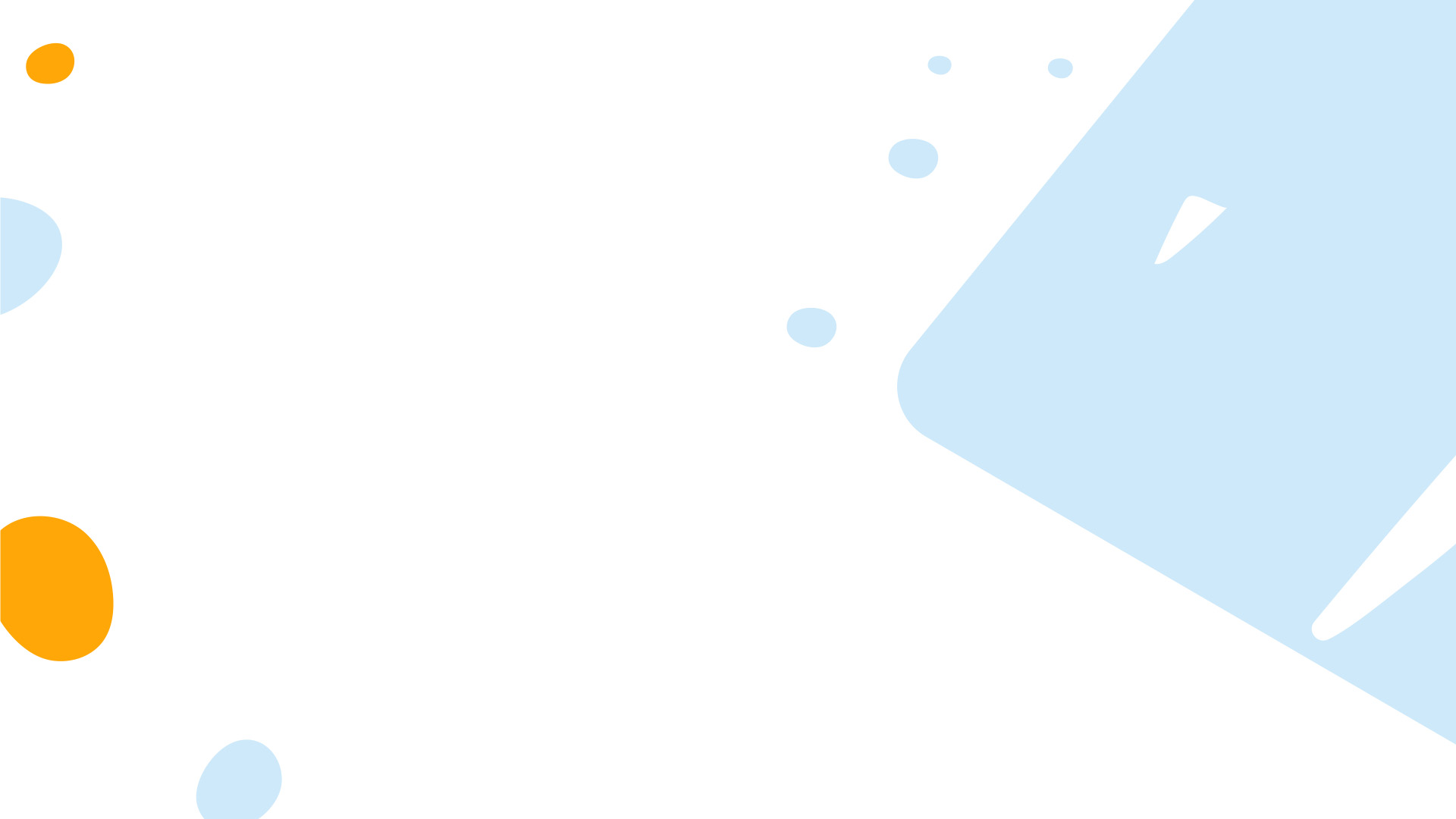 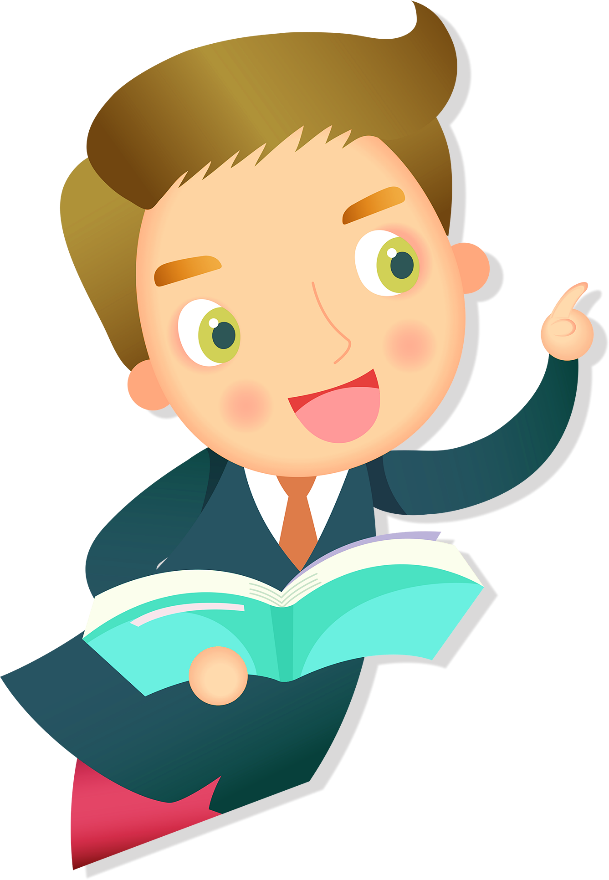 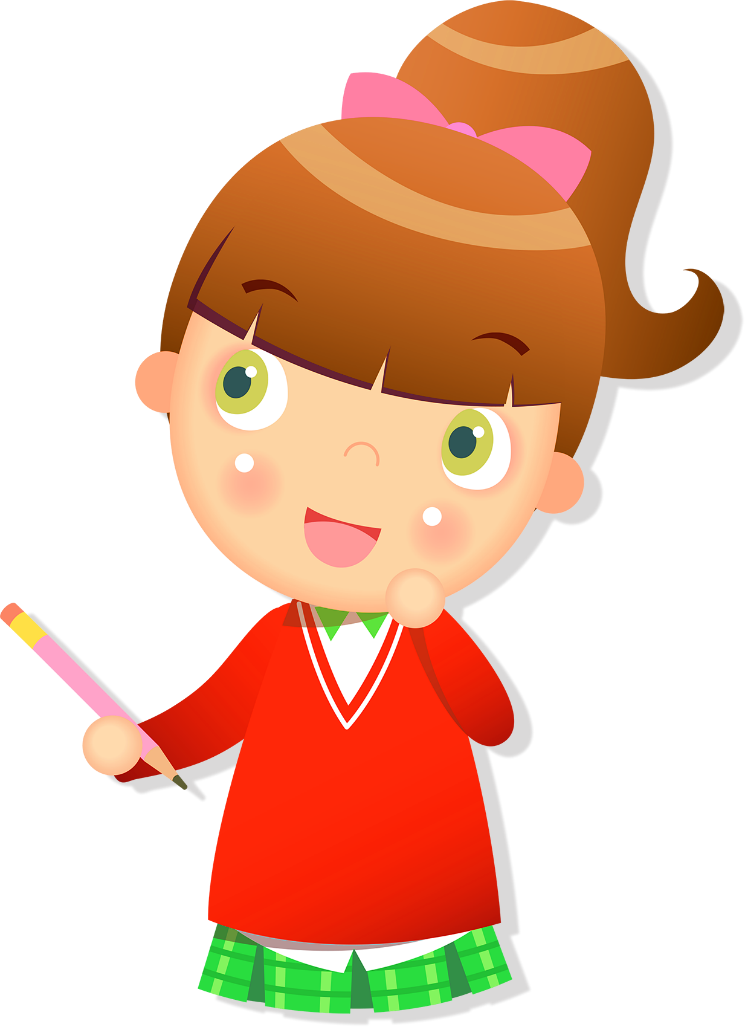 Thực hành luyện nói trong nhóm theo cặp (5’)
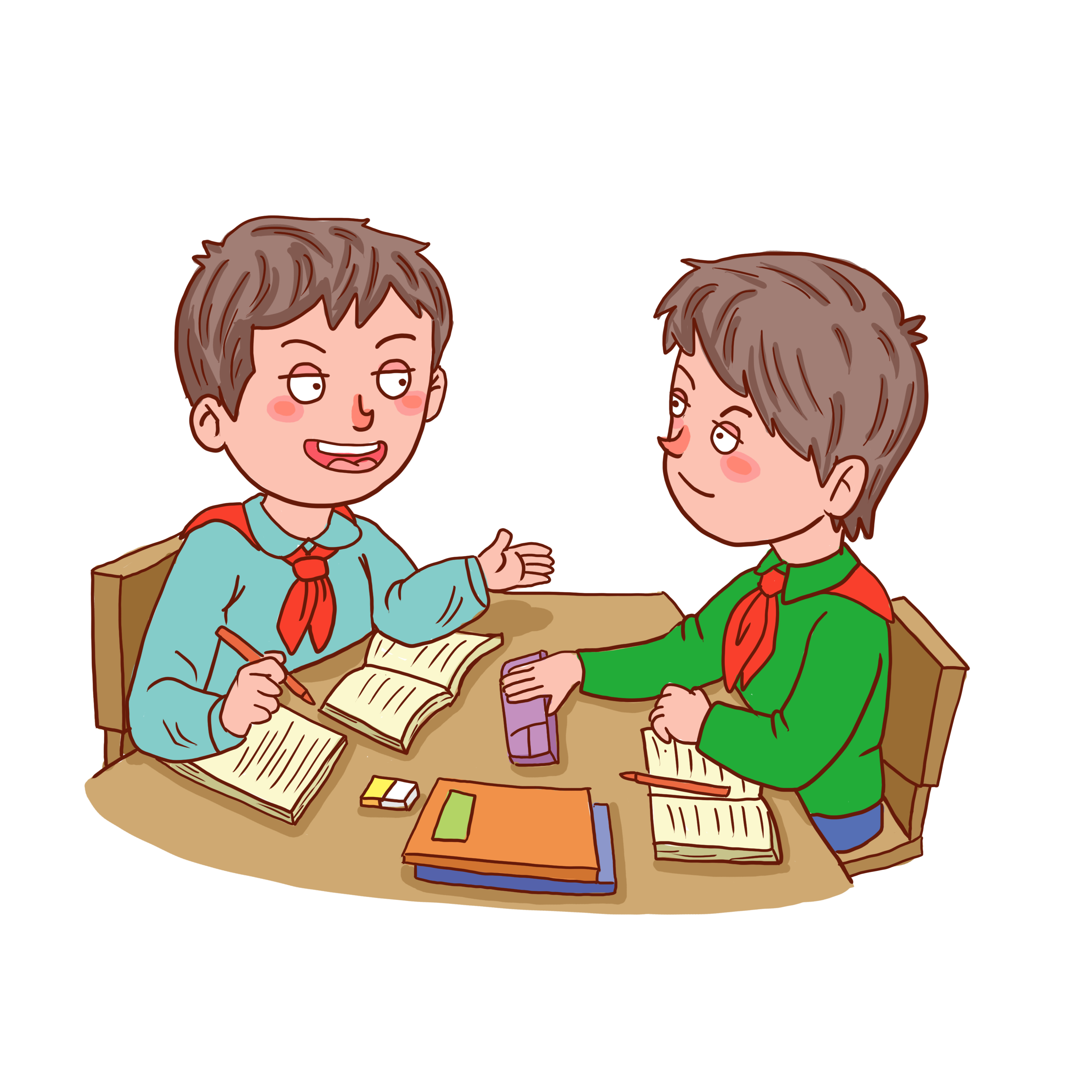 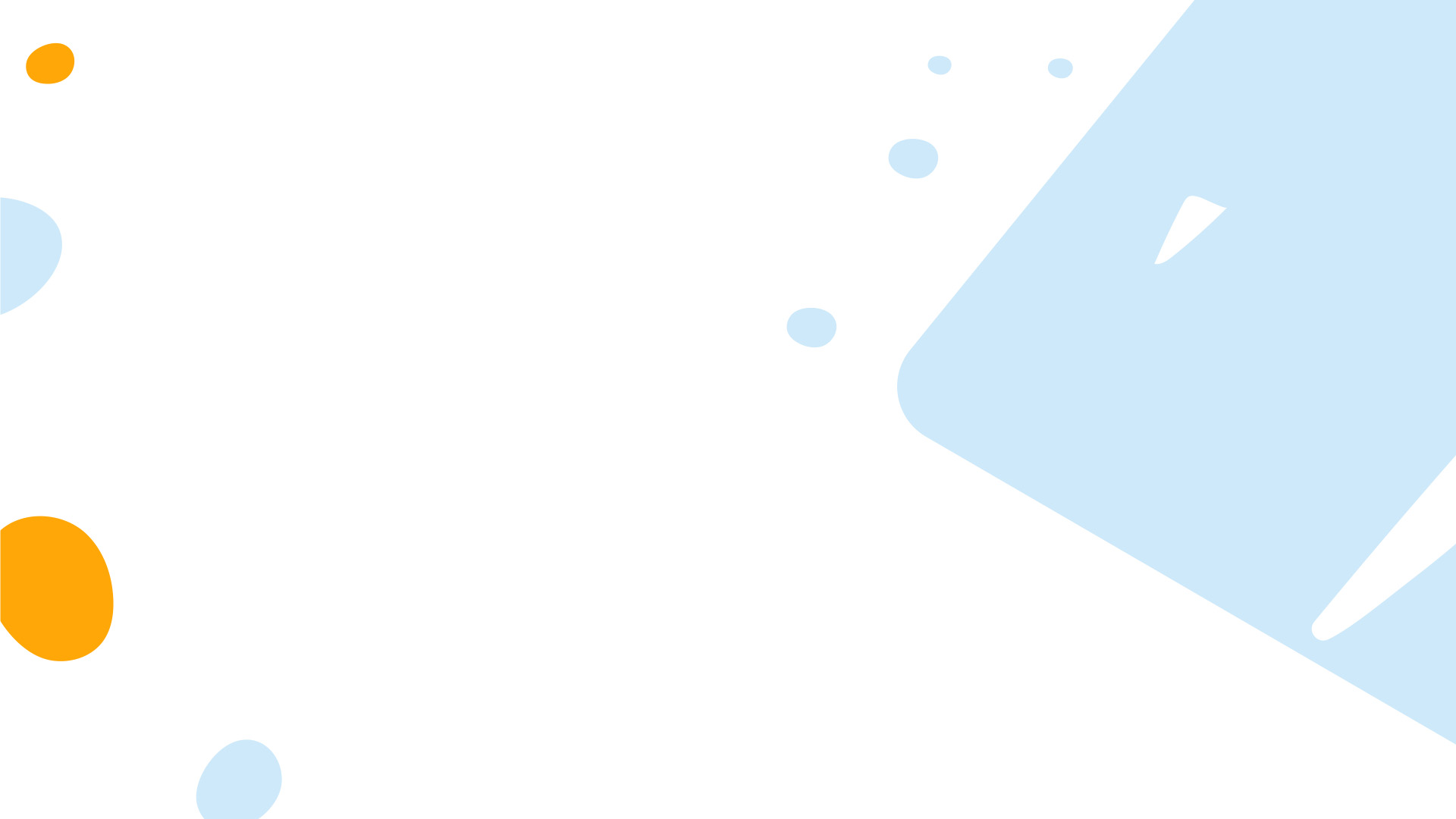 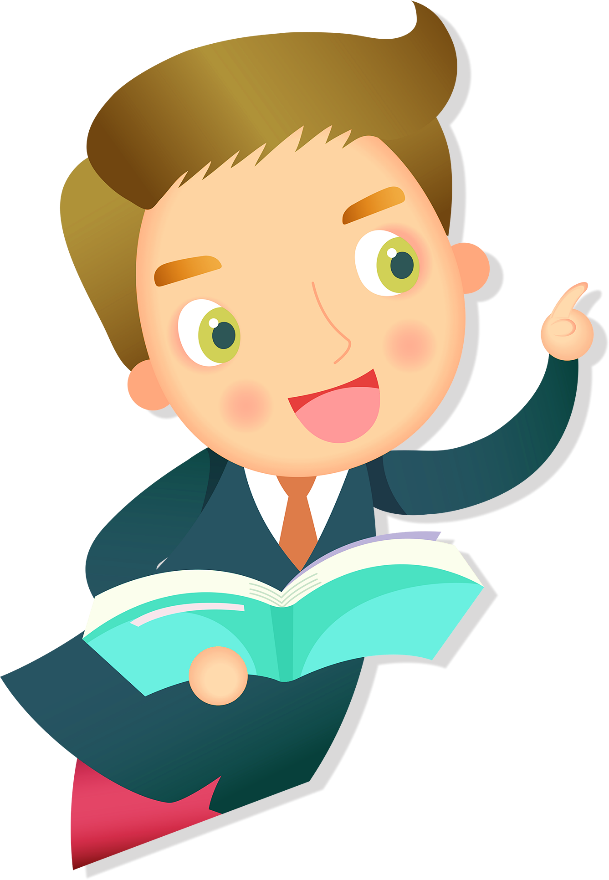 Thực hành nói trước lớp (5’)
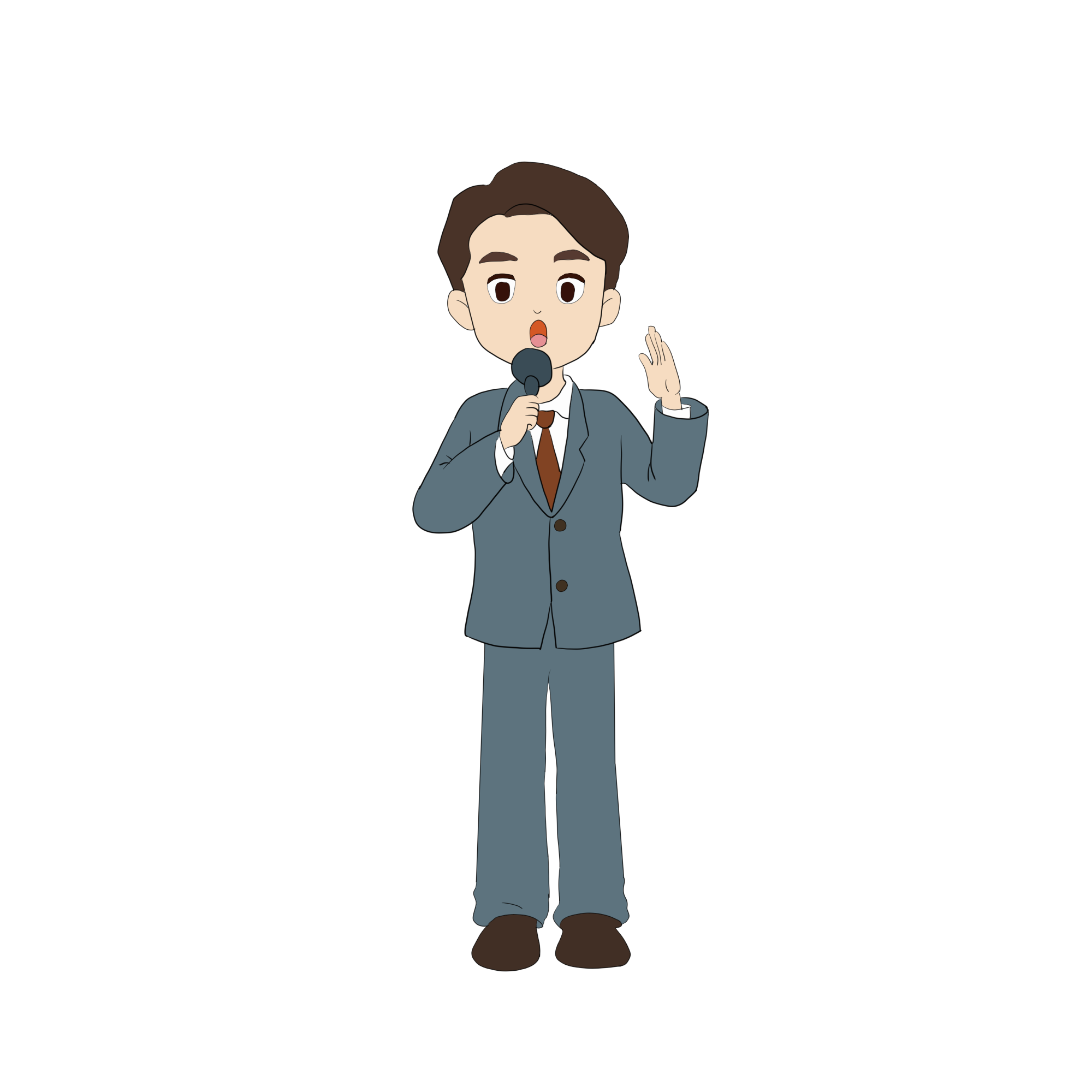 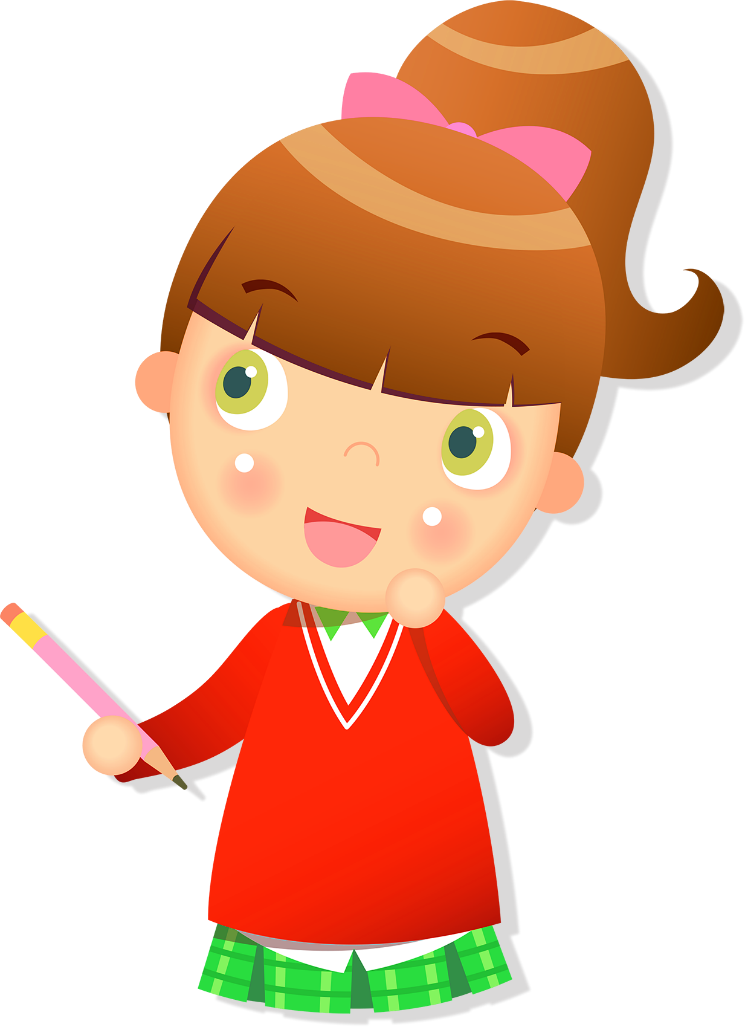 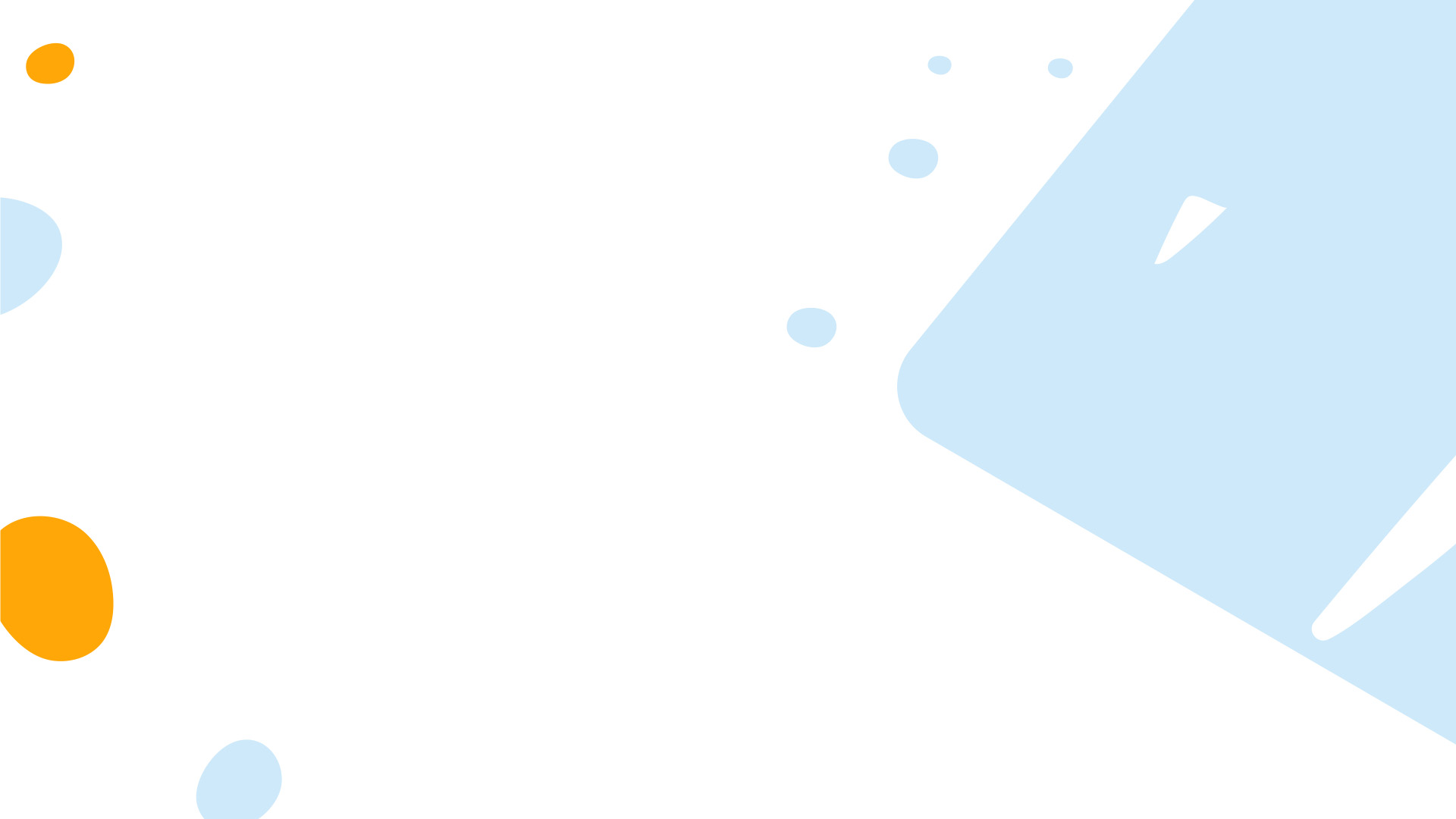 Người nghe: Trao đổi với tinh thần xây dựng và tôn trọng (theo kĩ thuật 3-2-1)
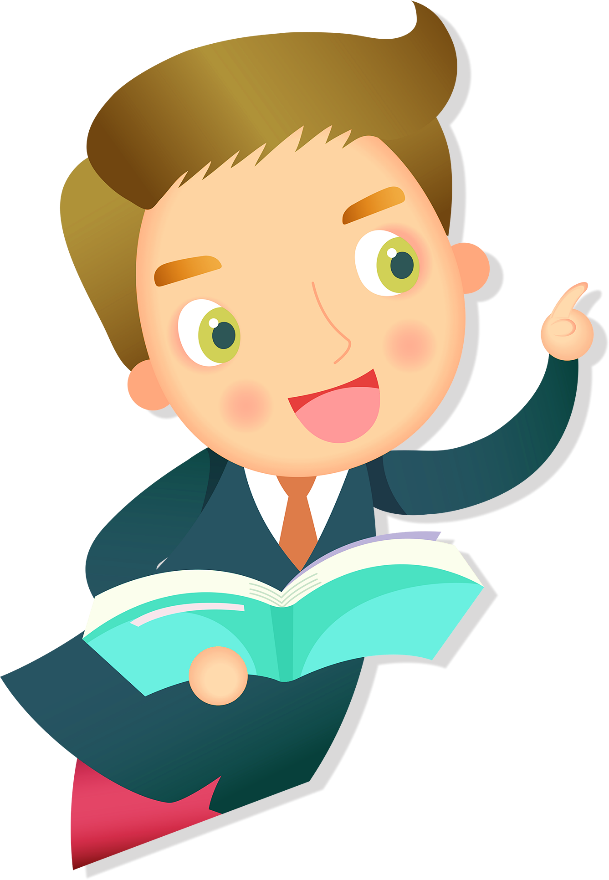 - 3 lời khen: Điều hấp dẫn, thú vị vấn đề tranh luận chuyện ; Cách trình bày; …
- 2 góp ý: Những nội dung / cách trình bày chưa được của người nói
- 1 thắc mắc: Những ý kiến, lí lẽ, bằng chứng còn chưa rõ trong bài nói …
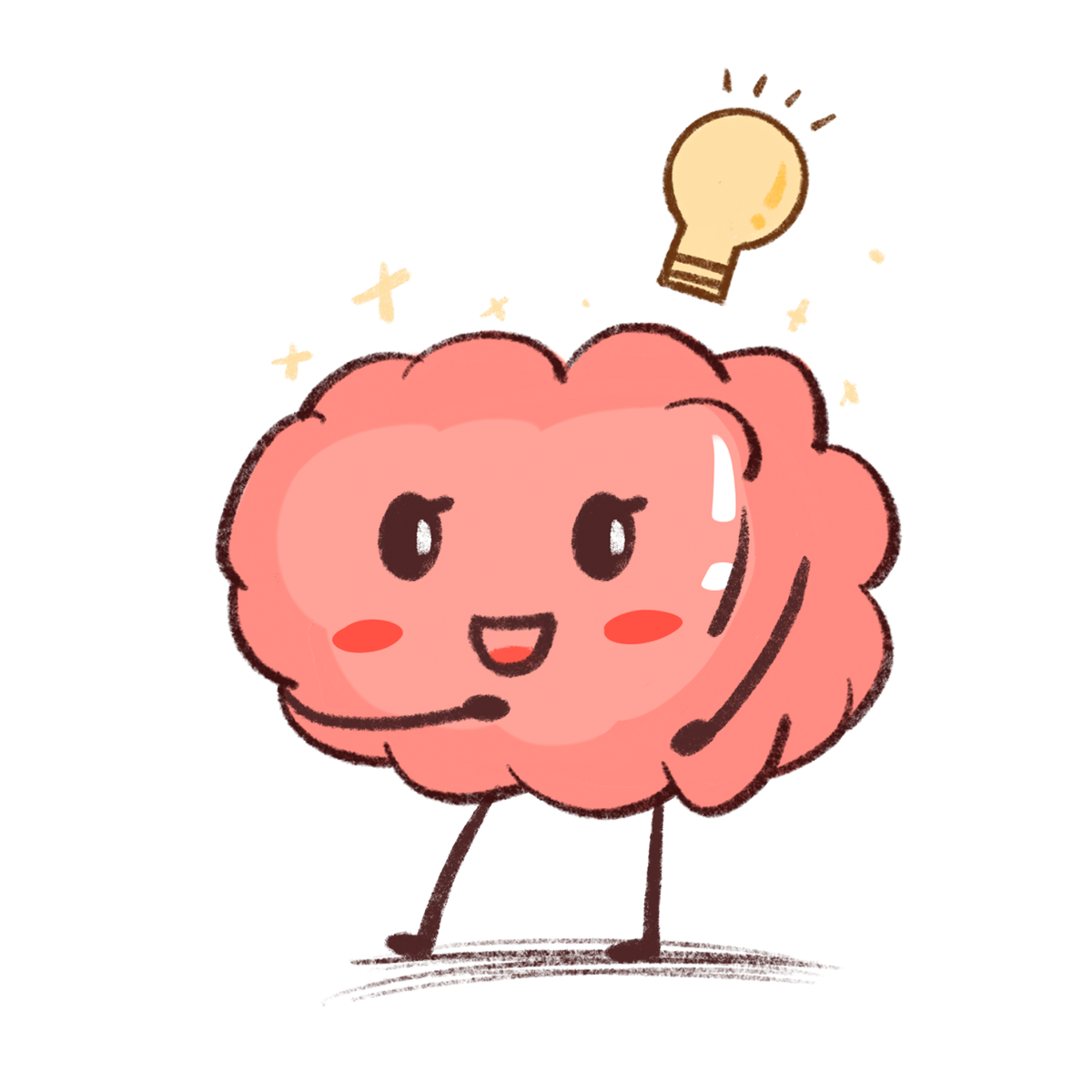 Người nói: Lắng nghe, phản hồi ý kiến của người nghe với tinh thần cầu thị
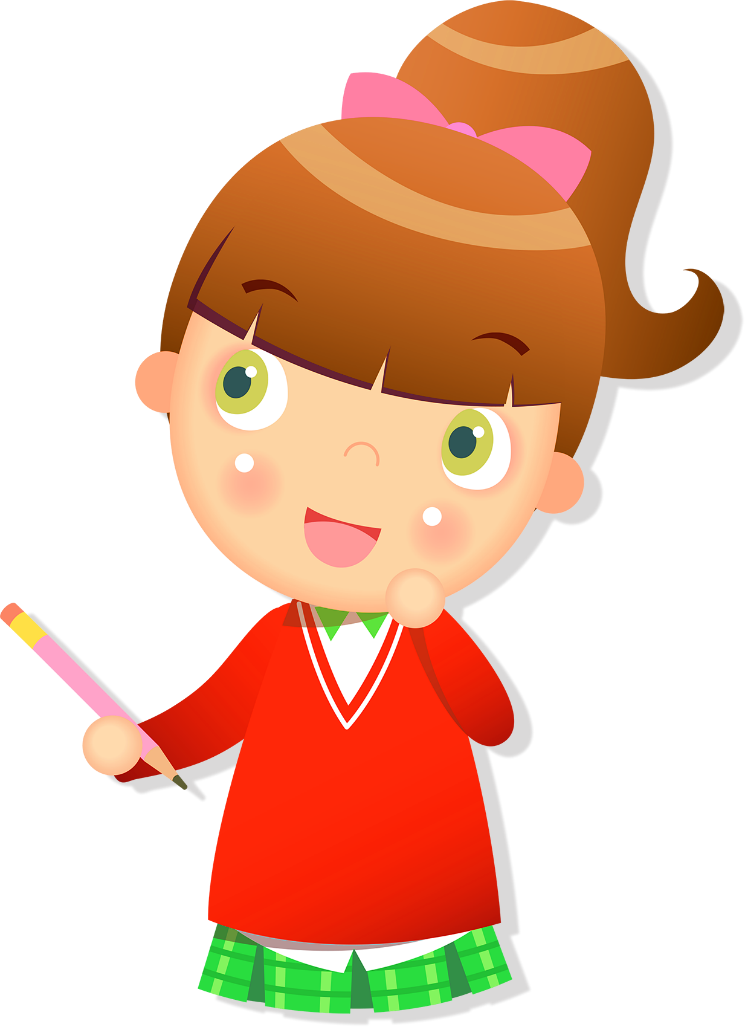 Sau
khi nói
Tiếp thu ý kiến góp ý xác đáng
Giải đáp thắc mắc của người nghe
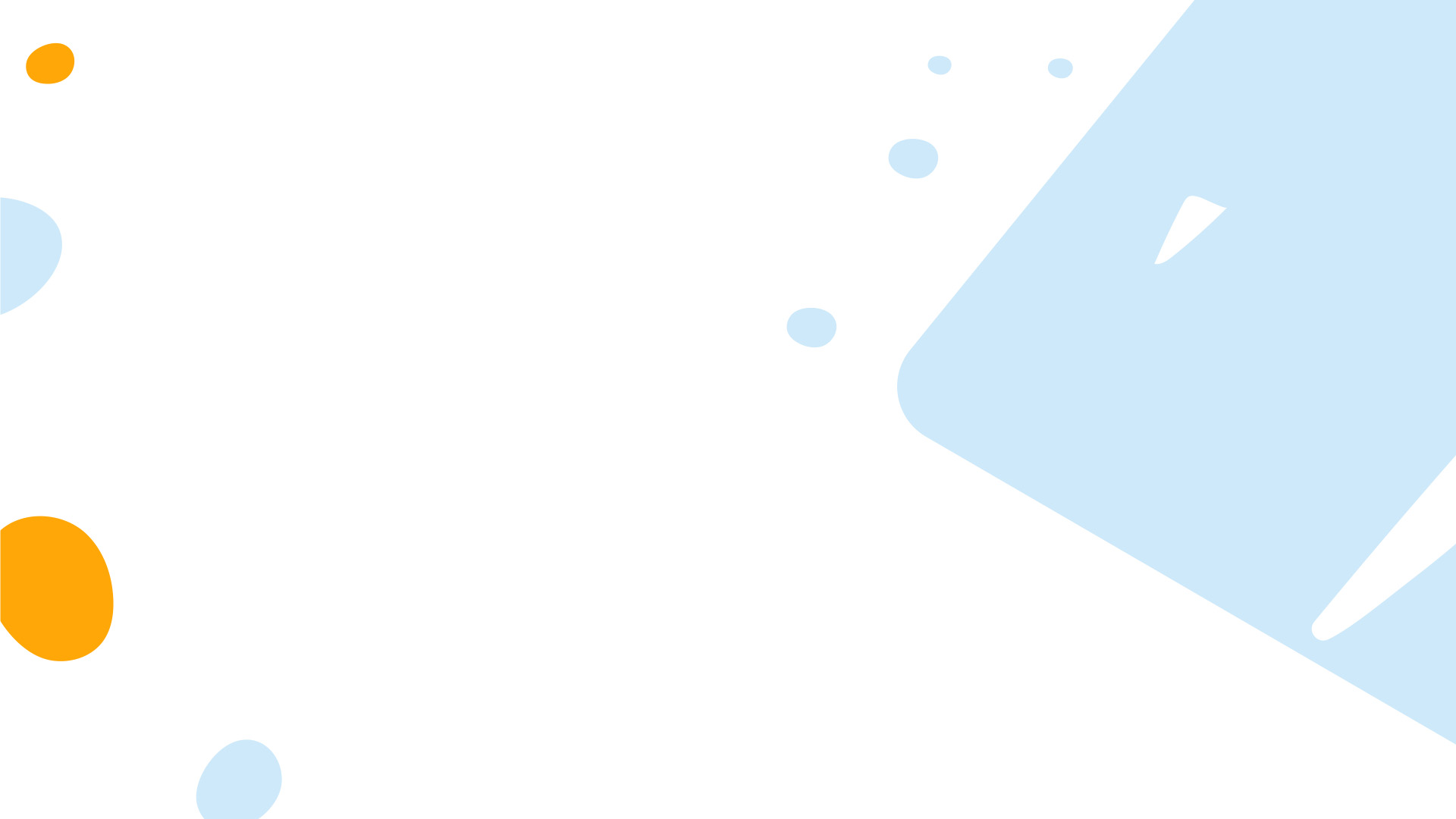 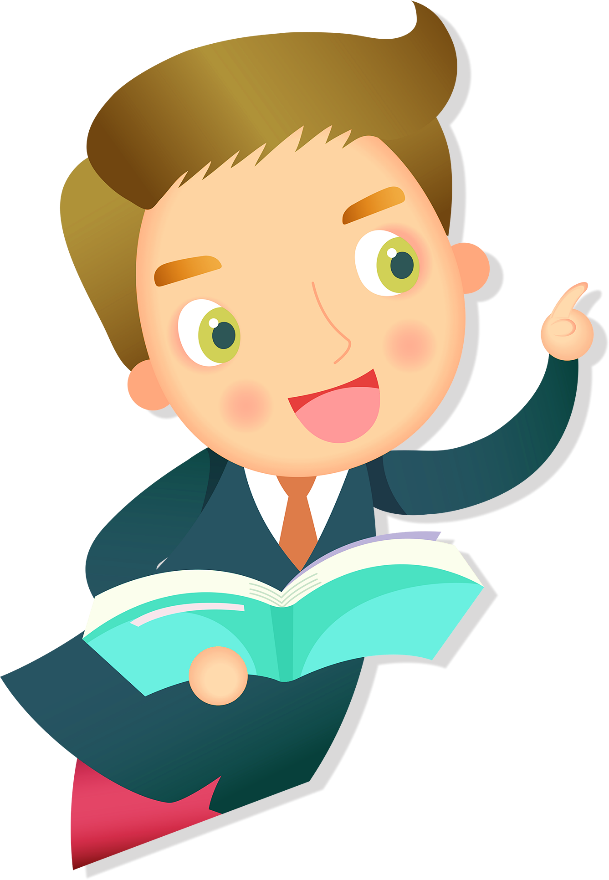 Trao đổi về bài nói
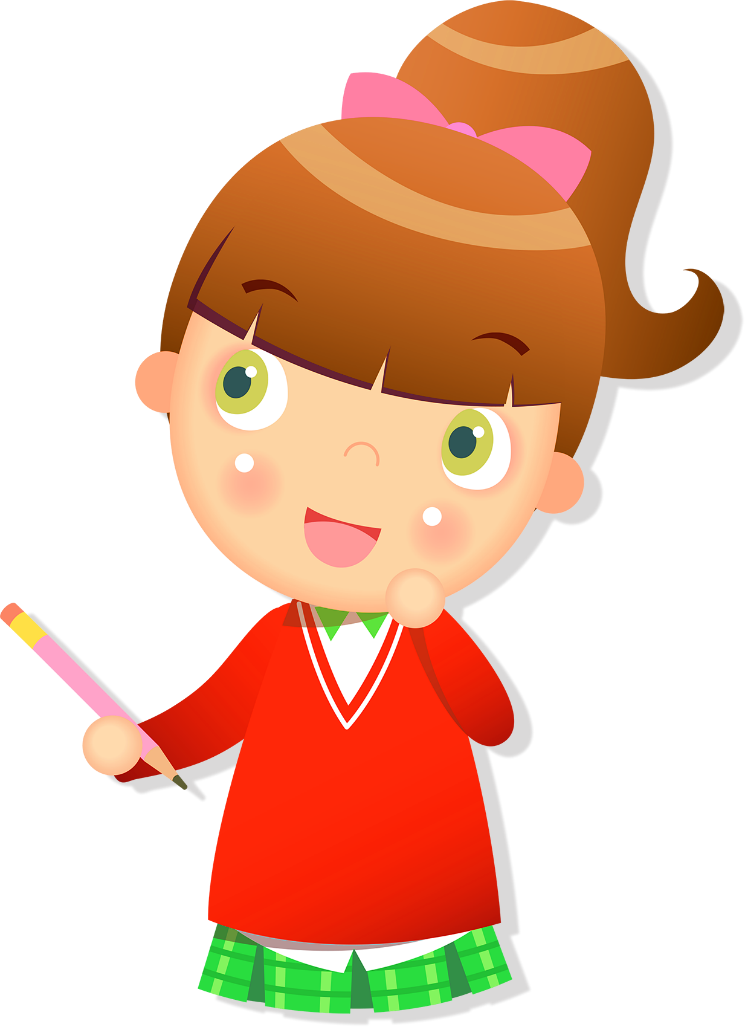 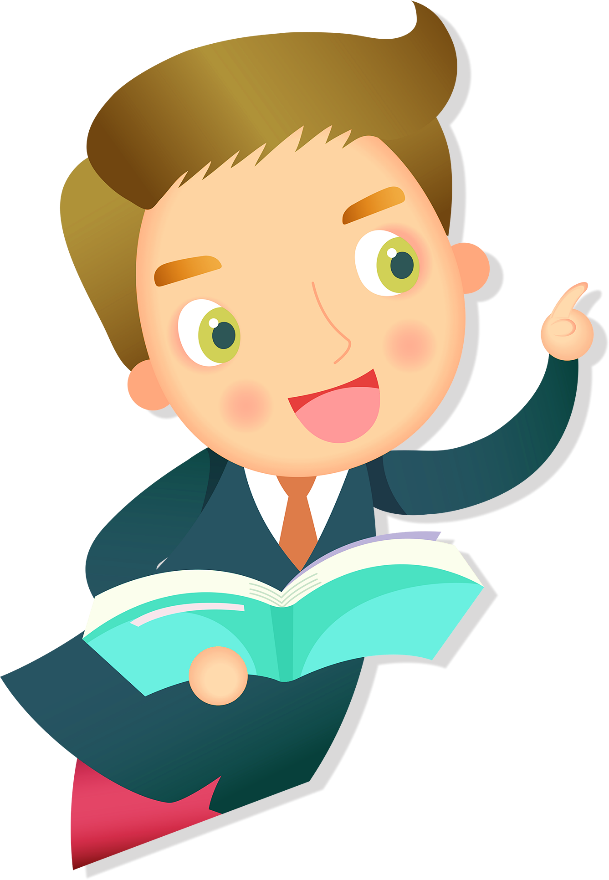 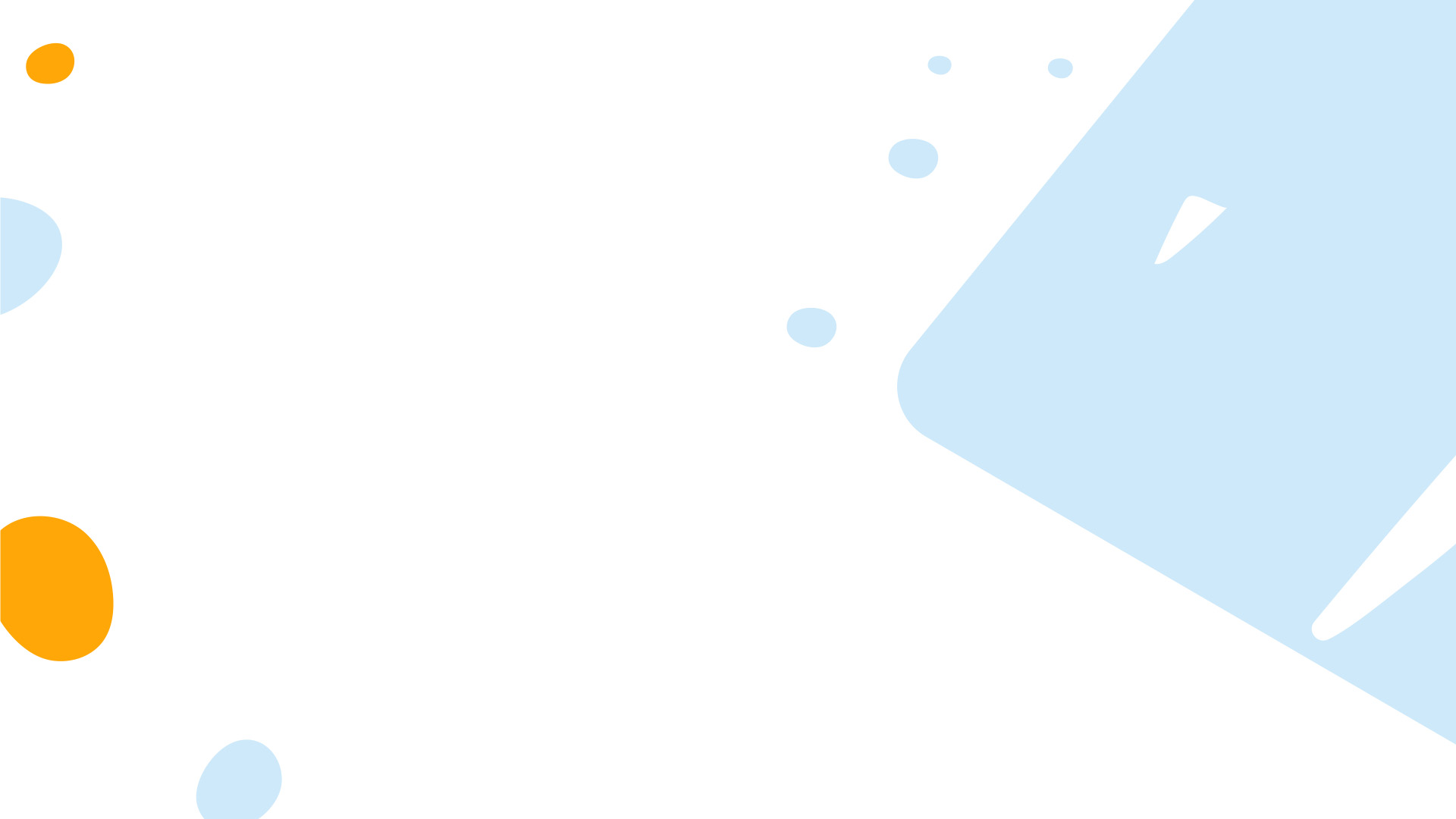 Người nghe: Trao đổi với tinh thần xây dựng và tôn trọng (theo kĩ thuật 3-2-1) + Chấm theo PĐG
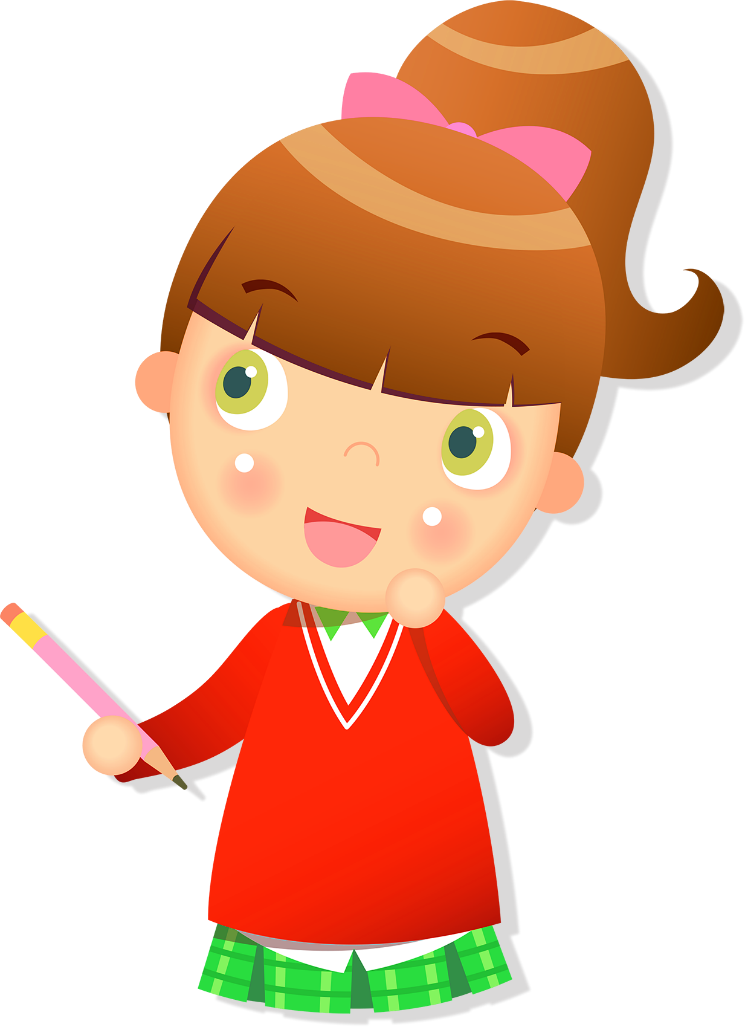 - 3 lời khen: Điều hấp dẫn, thú vị của câu chuyện ; Cách trình bày ; …
- 2 góp ý: Những nội dung / cách trình bày chưa được của người nói
- 1 thắc mắc: Những sự việc, chi tiết còn chưa rõ trong bài nói …
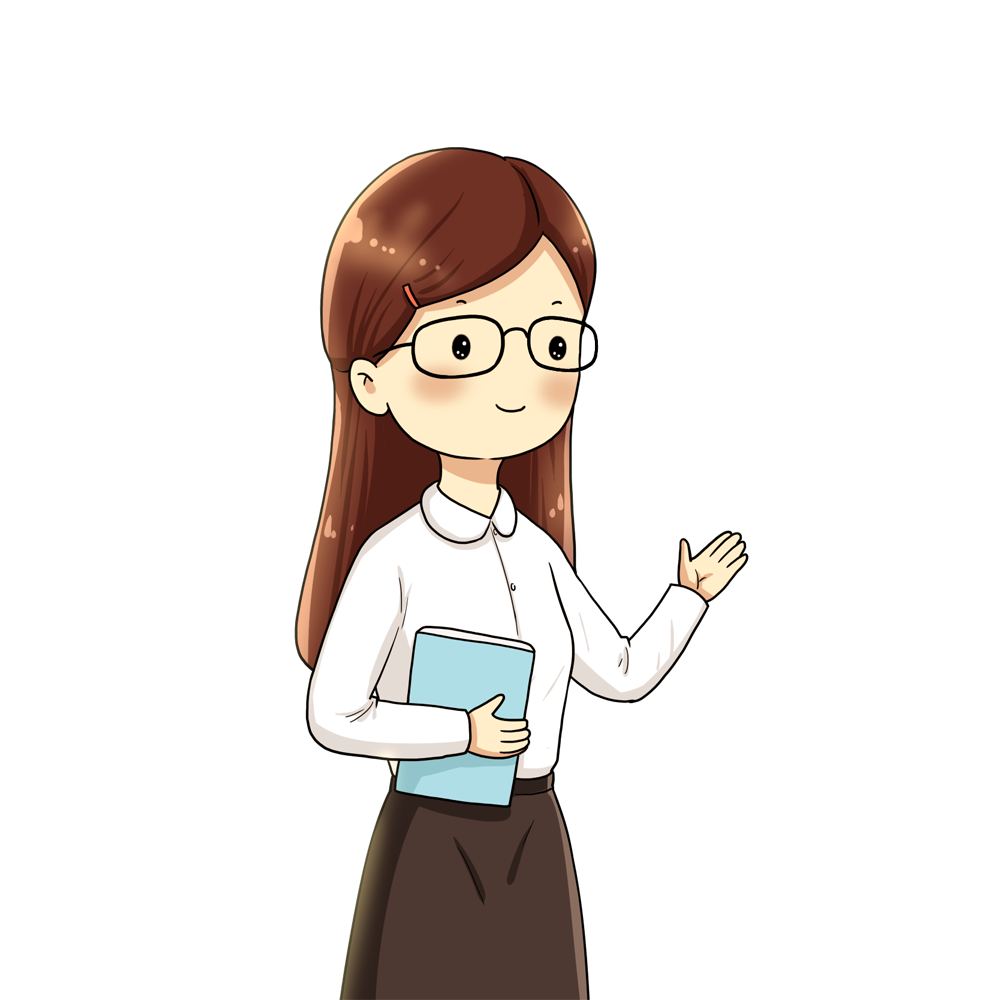 Người nói: Lắng nghe, phản hồi ý kiến của người nghe với tinh thần cầu thị
Tiếp thu ý kiến góp ý xác đáng
Giải đáp thắc mắc của người nghe
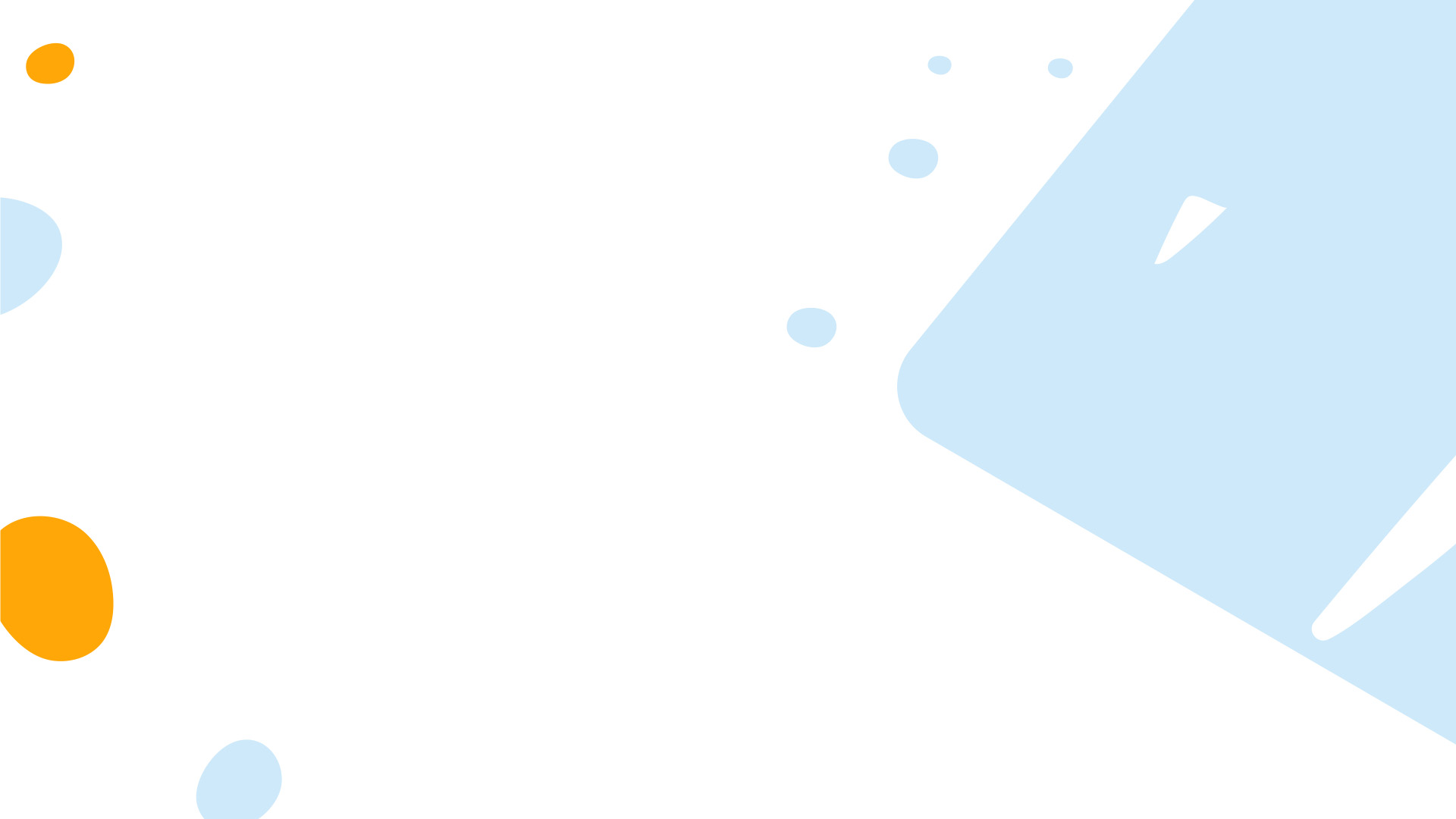 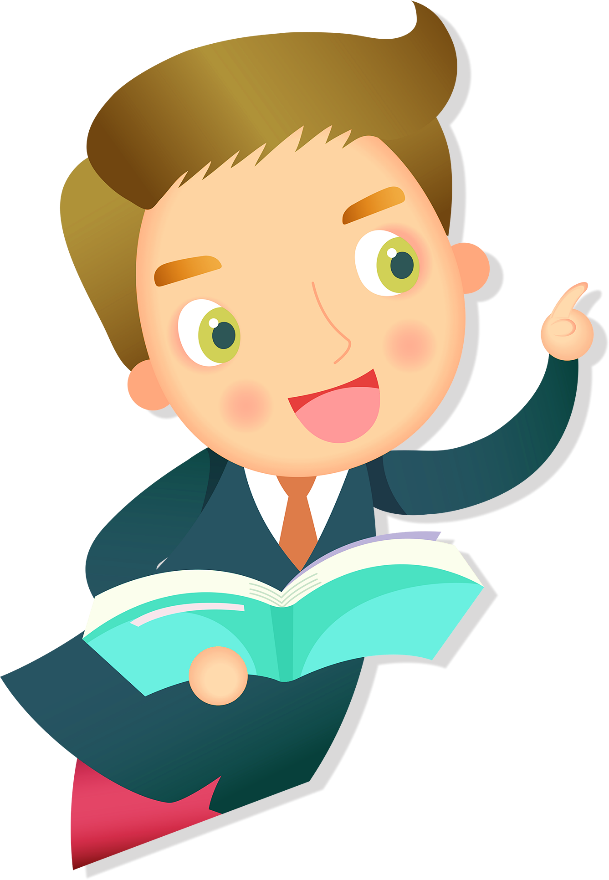 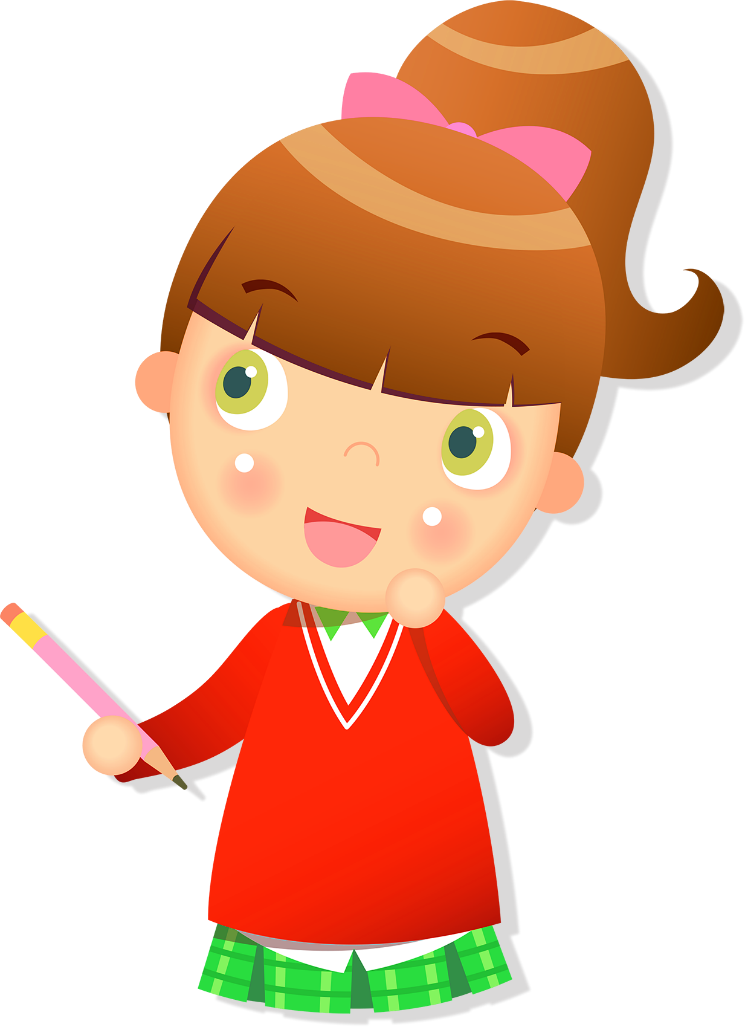 SAU KHI NÓI
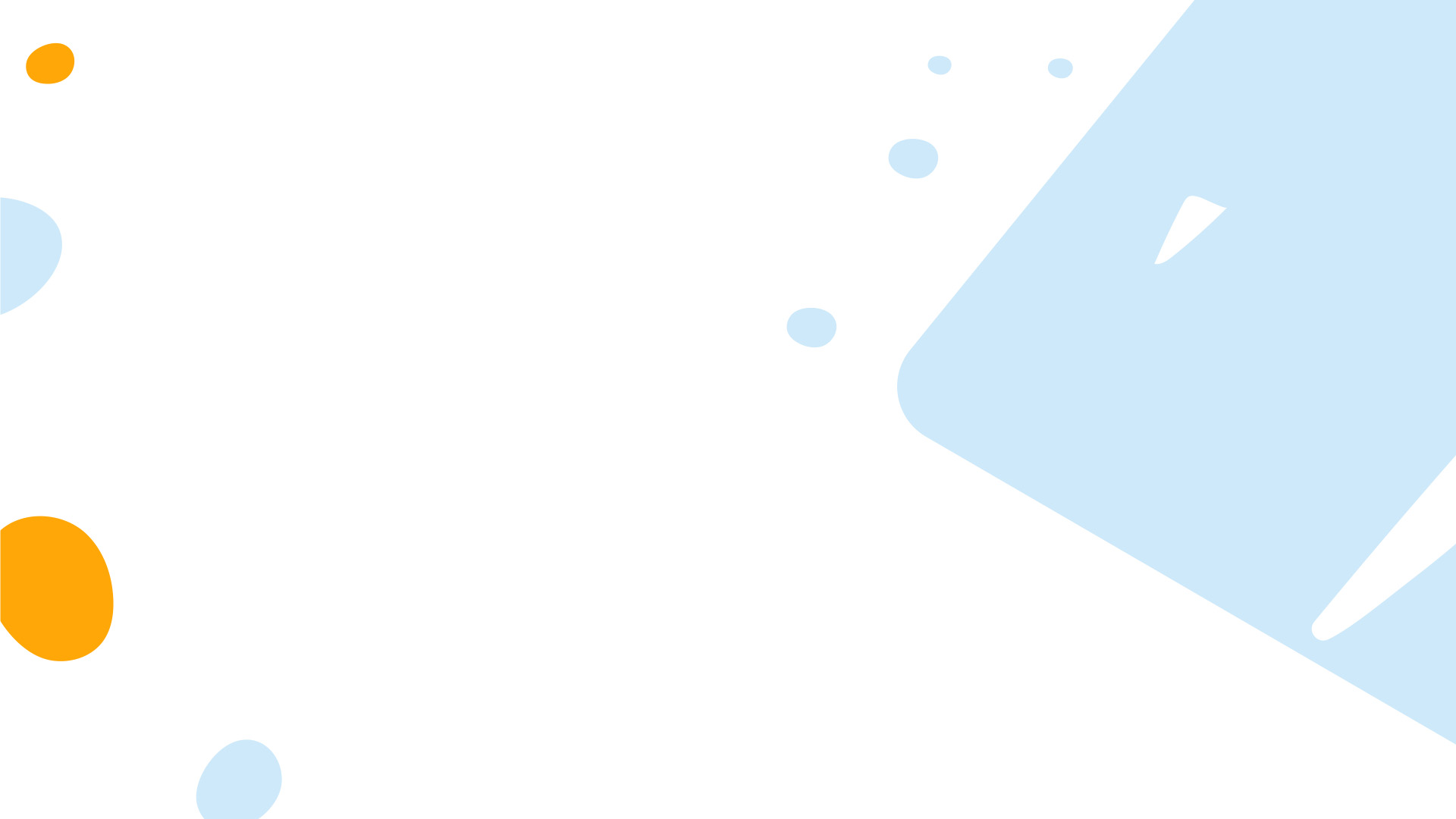 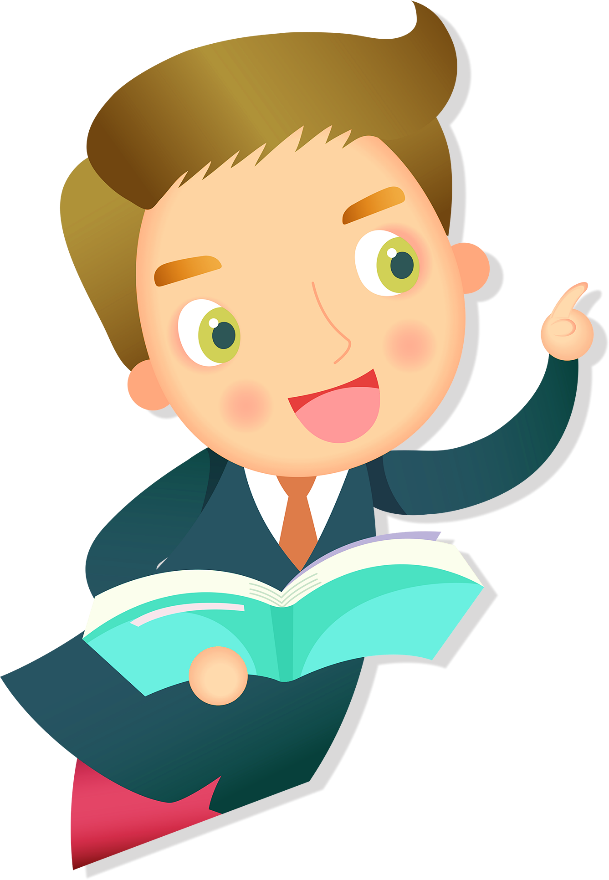 Chú ý
Nêu các câu hỏi chất vấn những điều chưa rõ hoặc không tán thành ý kiến.
Dựa vào dàn ý đã chuẩn bị, trình bày ý kiến thảo luận.
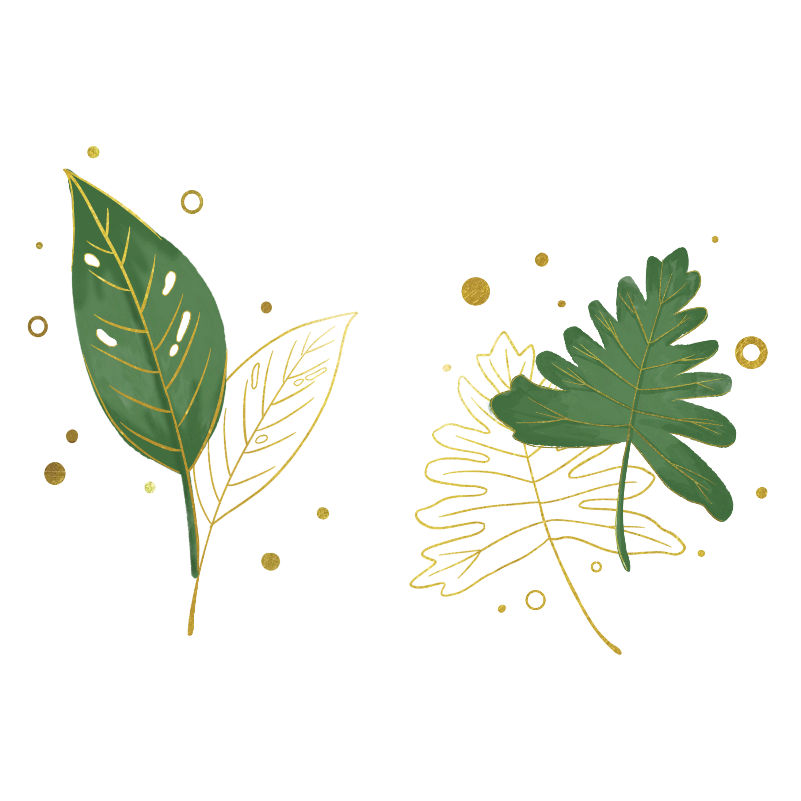 Tập trung theo dõi và tôn trọng khi bạn phát biểu.
Trả lời câu hỏi bạn nêu ra cho em.
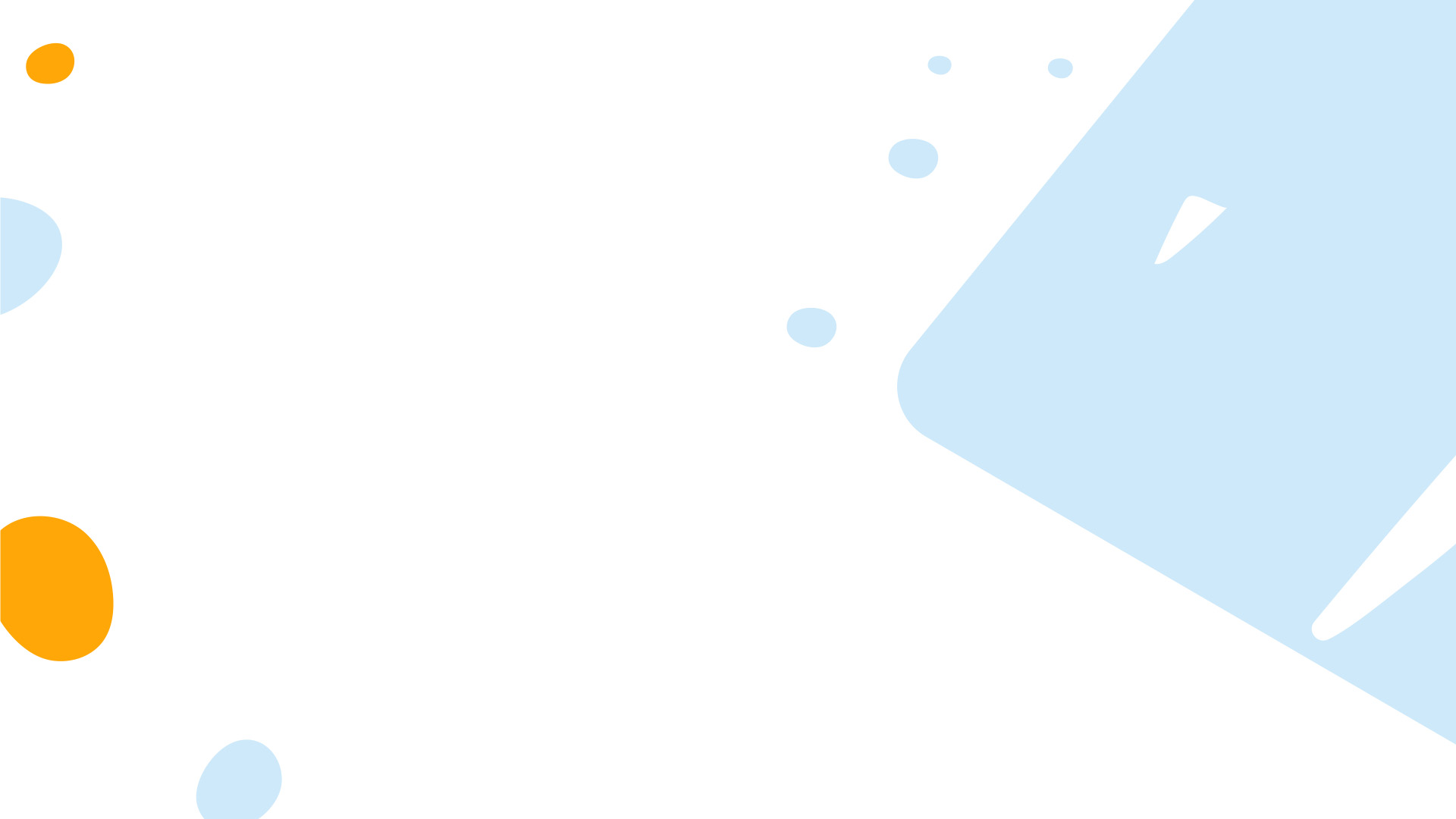 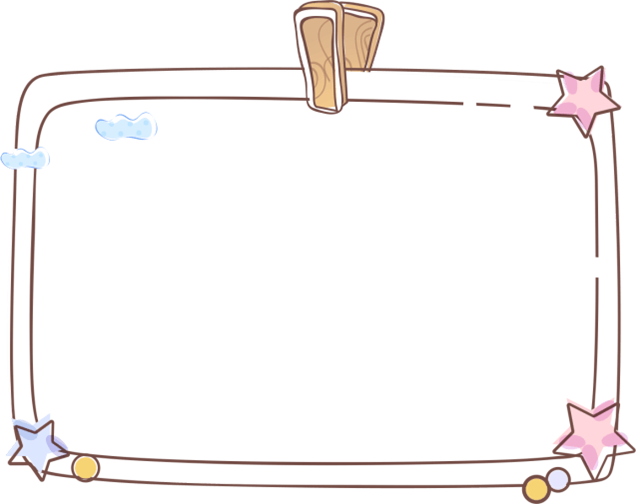 Kĩ thuật 3-2-1:
Với HS đóng vai trò người nghe, ghi lại:
+ 3 ưu điểm về bài nói của bạn
+ 2 hạn chế
+ 1 đề xuất thay đổi, điều chỉnh bài nói
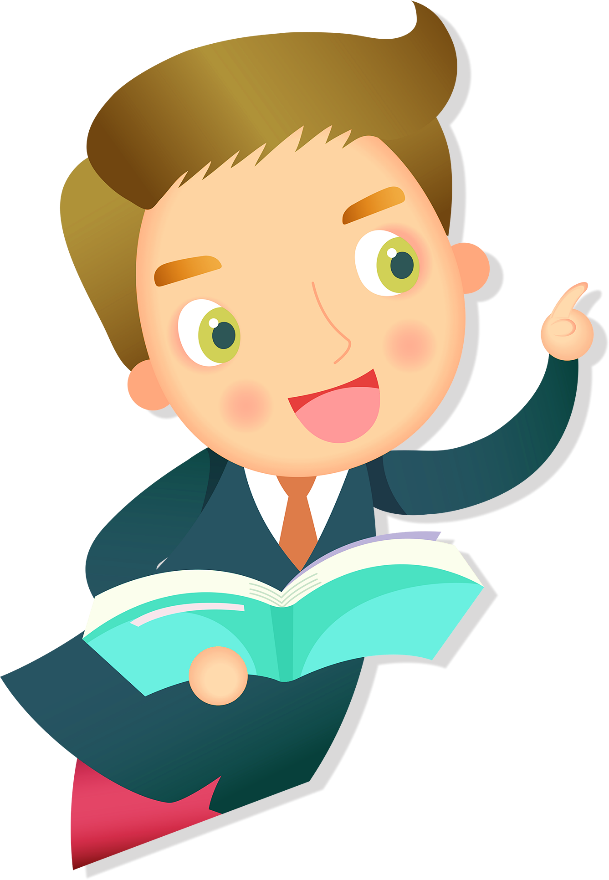 ĐIỀU EM YÊU THÍCH KHI NGHE BÀI NÓI CỦA CỦA BẠN
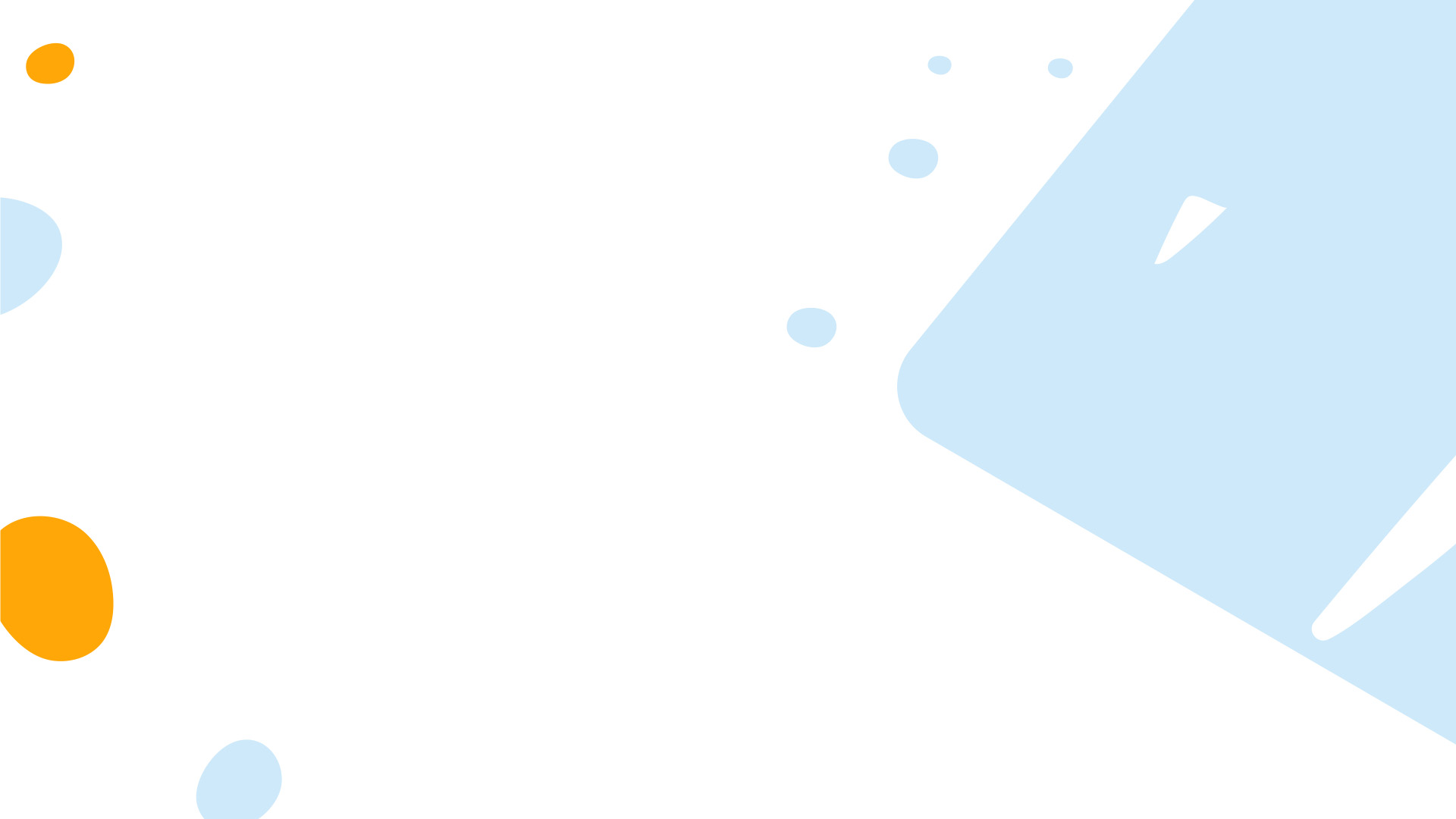 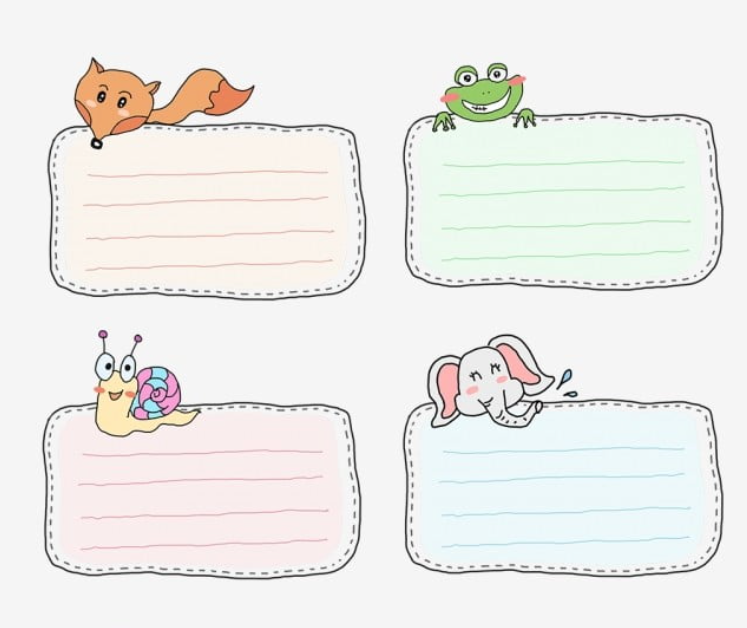 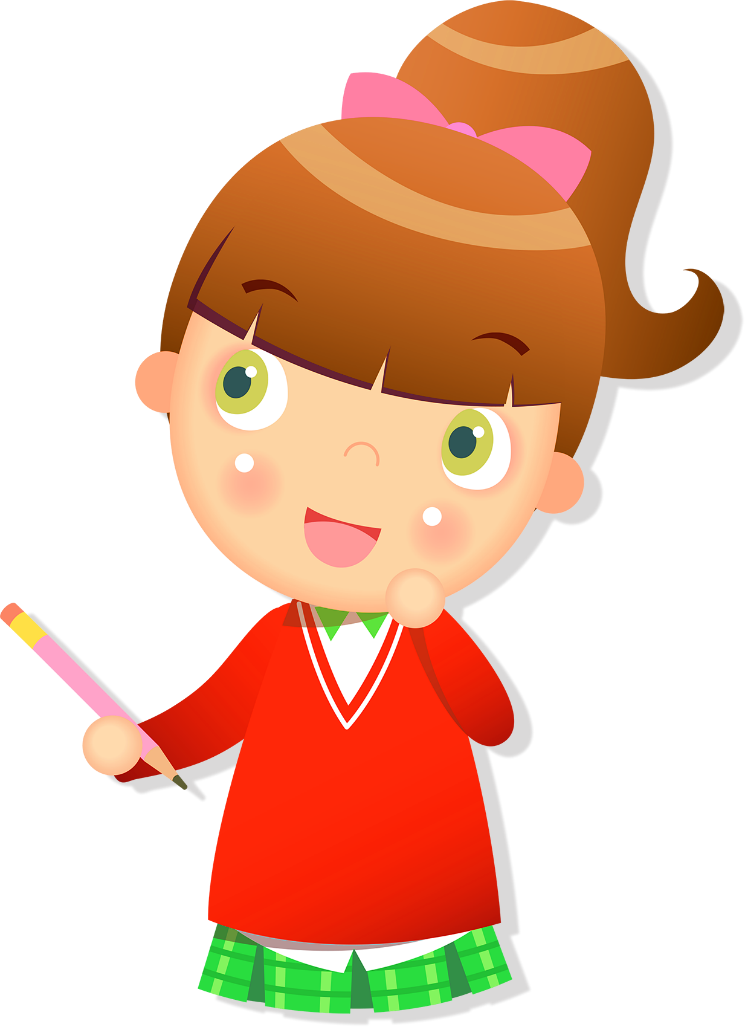 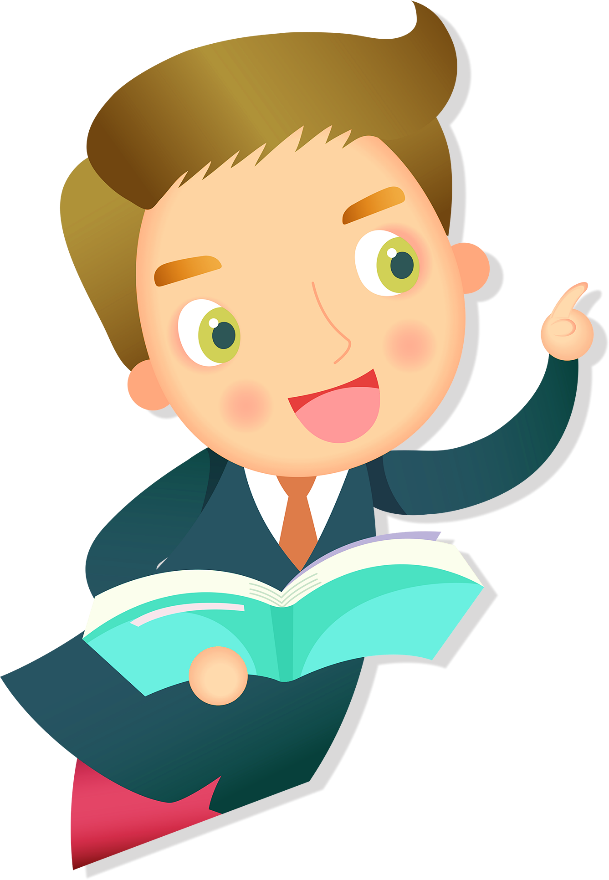 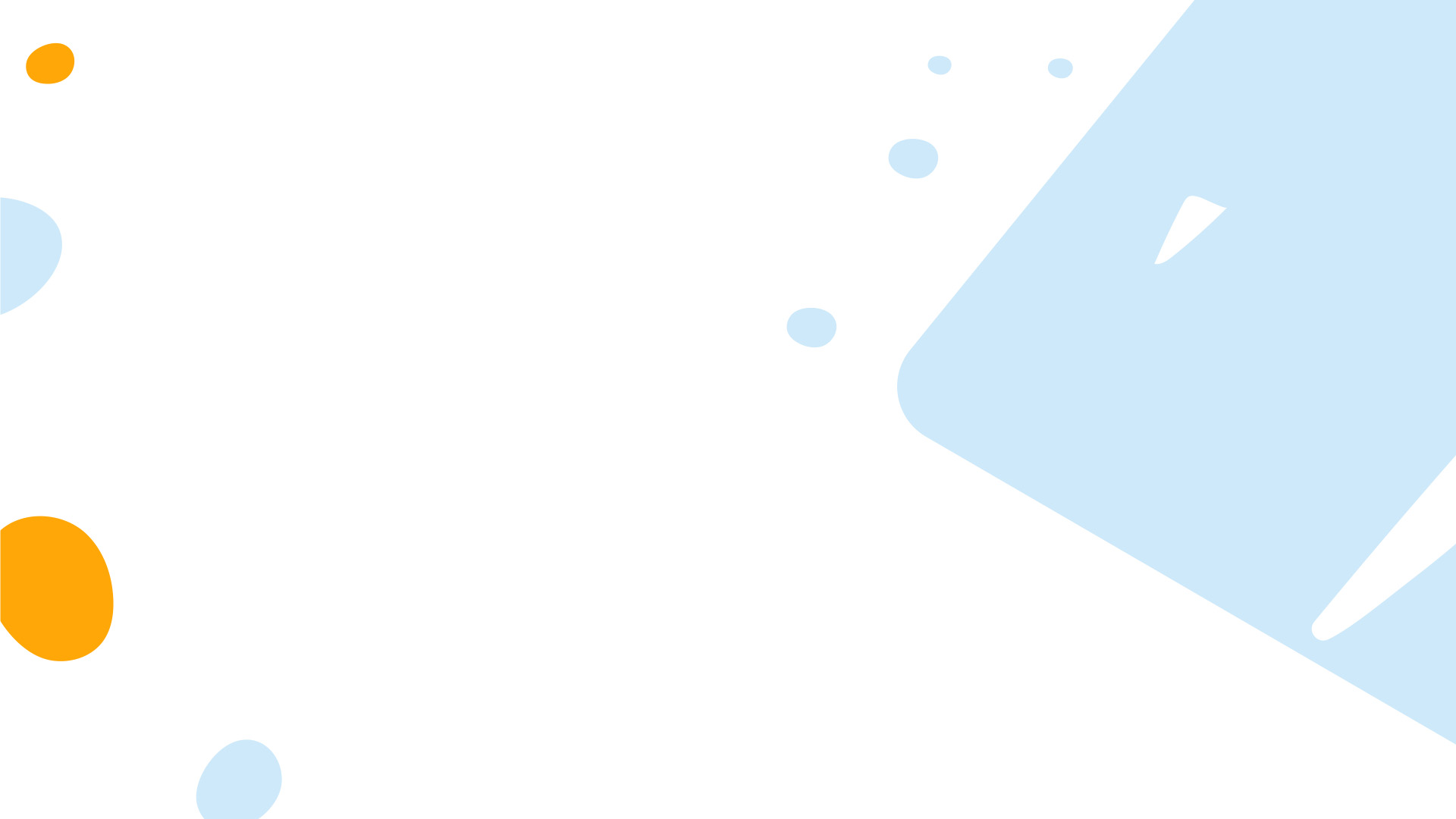 BẢNG KIỂM KĨ NĂNG NGHE
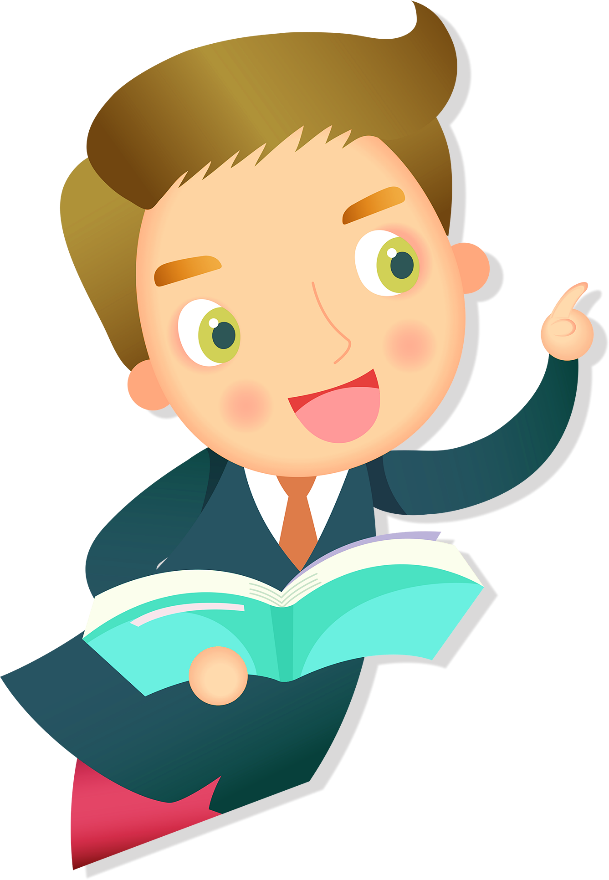 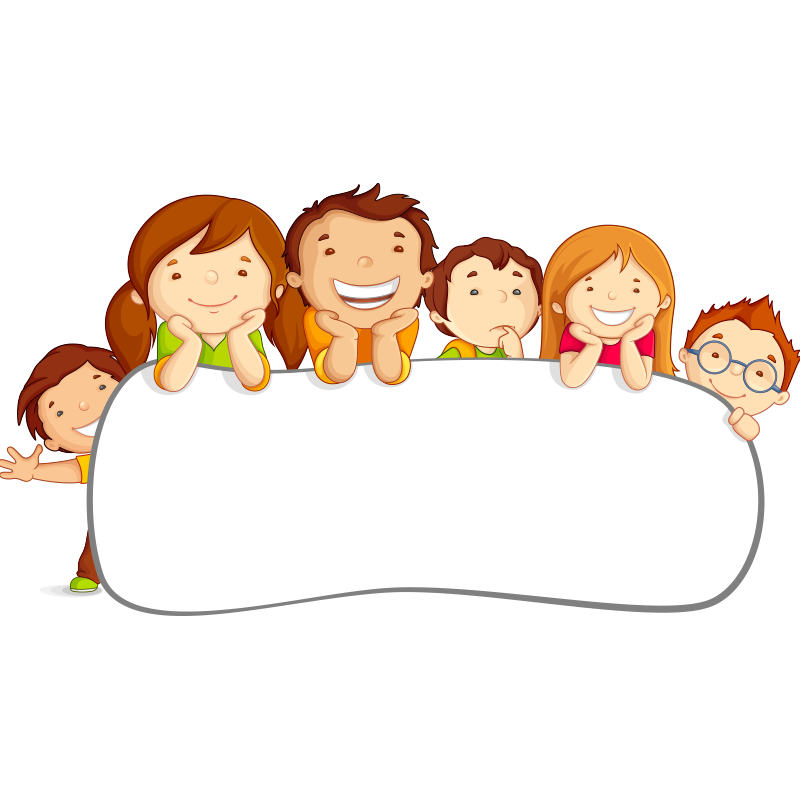 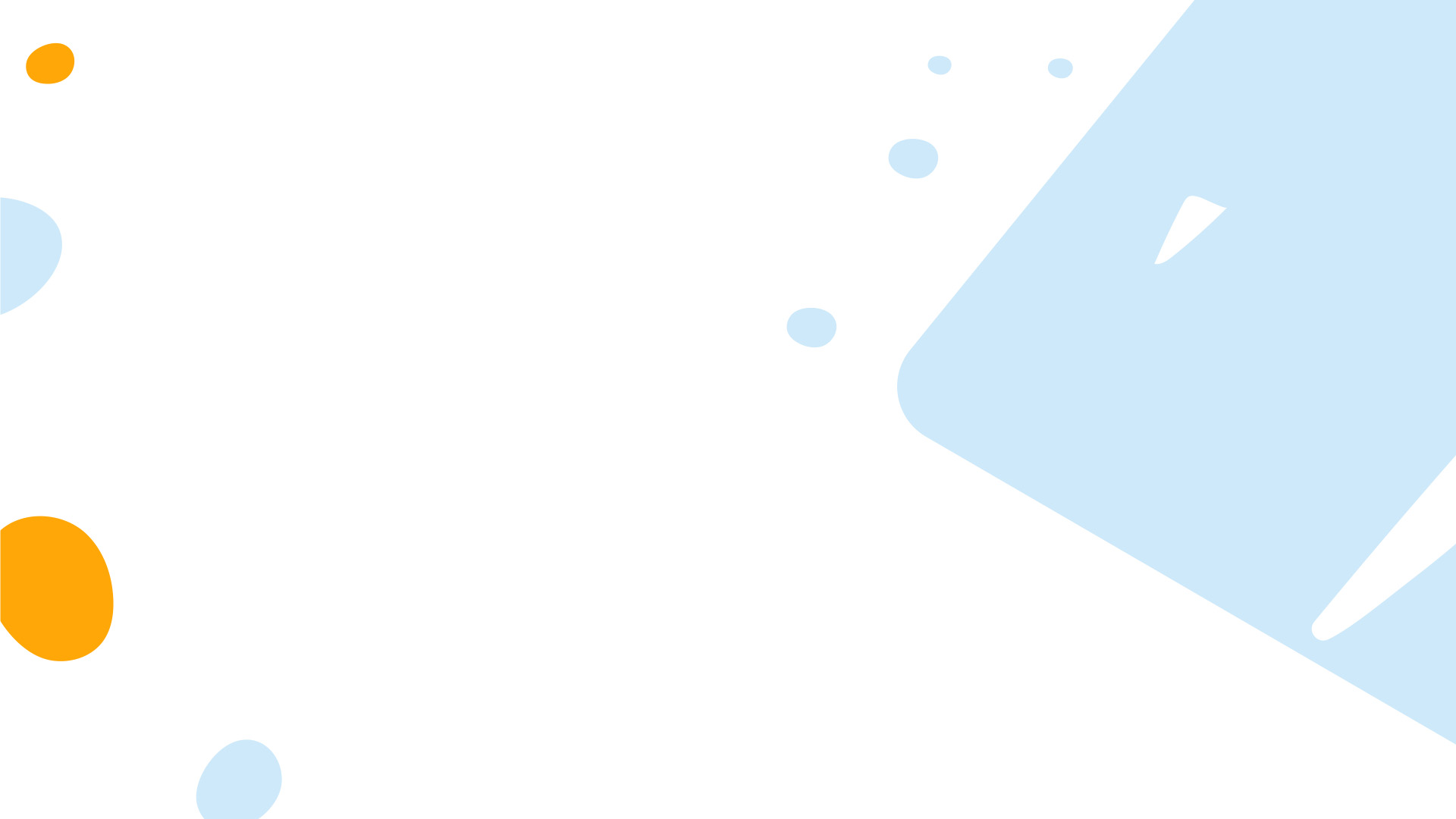 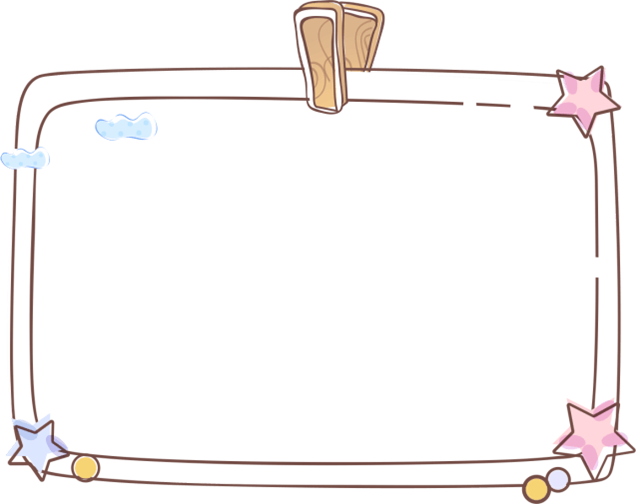 VẬN DỤNG
Từ nhận xét, góp ý của cô và các bạn, em hãy quay video bài nói của mình (em có thể chèn nhạc phù hợp, kết hợp hình ảnh…)
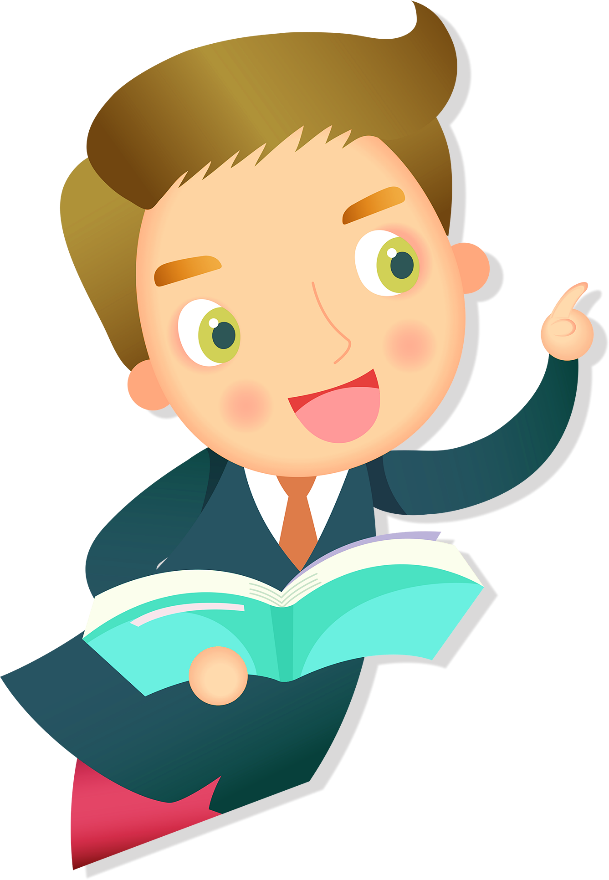 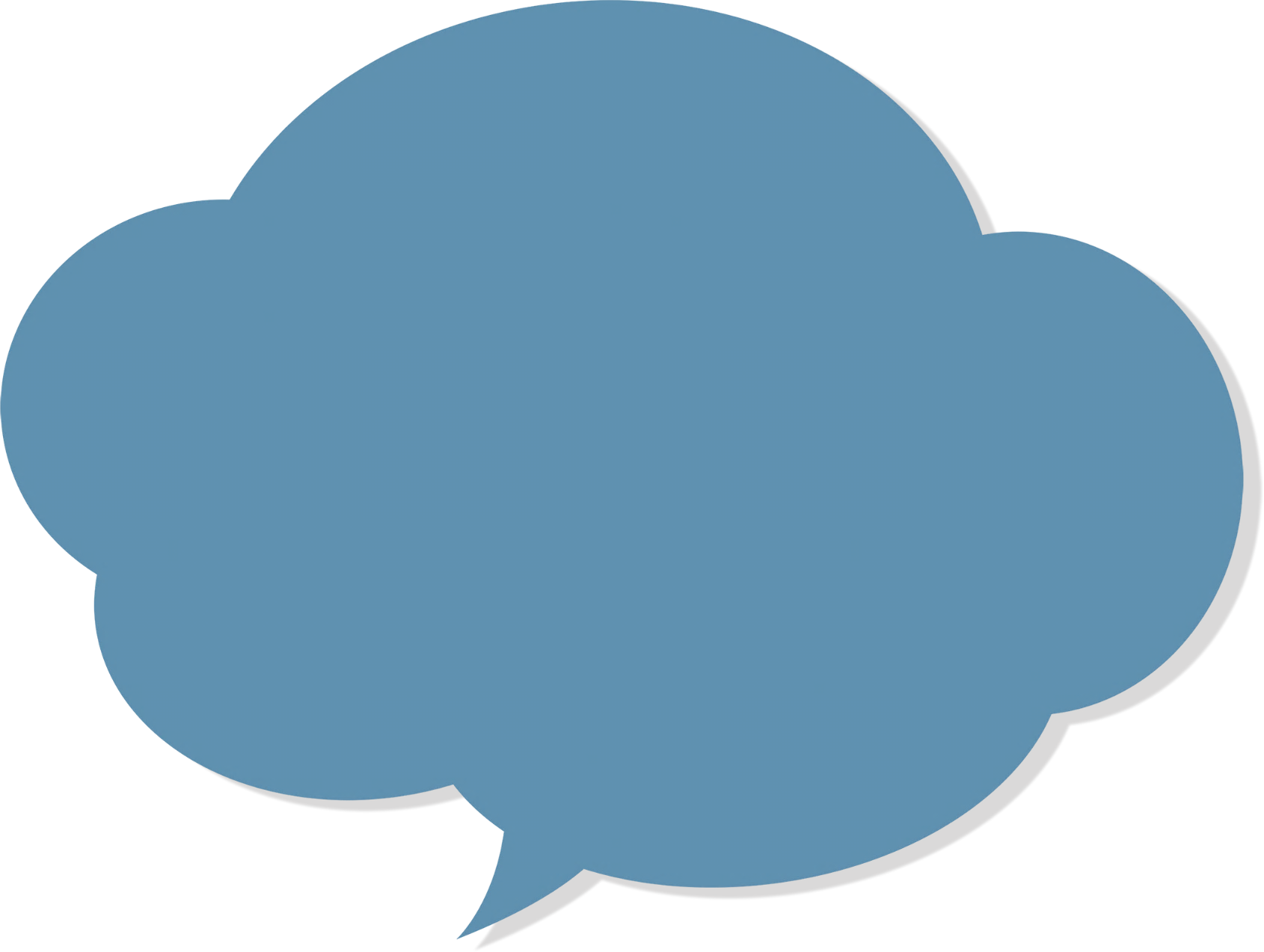 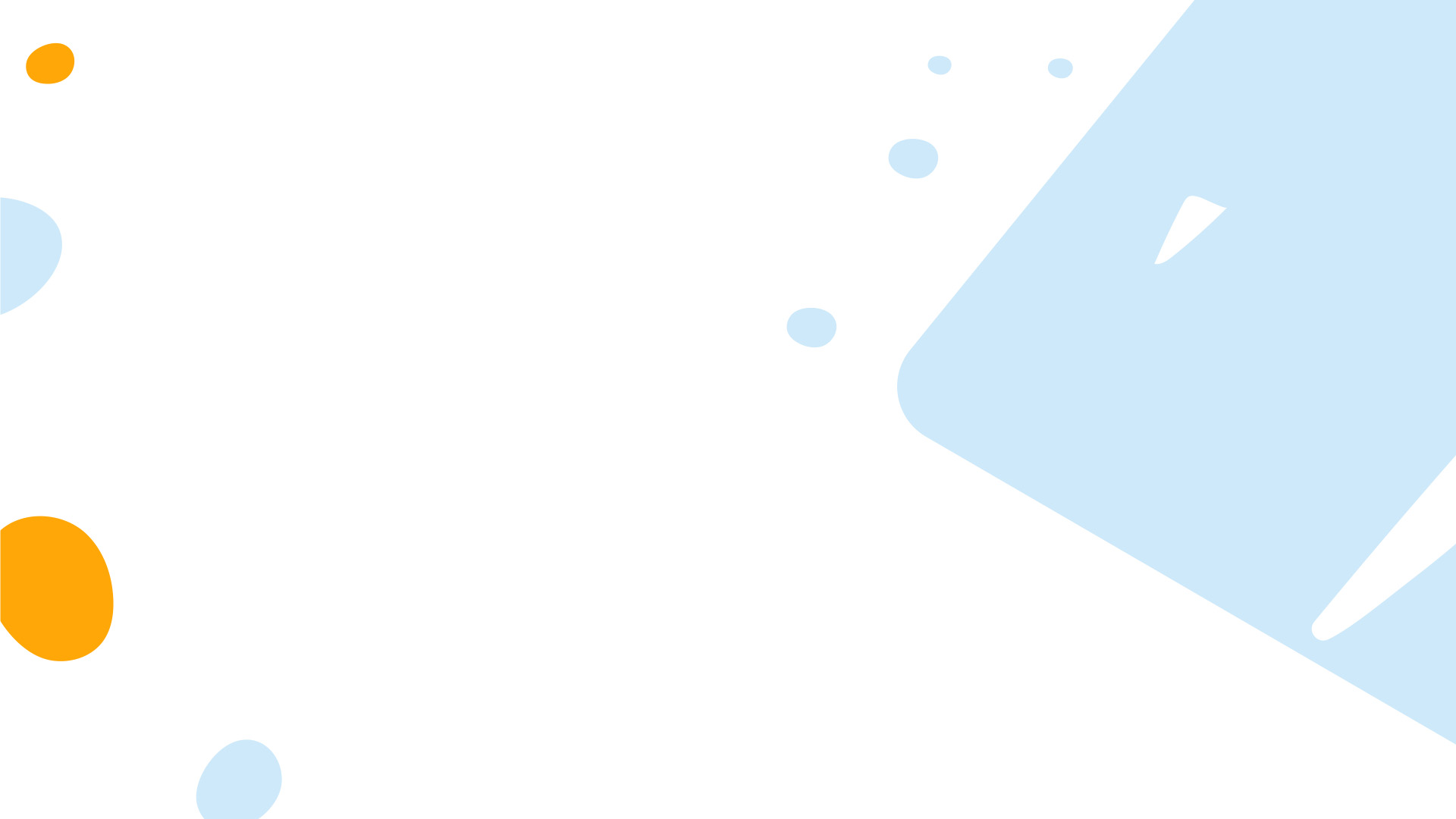 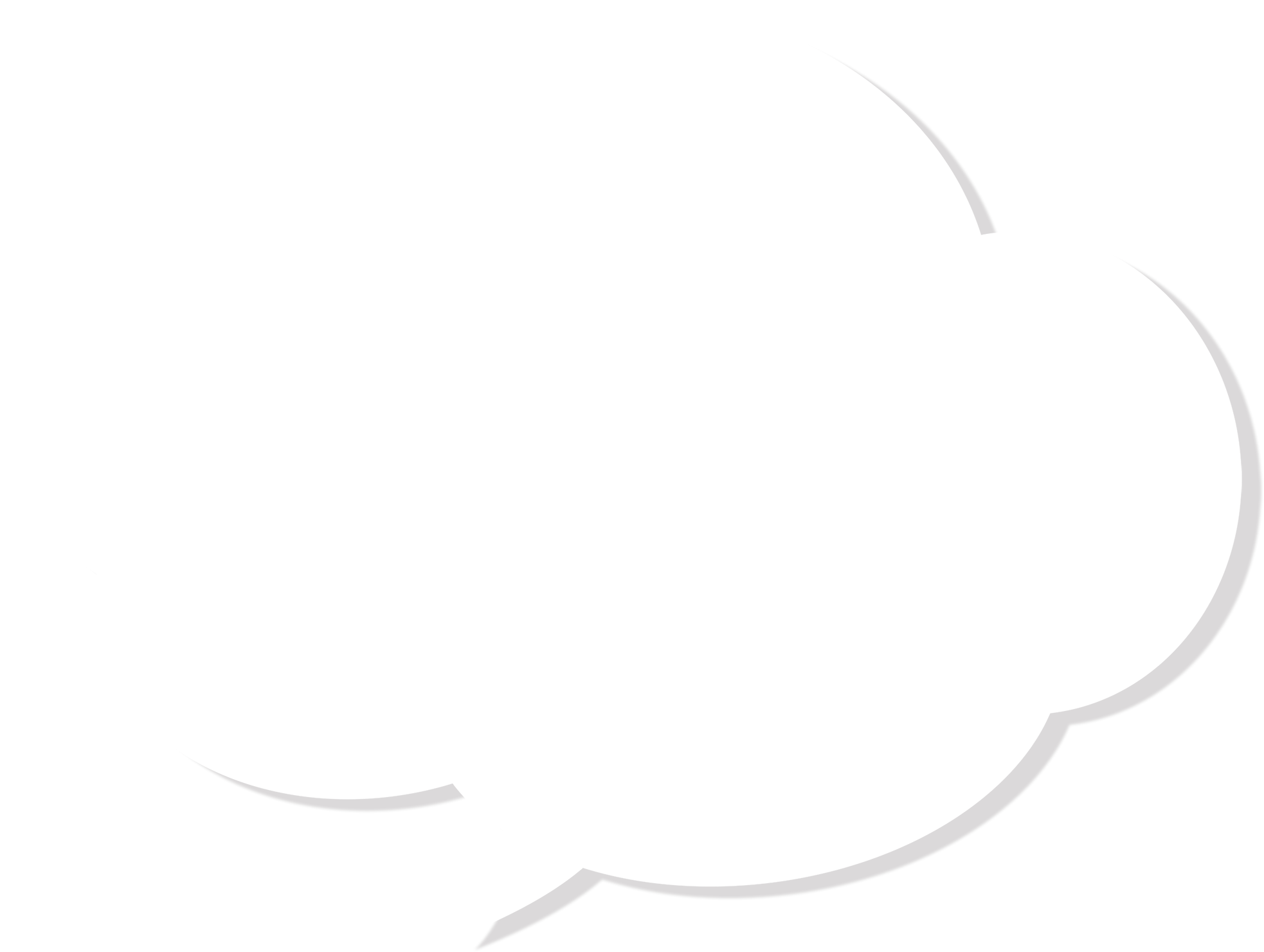 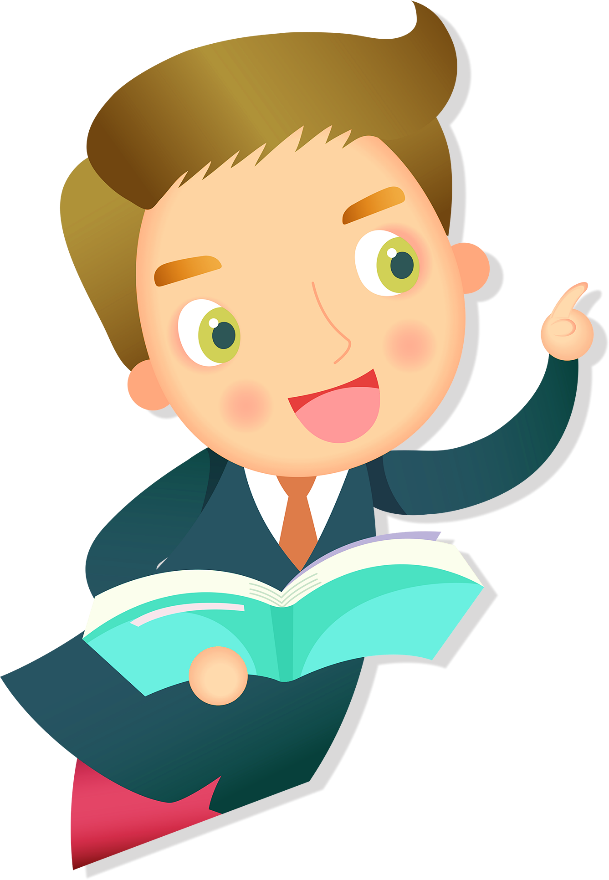 XIN CHÀO 
VÀ HEN GẶP LẠI